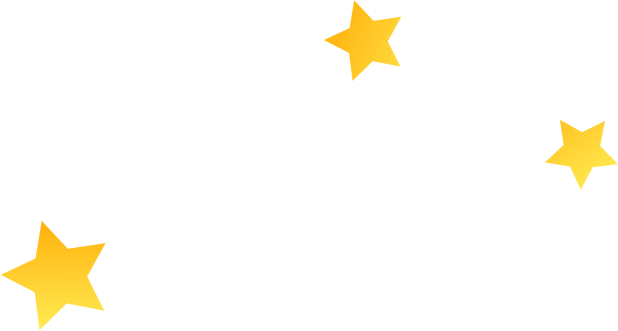 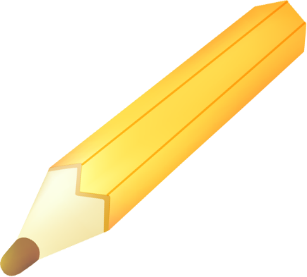 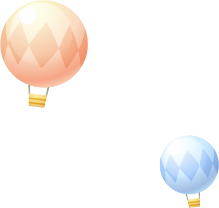 VIẾT
THÁCH THỨC THỨ HAI: SÁNG TẠO CÙNG TÁC GIẢ
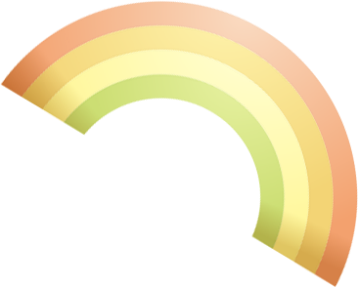 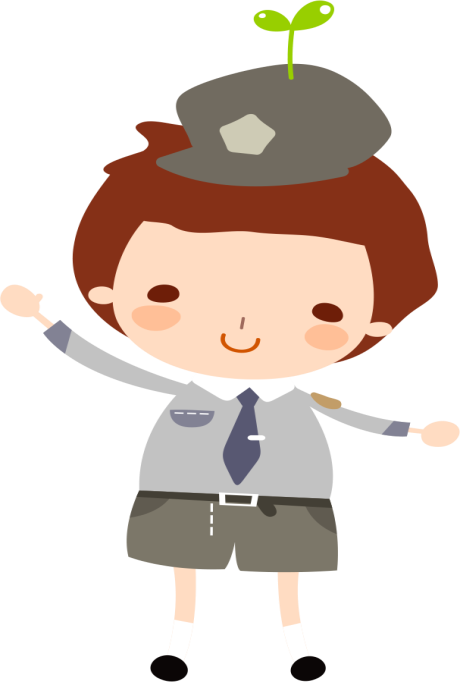 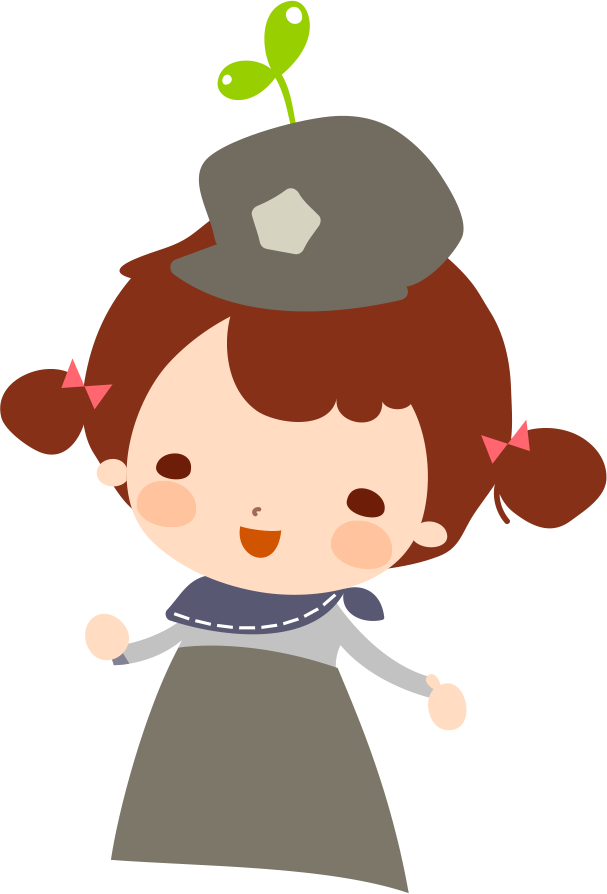 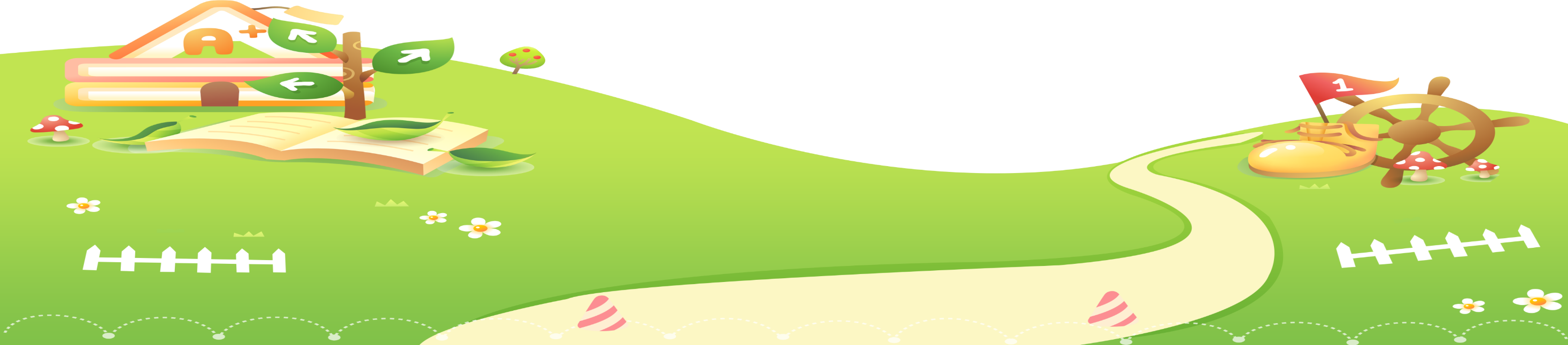 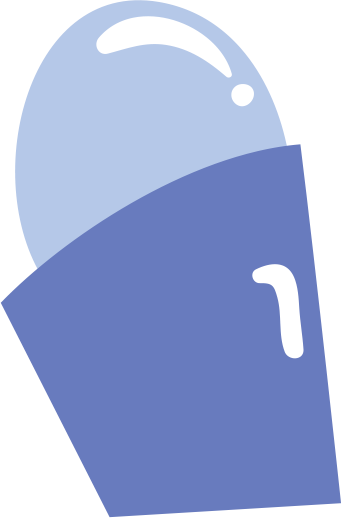 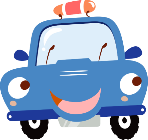 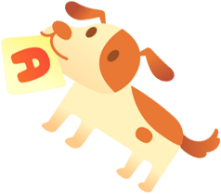 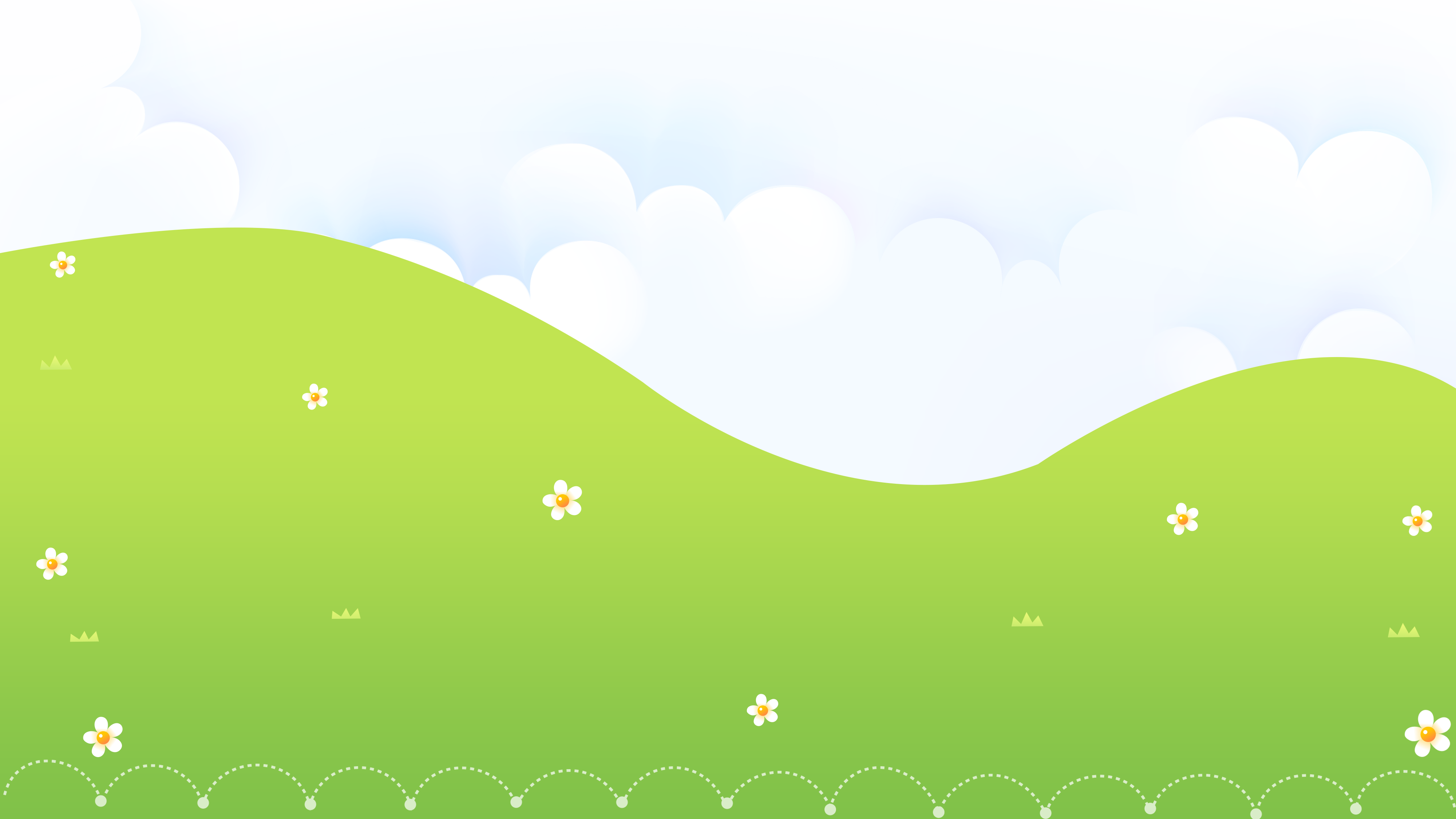 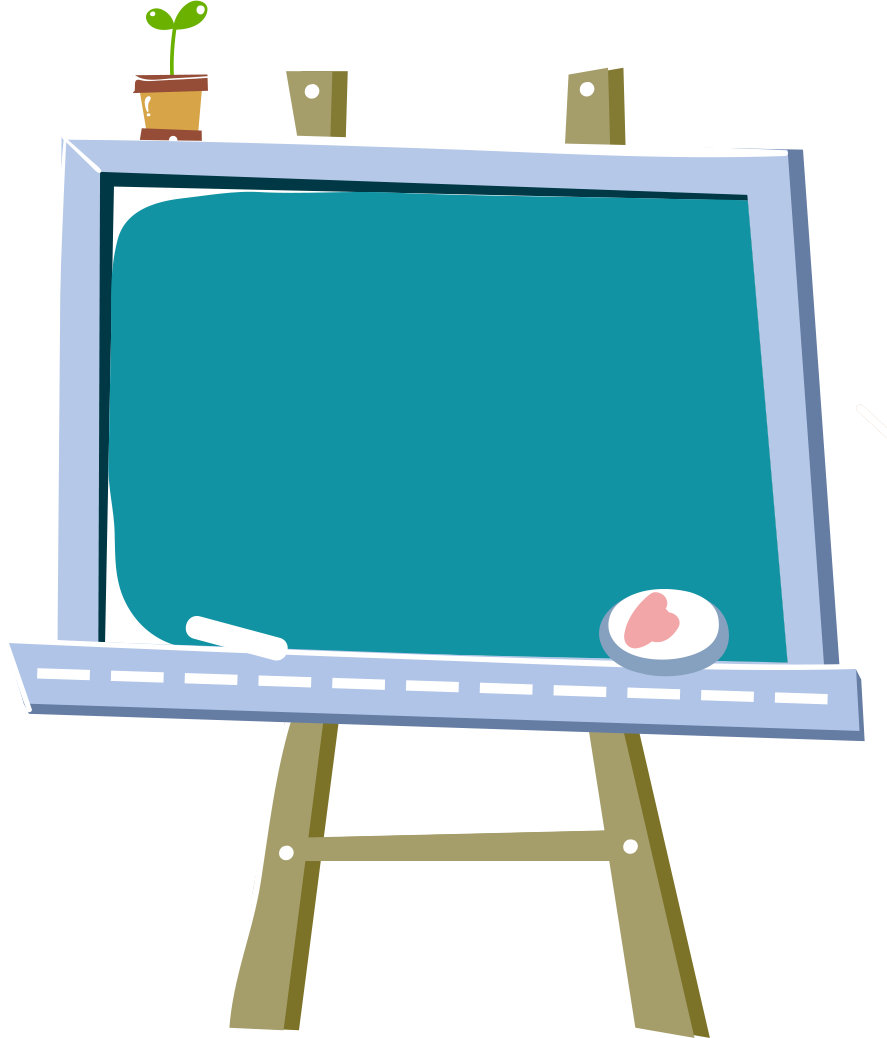 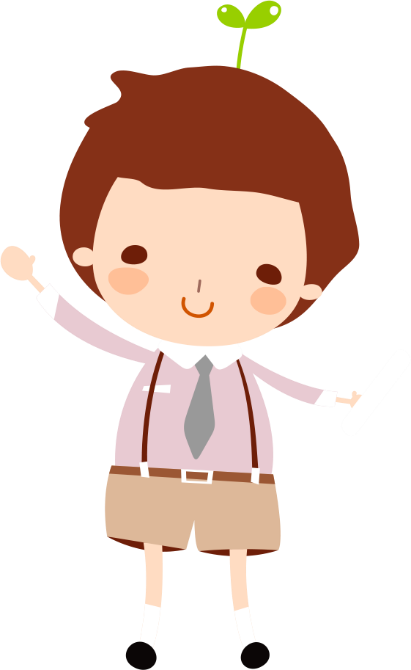 KHỞI ĐỘNG
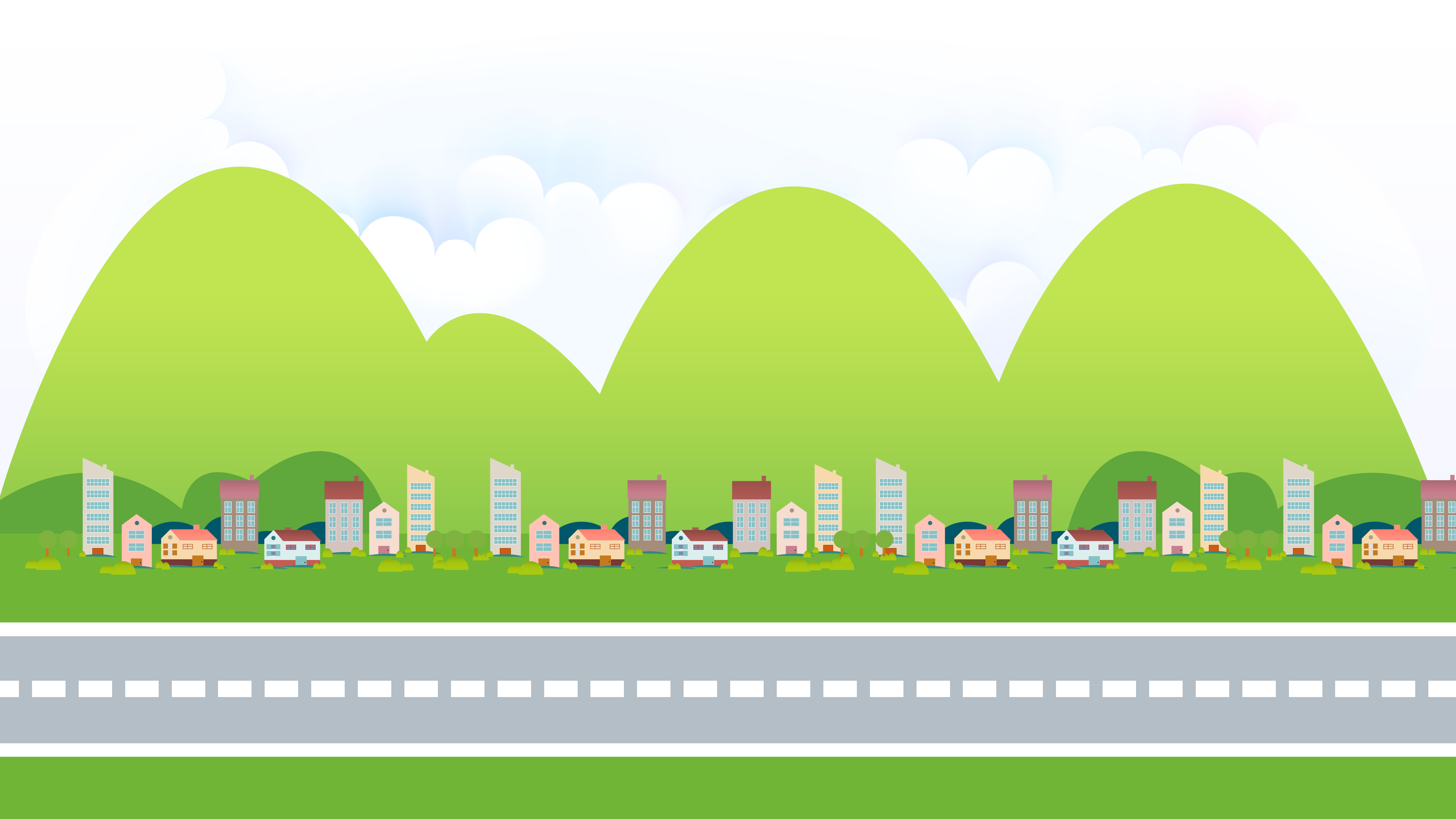 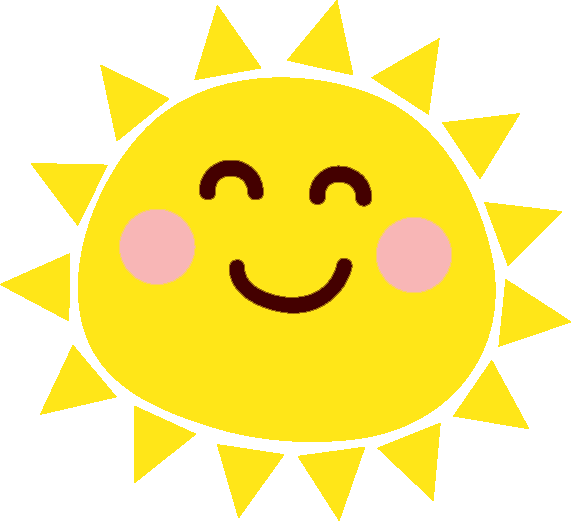 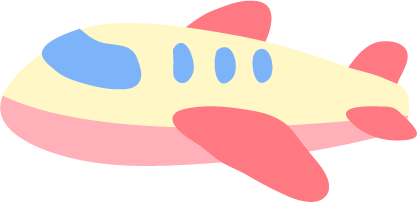 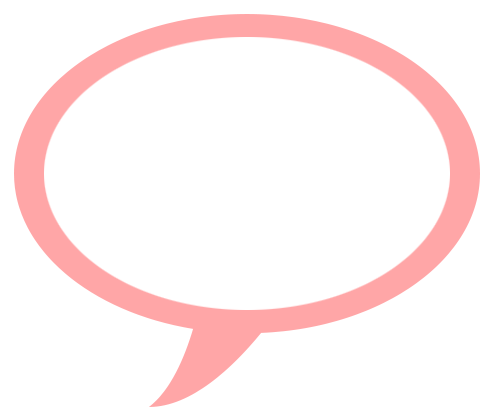 Theo em, một cuốn truyện sẽ hấp dẫn người đọc ở ấn tượng đầu tiên là gì?
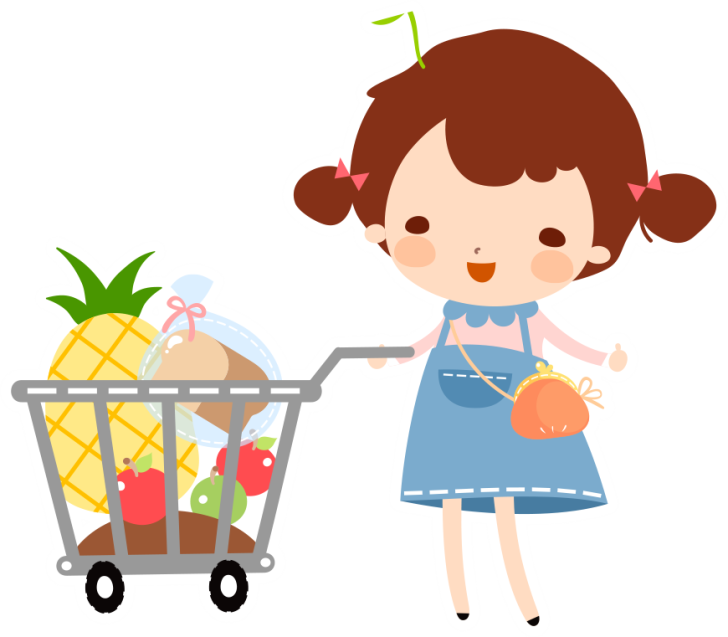 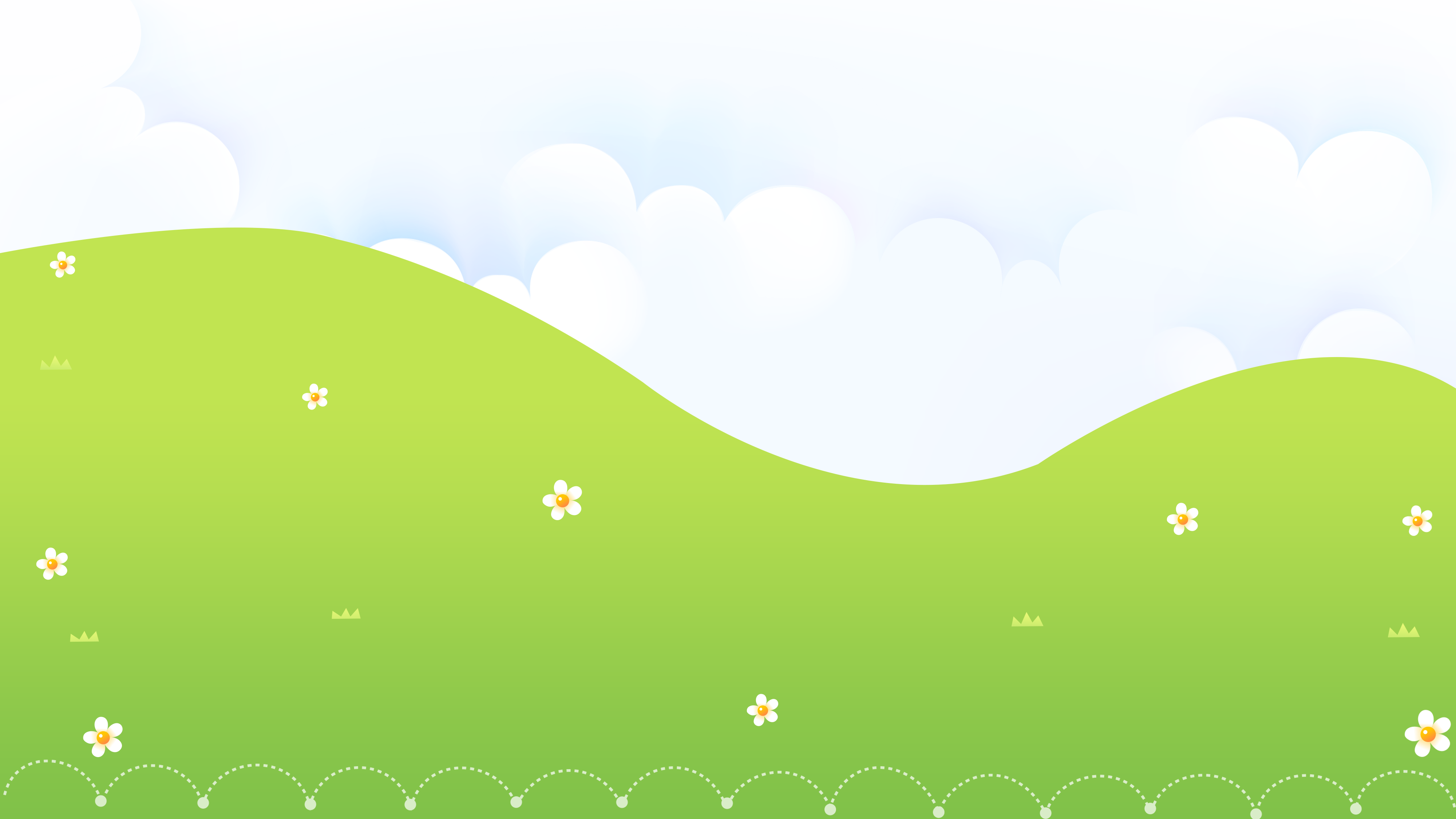 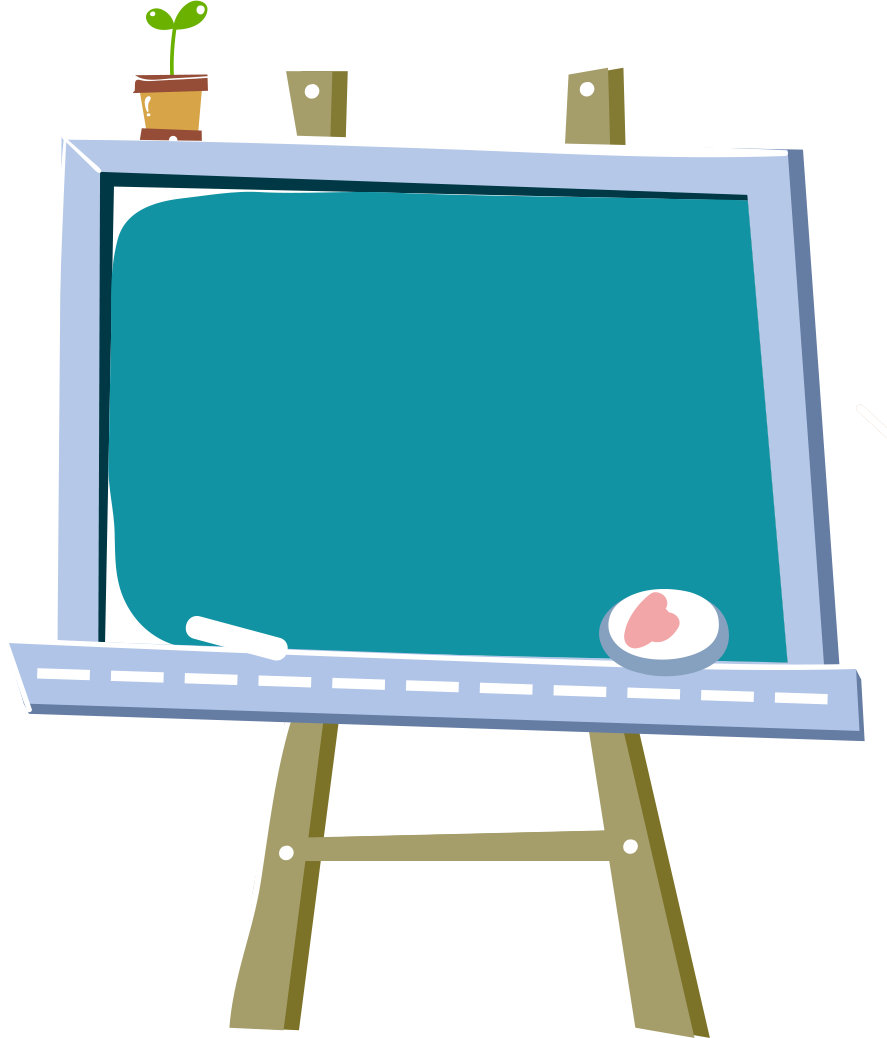 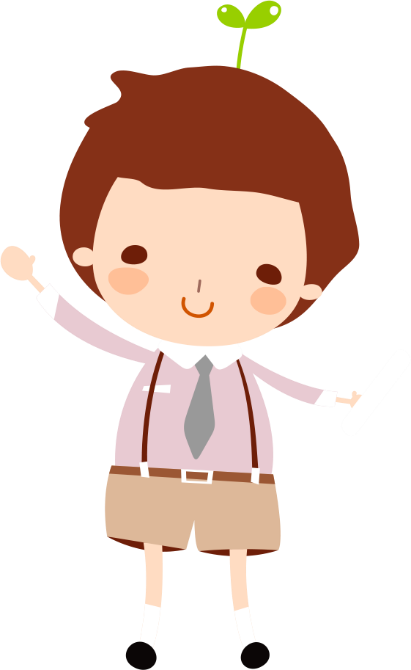 HÌNH THÀNH 
KIẾN THỨC
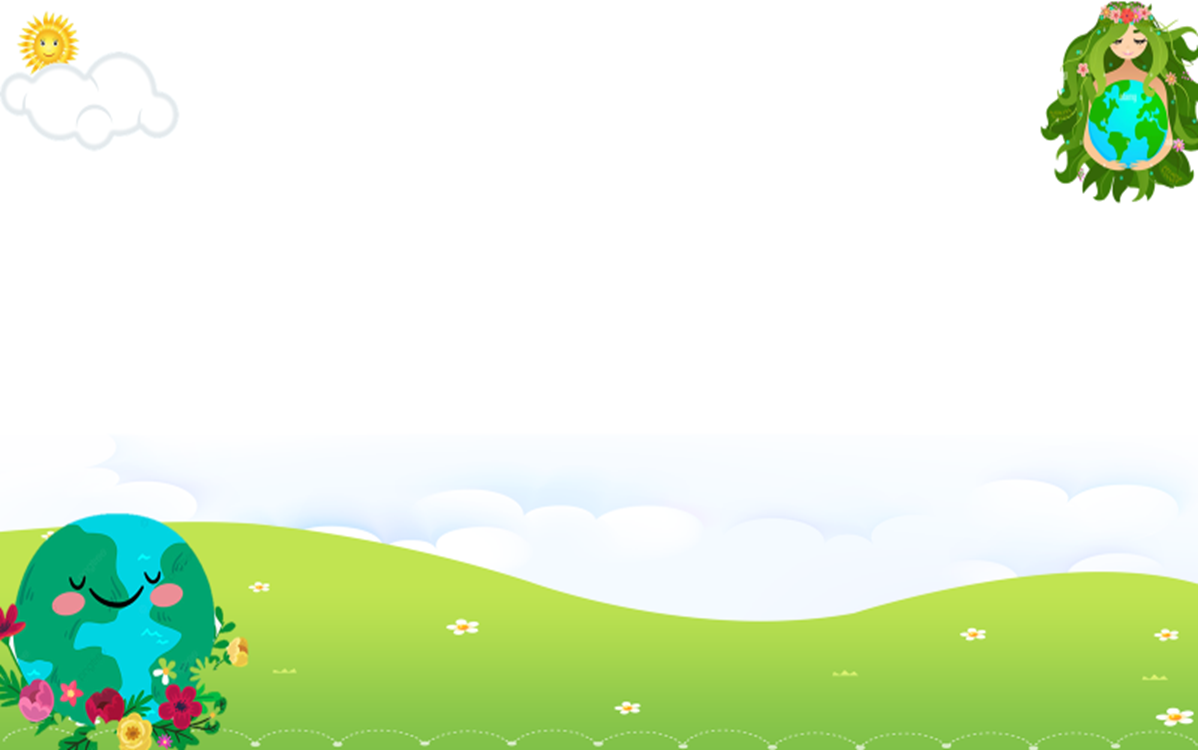 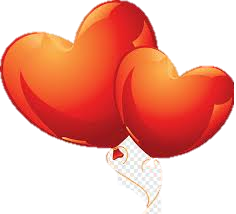 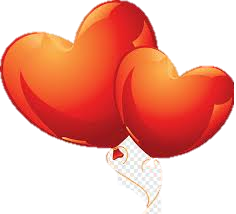 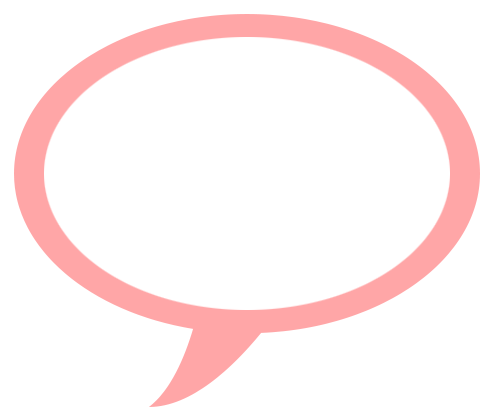 + Chọn cuốn sách muốn minh hoạ.
+ Chọn chi tiết, nhân vật định minh hoạ
+ Nêu ý tưởng minh hoạ và thể hiện bằng hình thức phù hợp (vẽ tranh, dựng mô hình)
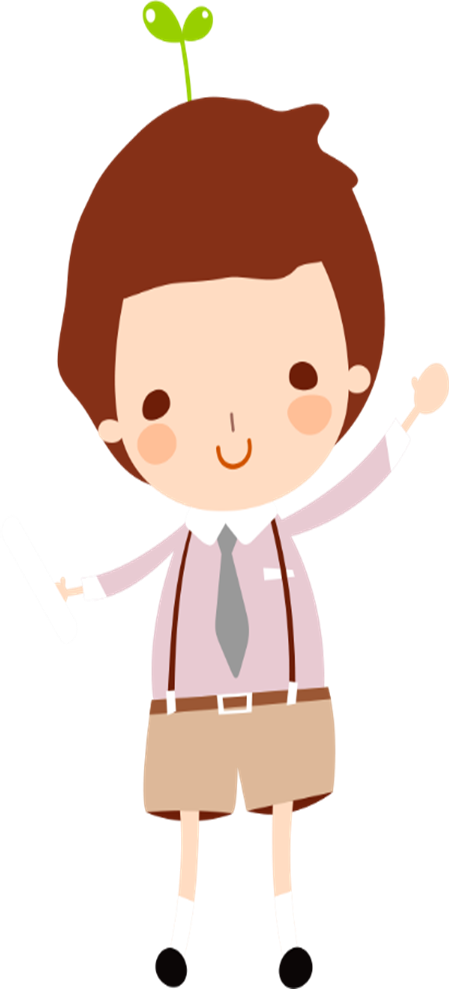 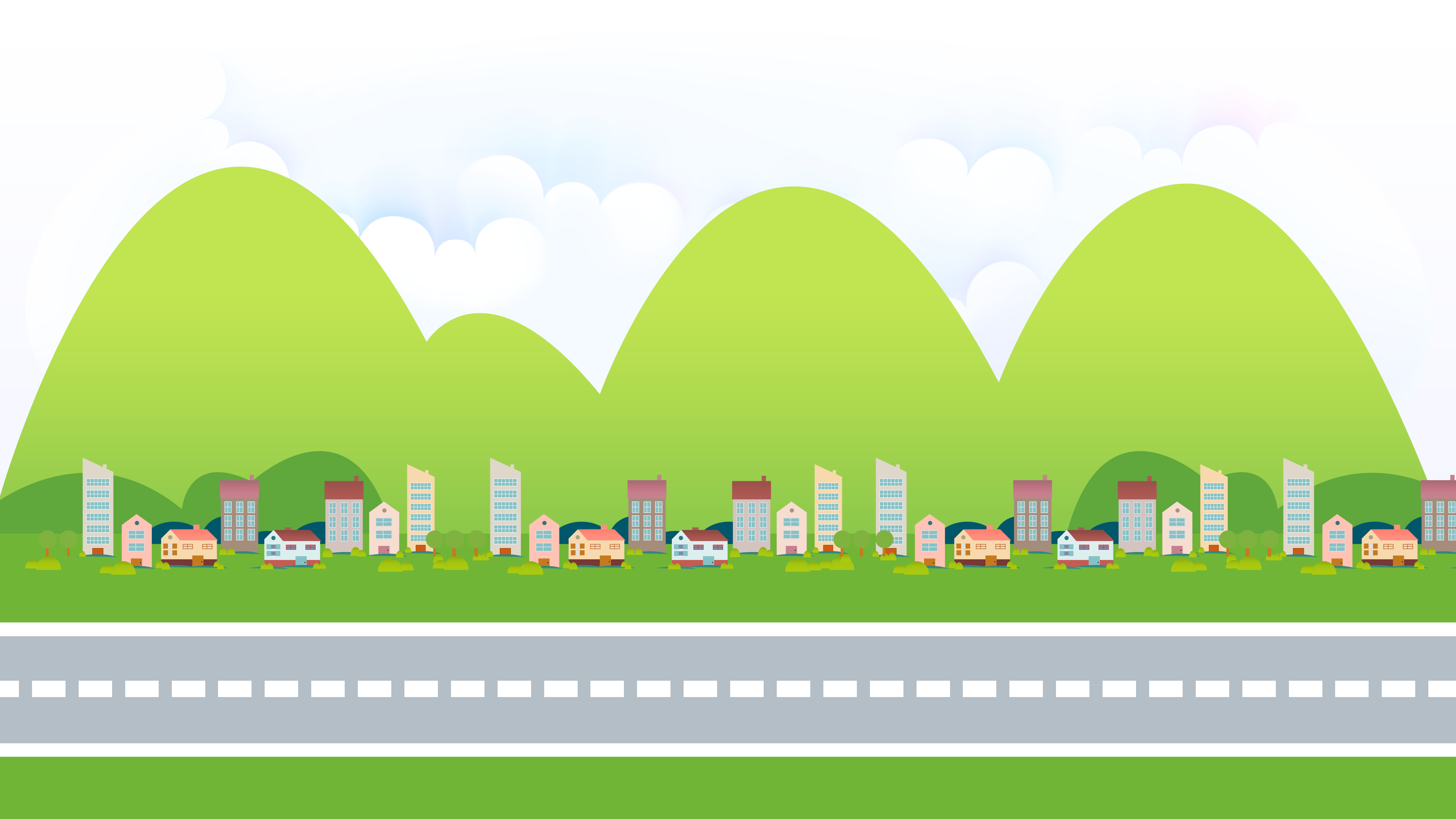 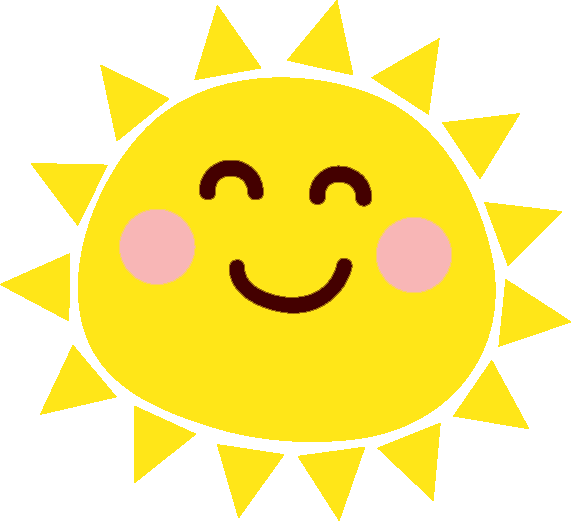 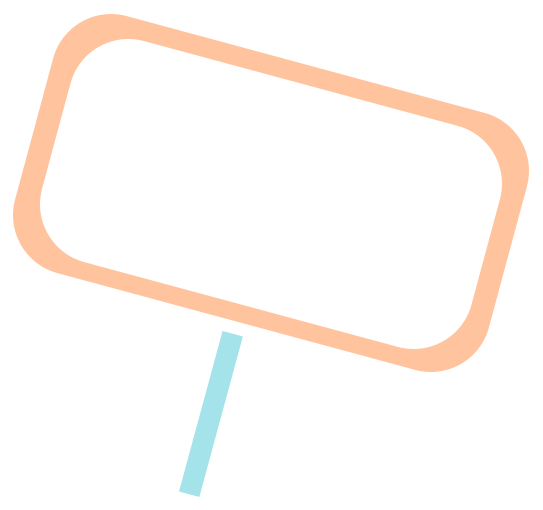 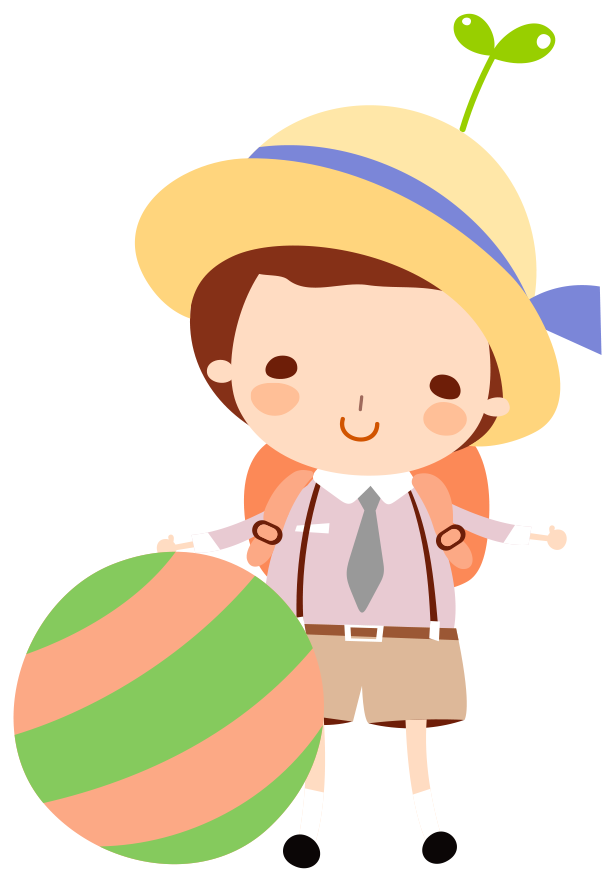 I. Tìm hiểu yêu cầu
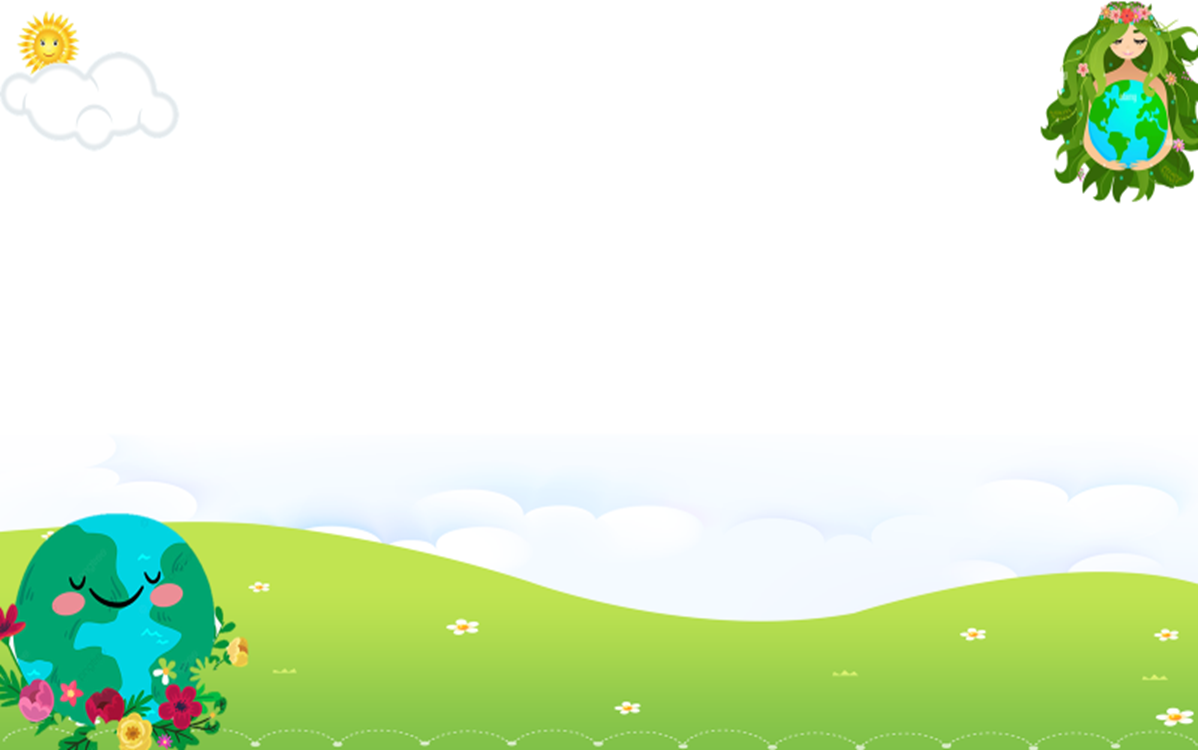 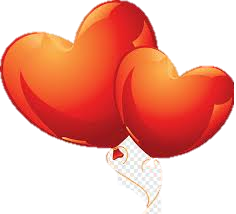 I. Tìm hiểu yêu cầu
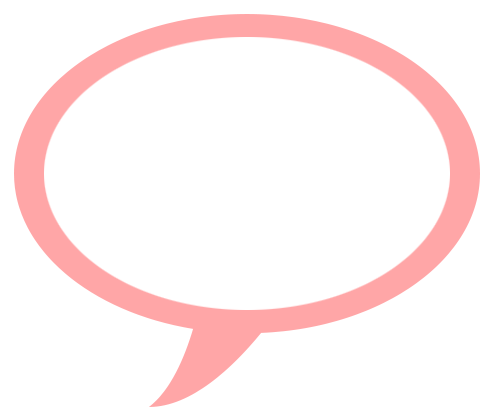 Từ những gì được trình bày trong phần viết này, hãy nêu lên những yêu cầu đối với bài văn trình bày ý kiến về một hiện tượng đời sống được gợi ra từ cuốn sách đã đọc
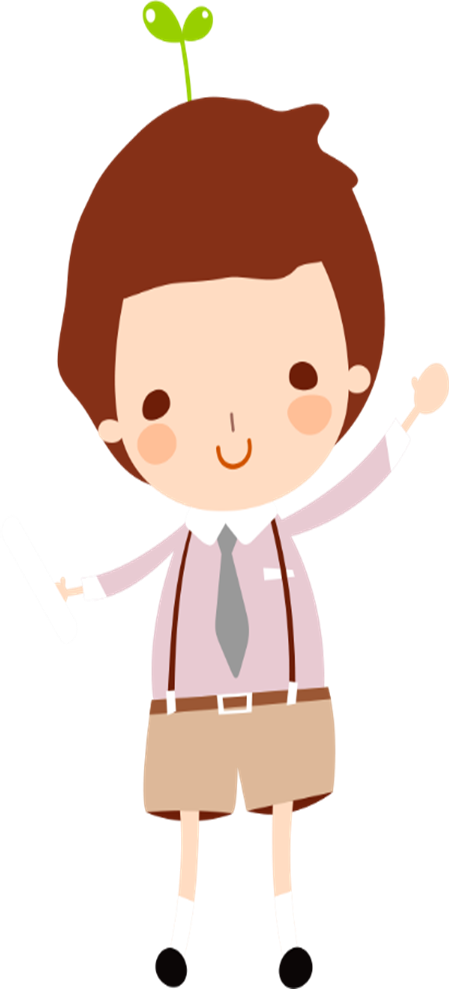 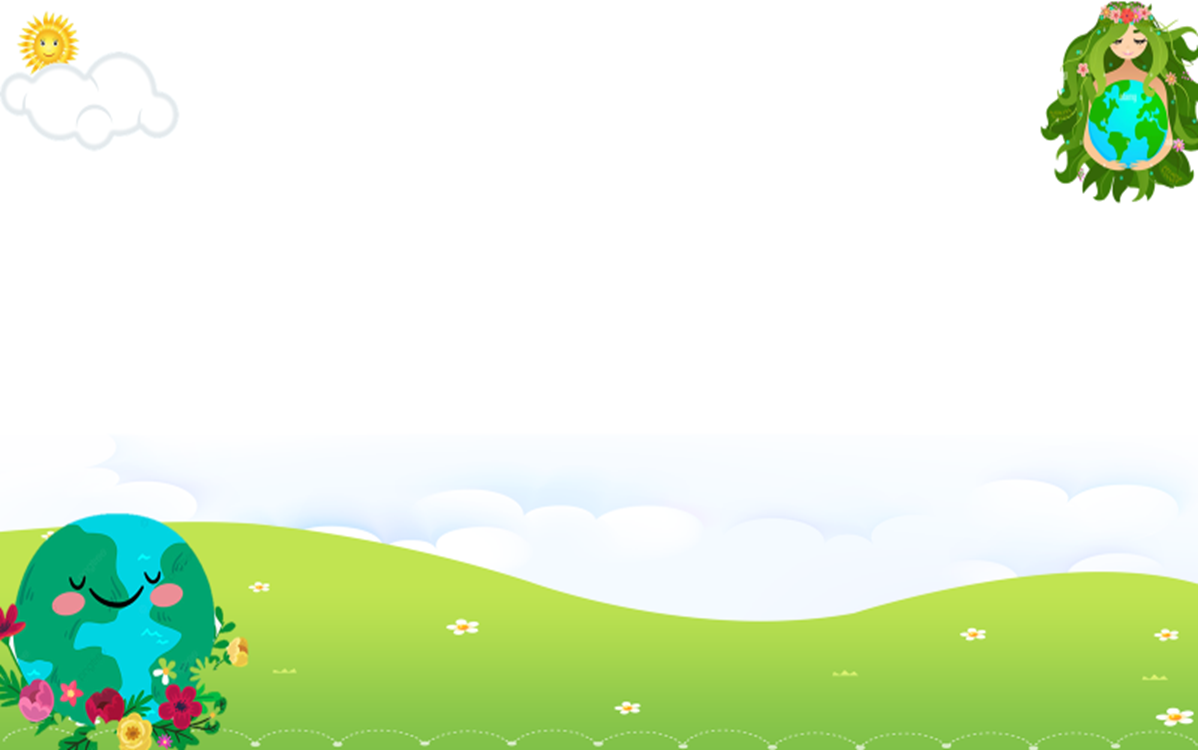 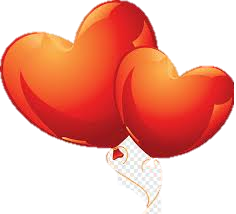 Yêu cầu đối với bài văn trình bày ý kiến về một hiện tượng đời sống được gợi ra từ cuốn sách đã đọc
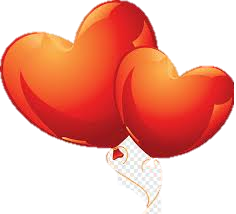 Nêu được tên sách và tác giả.
Nêu được hiện tượng đời sống gợi ra từ cuốn sách và ý kiến của em về hiện tượng đó.
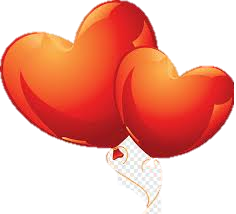 Sử dụng được lí lẽ và bằng chứng để làm rõ hiện tượng.
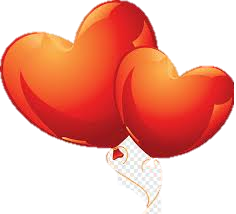 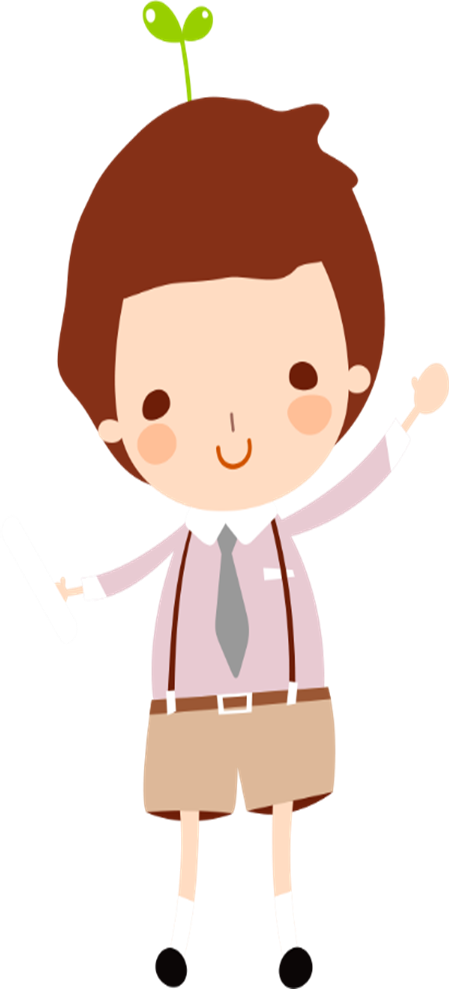 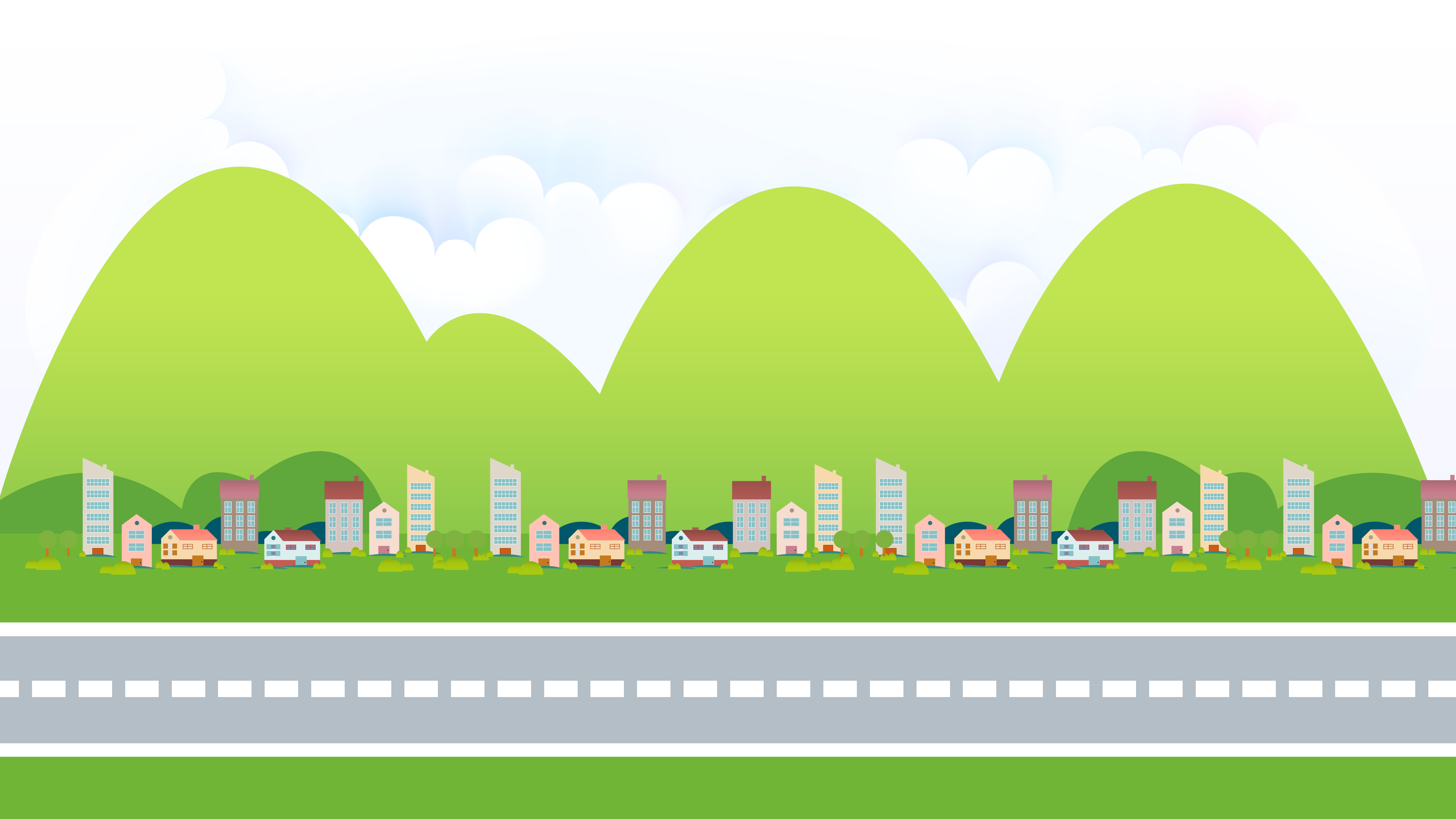 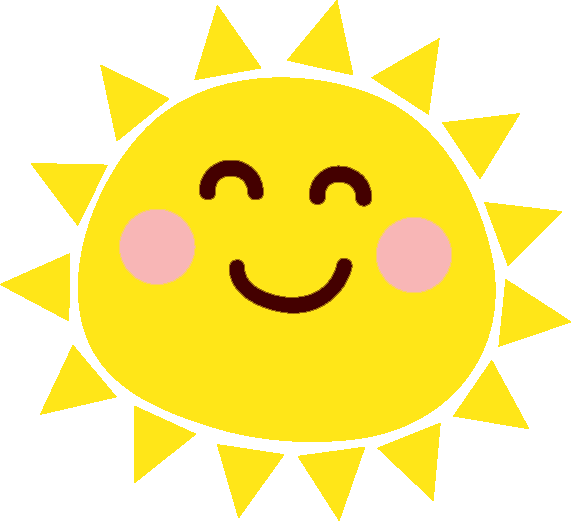 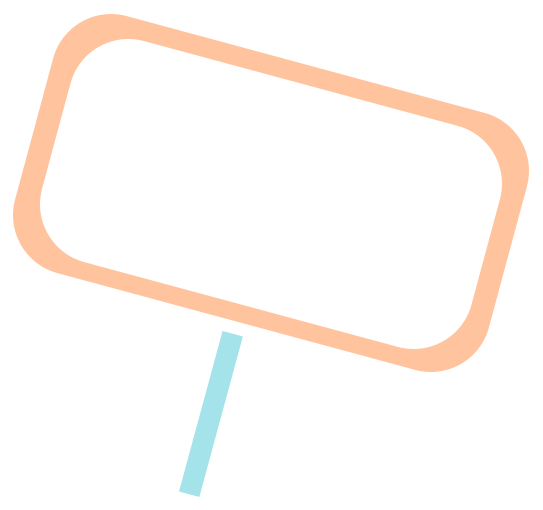 II. Phân tích bài viết tham khảo
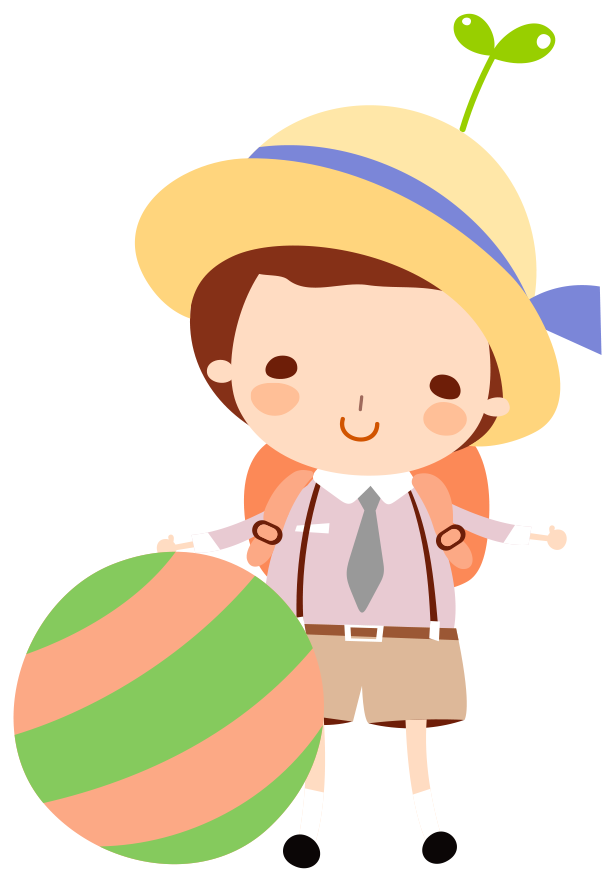 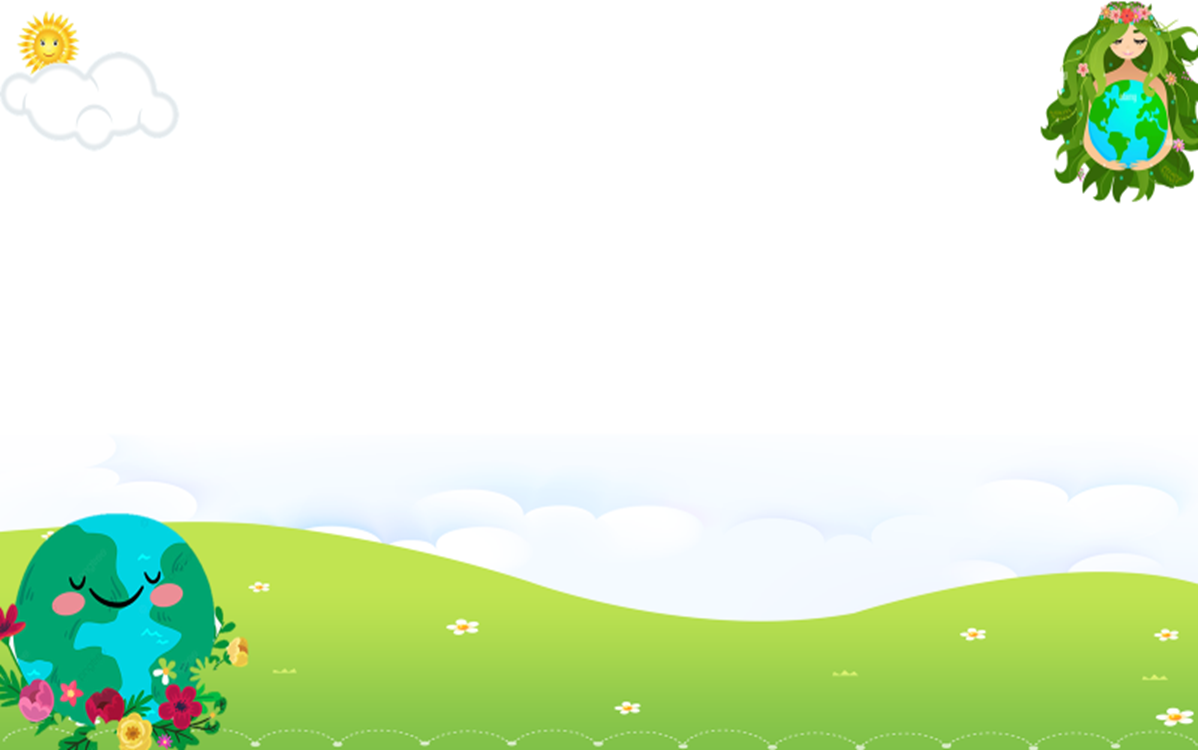 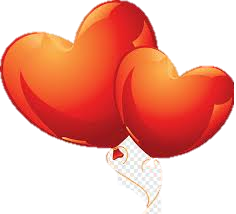 II. Phân tích bài viết tham khảo
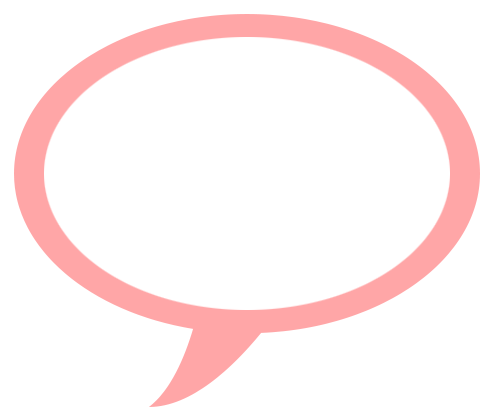 Phần mở đầu, bài viết đã giới thiệu những thông tin gì?
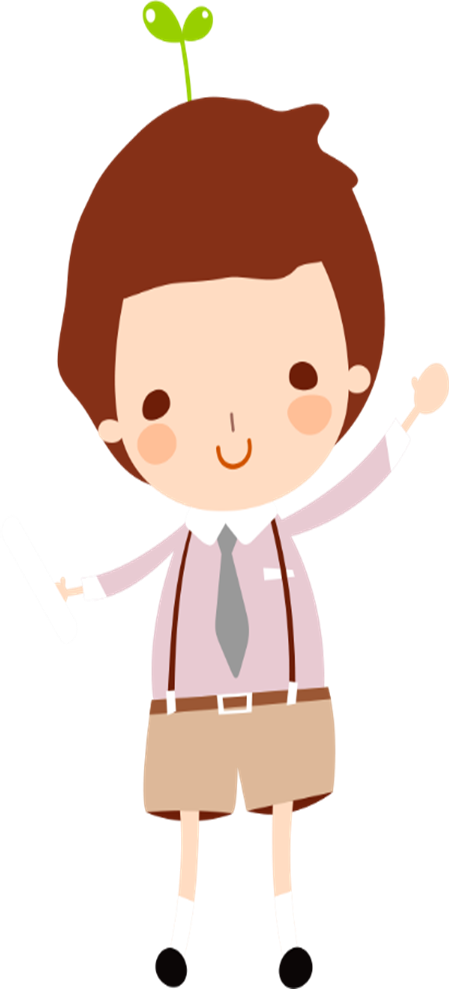 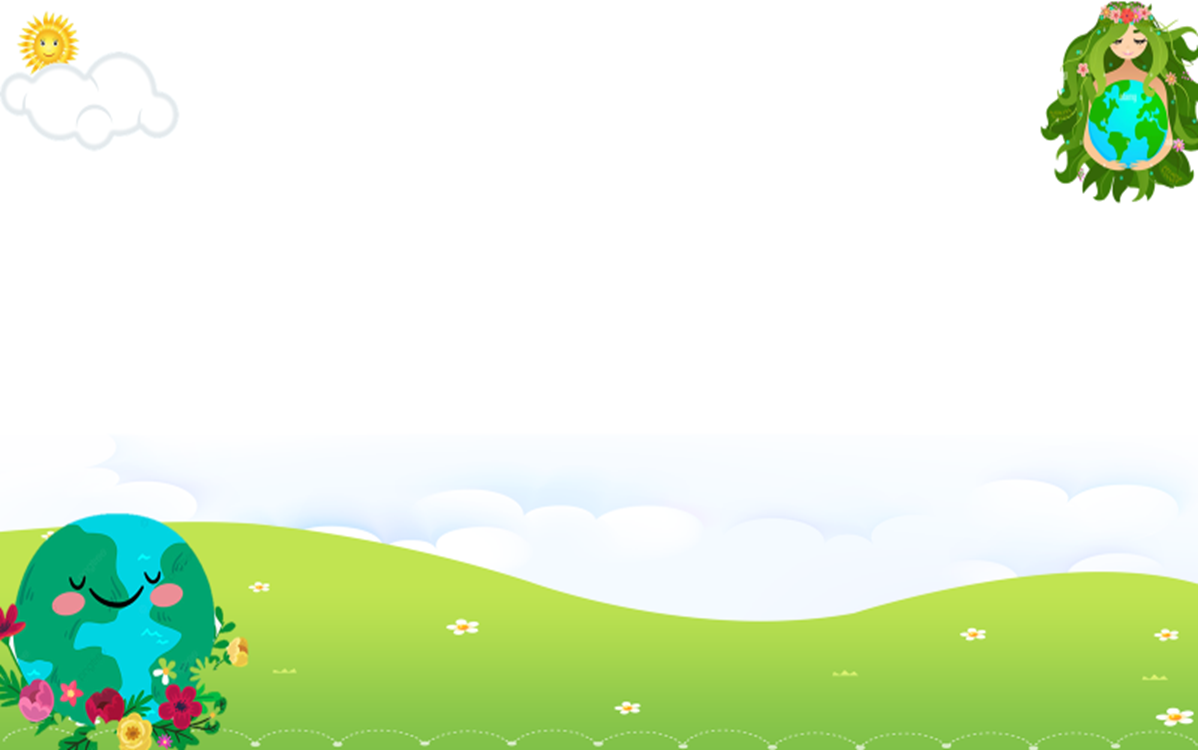 Phần mở bài
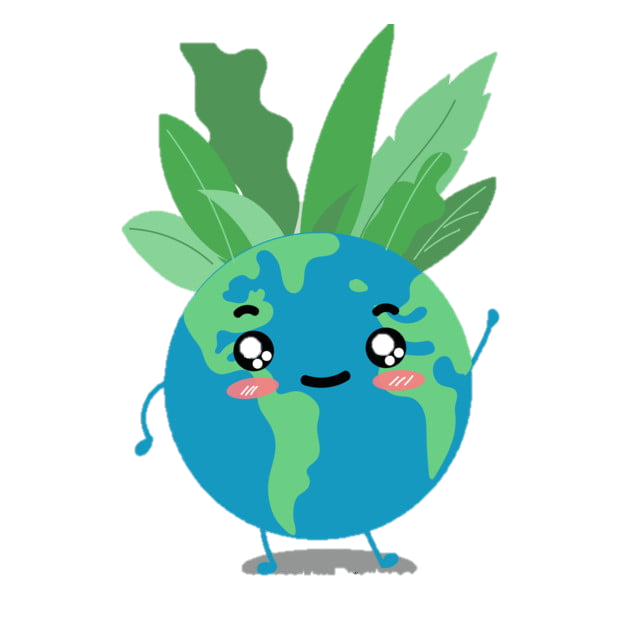 Giới thiệu tên sách, tác giả
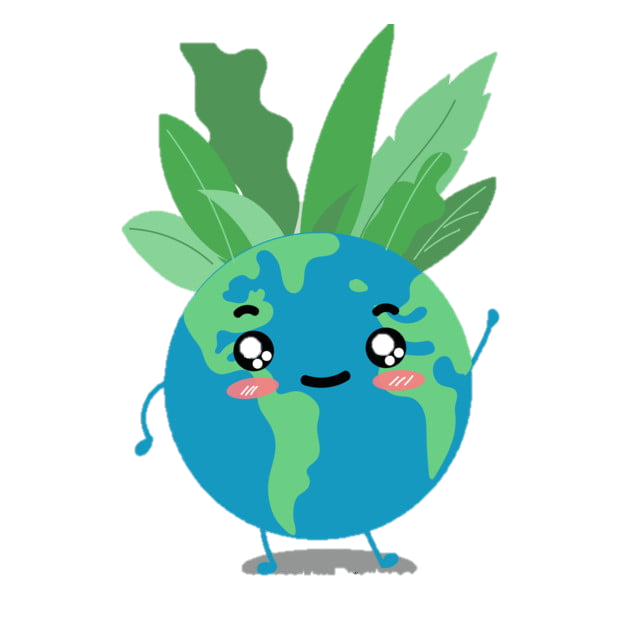 Nêu hiện tượng đời sống mà cuốn sách gợi ra: suy nghĩ về trách nhiệm của con người đối với môi trường sống trên TĐ
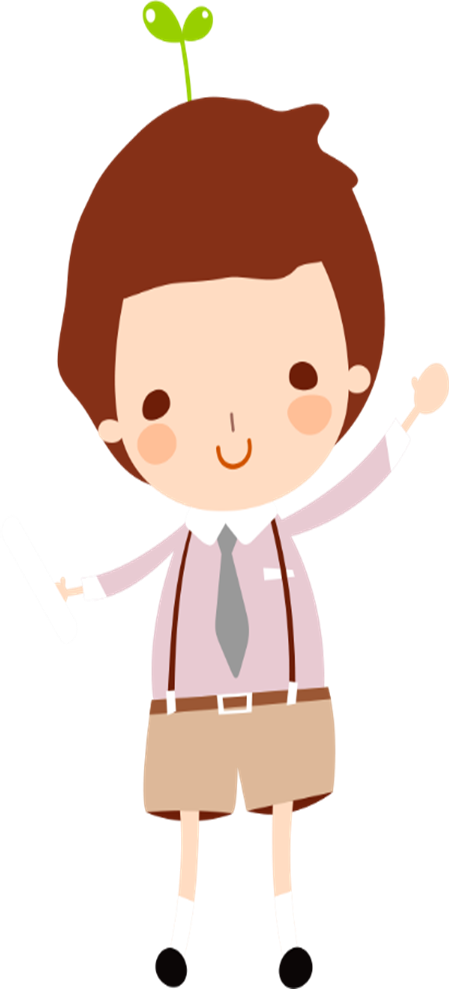 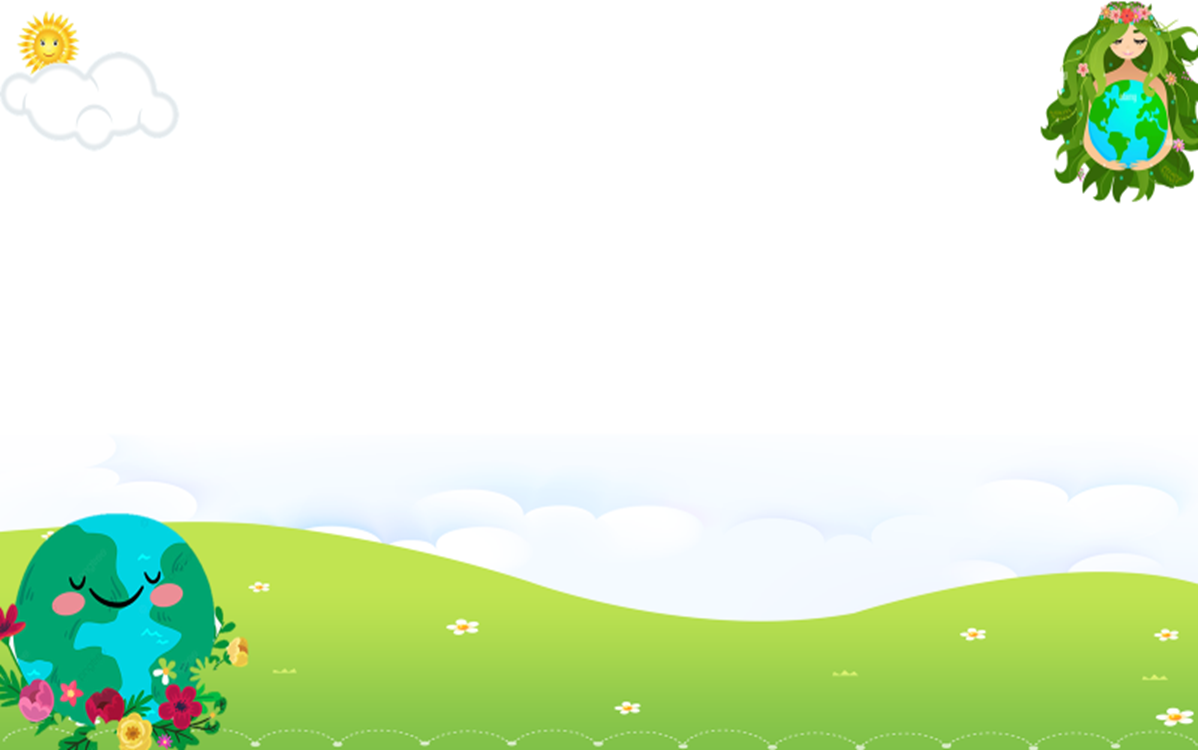 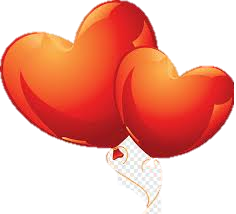 II. Phân tích bài viết tham khảo
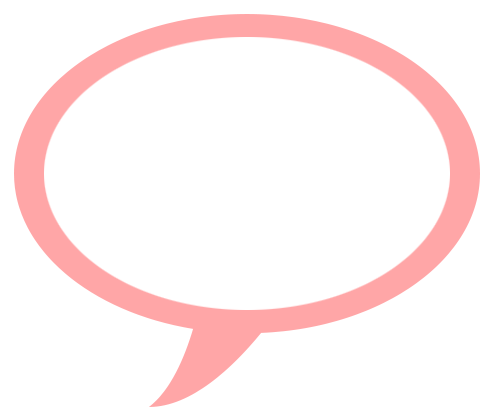 Phần thân bài: tác giả đã đưa ra những lí lẽ và bằng chứng nào? Từ những điều đó, bài viết đã dẫn người đọc đến hiện tượng cần bàn luận là gì?
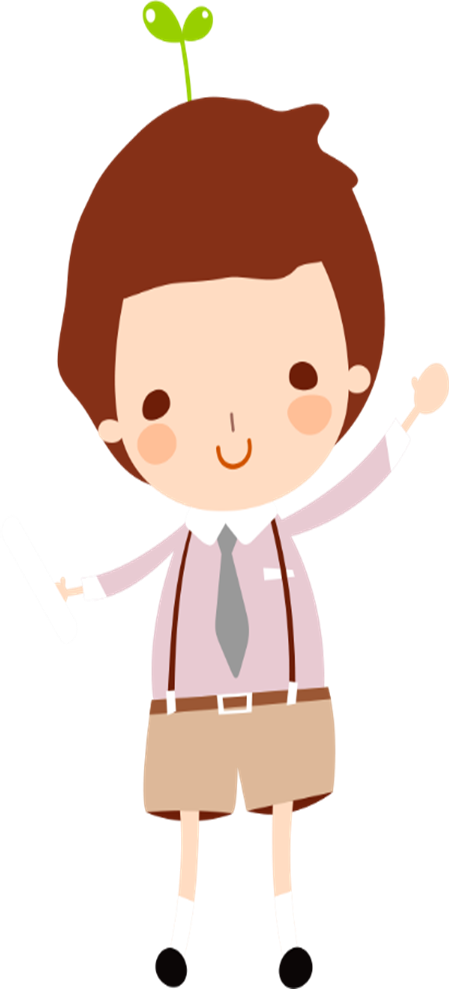 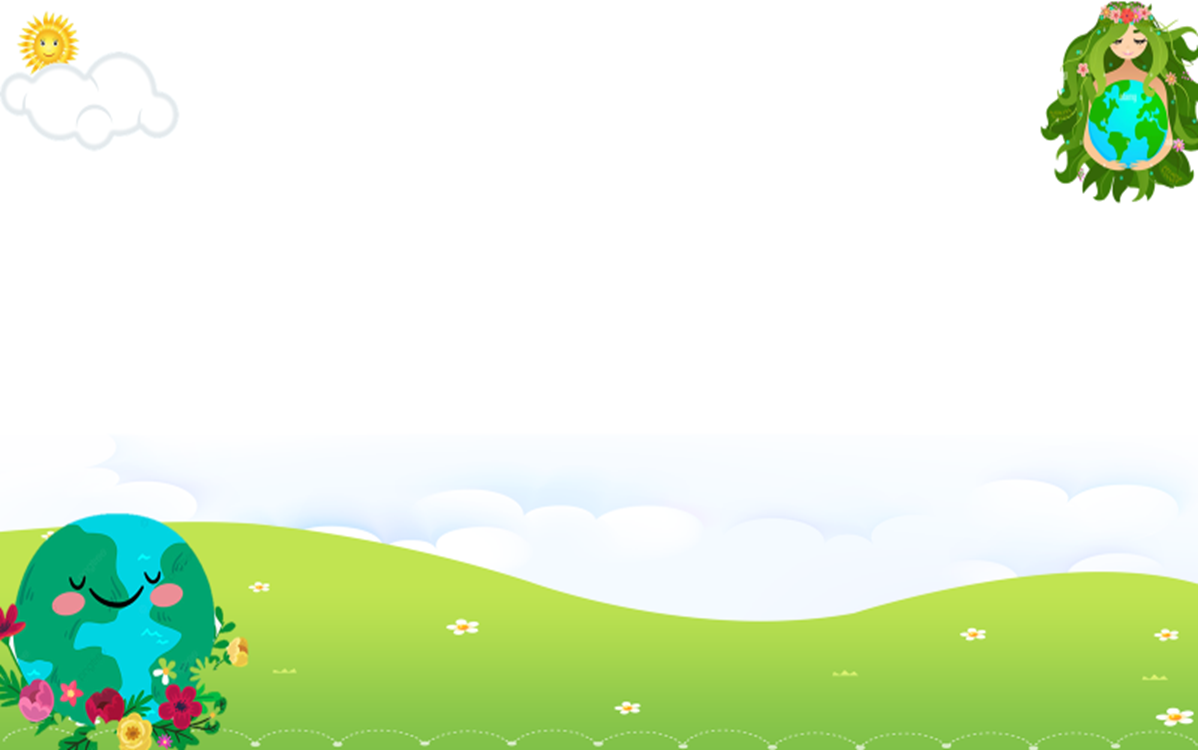 Phần thân bài
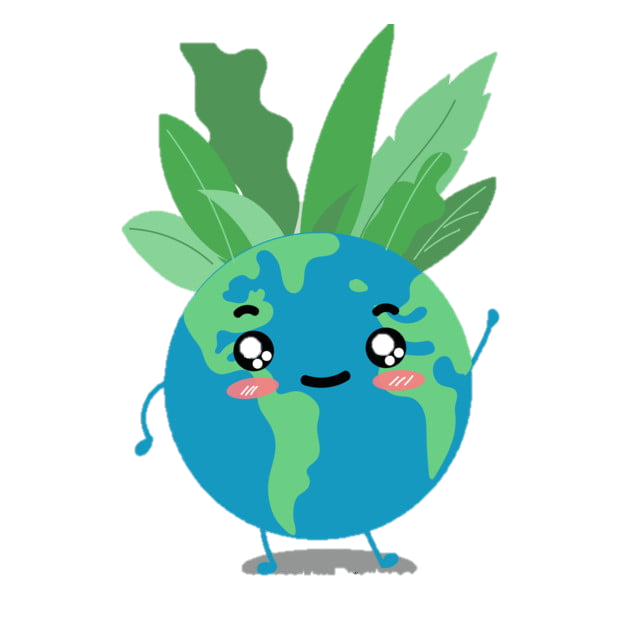 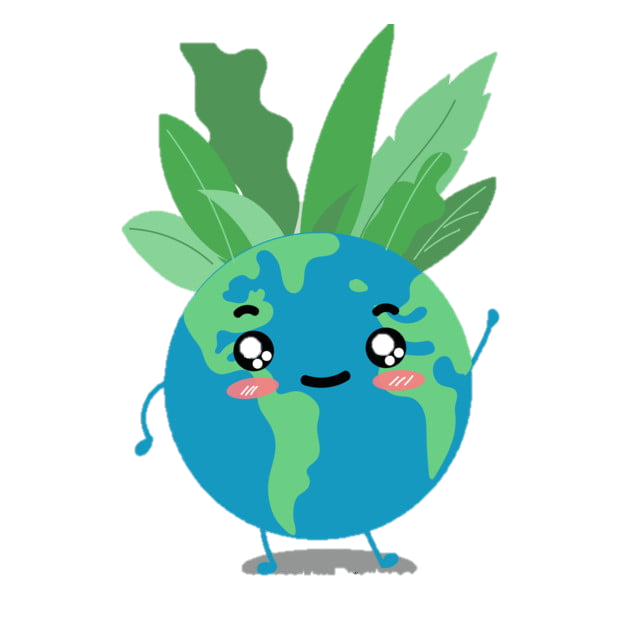 Bằng chứng: Ken-ga vùng vẫy, tuyệt vọng, toàn thân ngập trong lớp váng dầu ma con người đã vô tình để dầu tràn ra từ con tàu.
Lĩ lẽ: khi môi trường sống bị ô nhiễm, sự sống của tất cả các sinh vật trên TĐ đều bị đe doạ nghiêm trọng
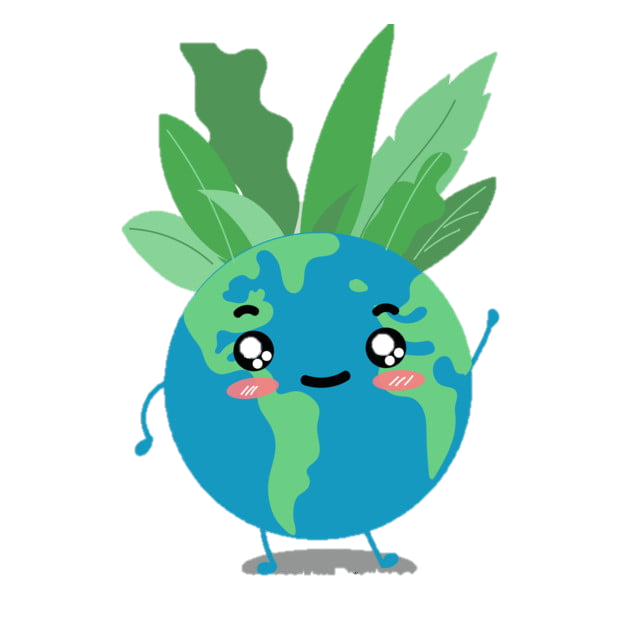 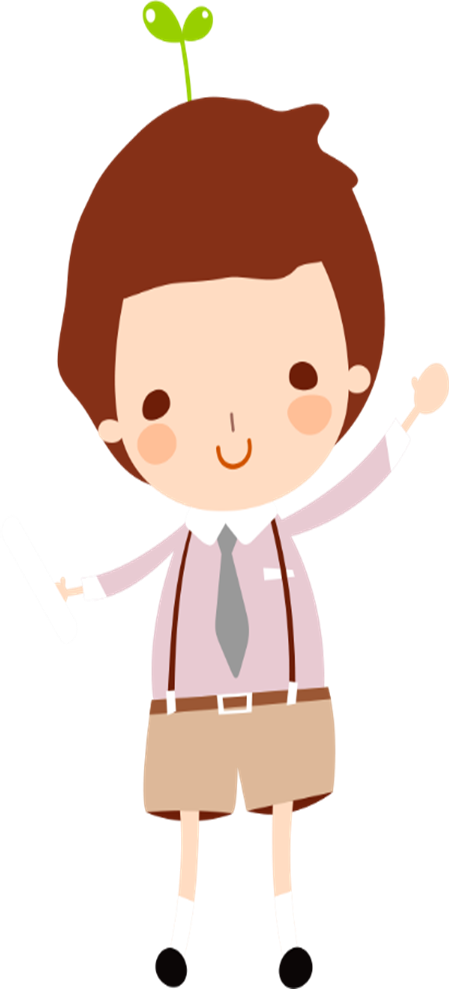 Liên hệ thực tế: ý thức, những biện pháp  của con người để bảo vệ môi trường
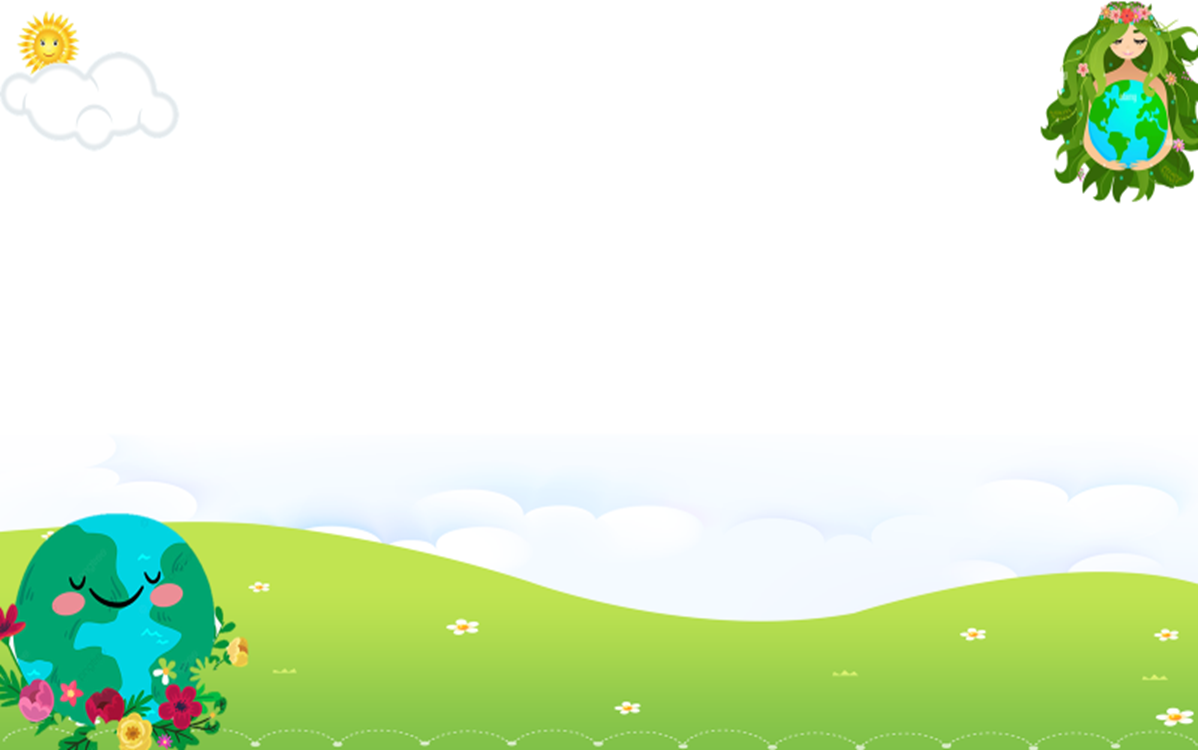 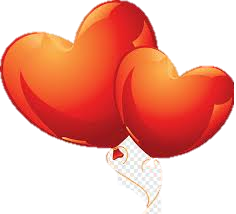 II. Phân tích bài viết tham khảo
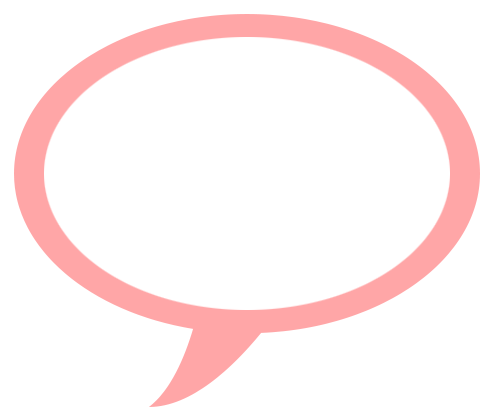 Phần kết bài: tác giả nói về điều gì?
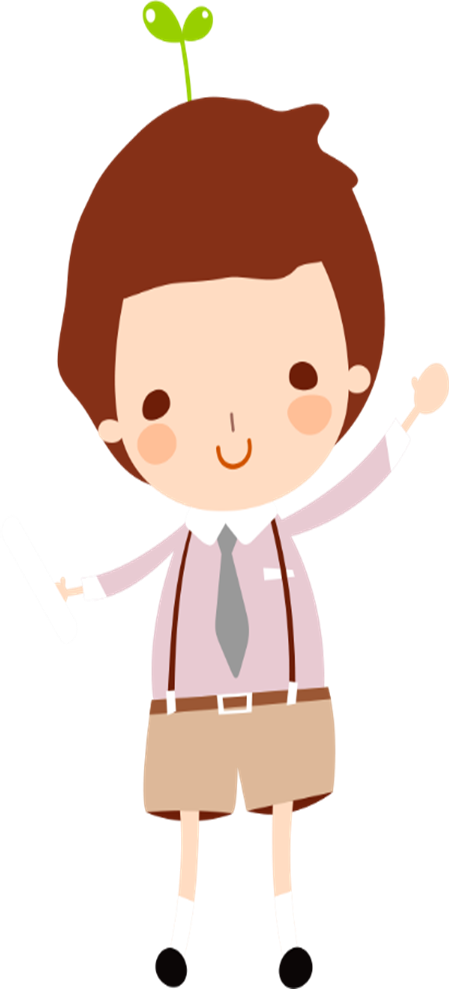 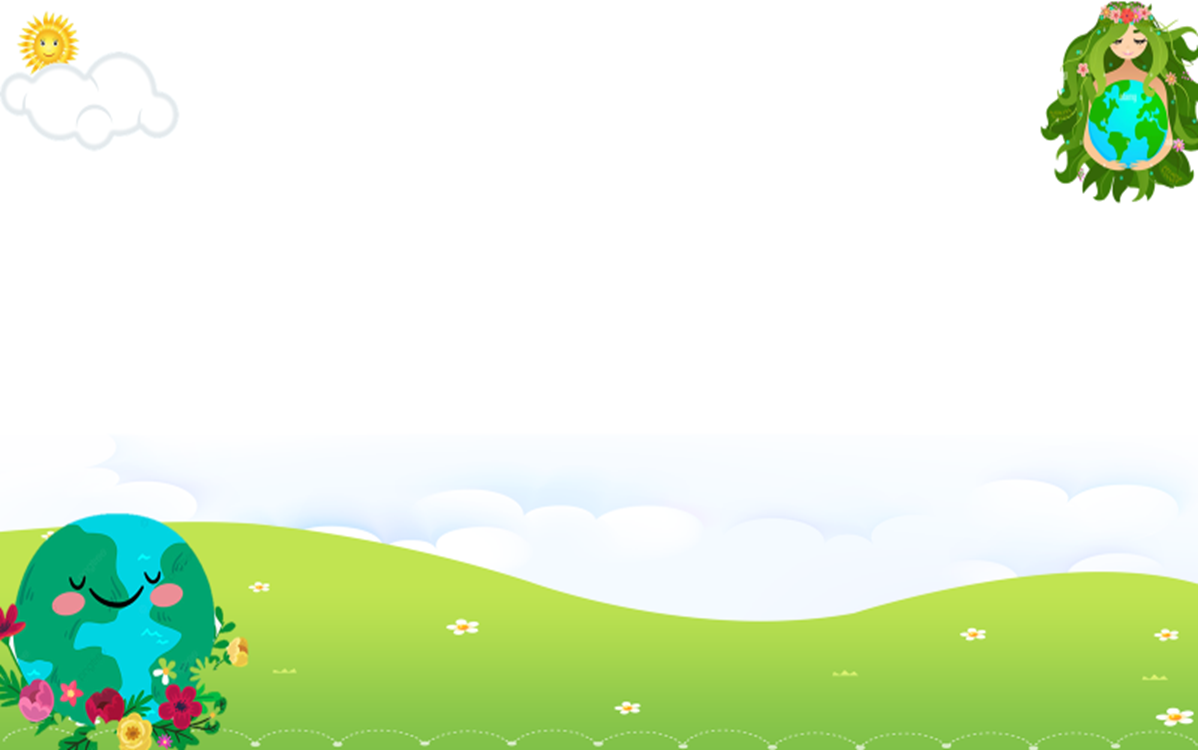 Kết bài: Nêu lên tầm quan trọng của cuốn sách
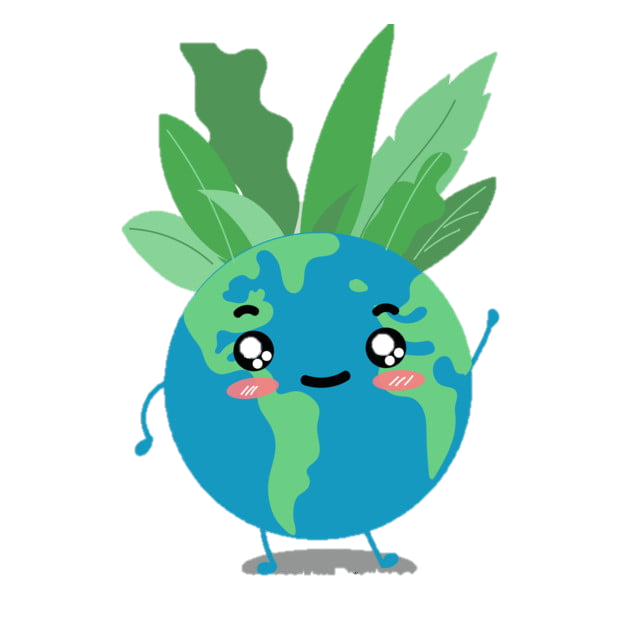 Giúp người đọc có thêm hiểu biết về thiên nhiên, tình yêu thương và chia sẻ
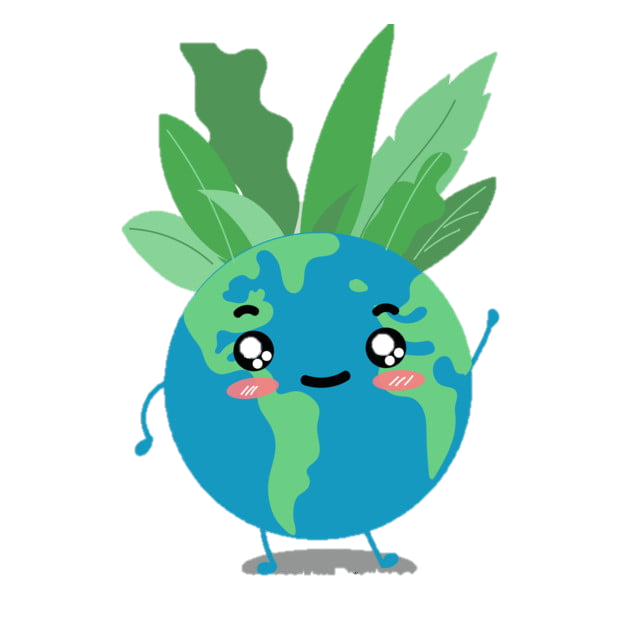 Hiểu rõ hơn về những điều có thể làm để góp phần gìn giữ TĐ
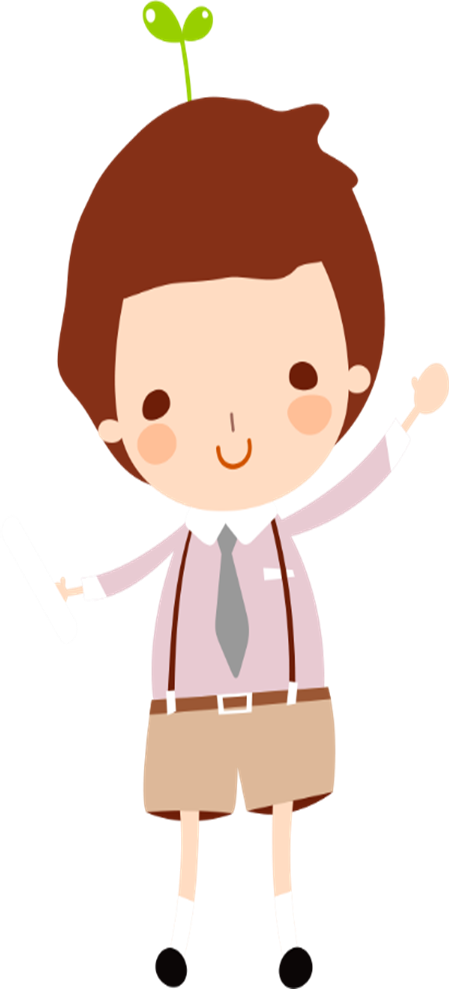 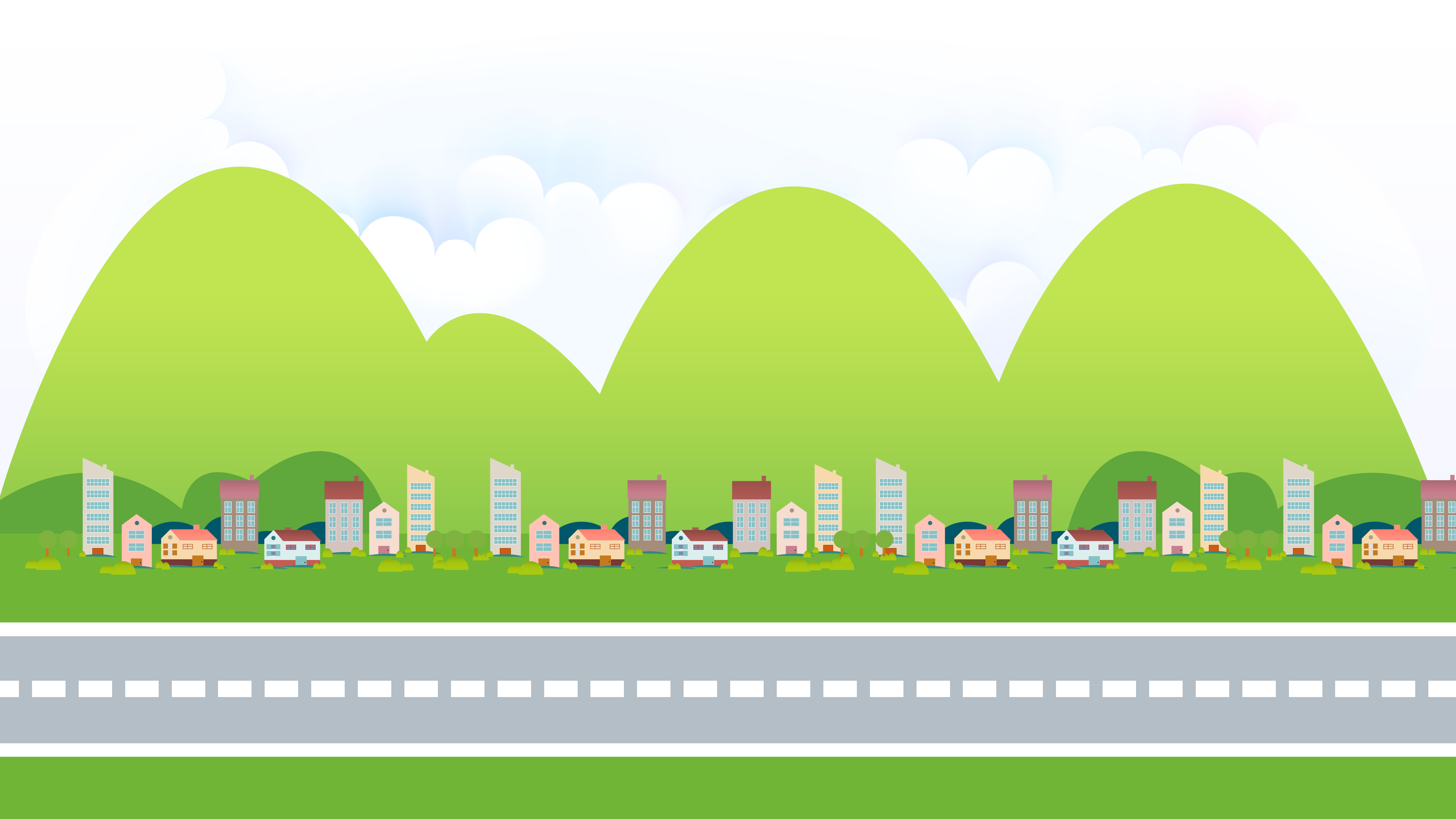 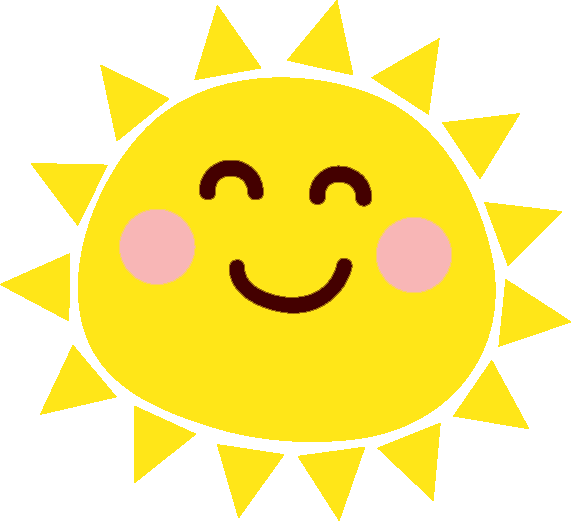 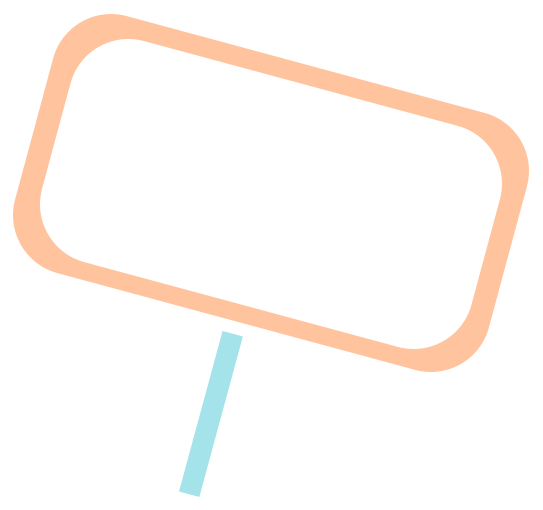 III. Các bước tiến hành
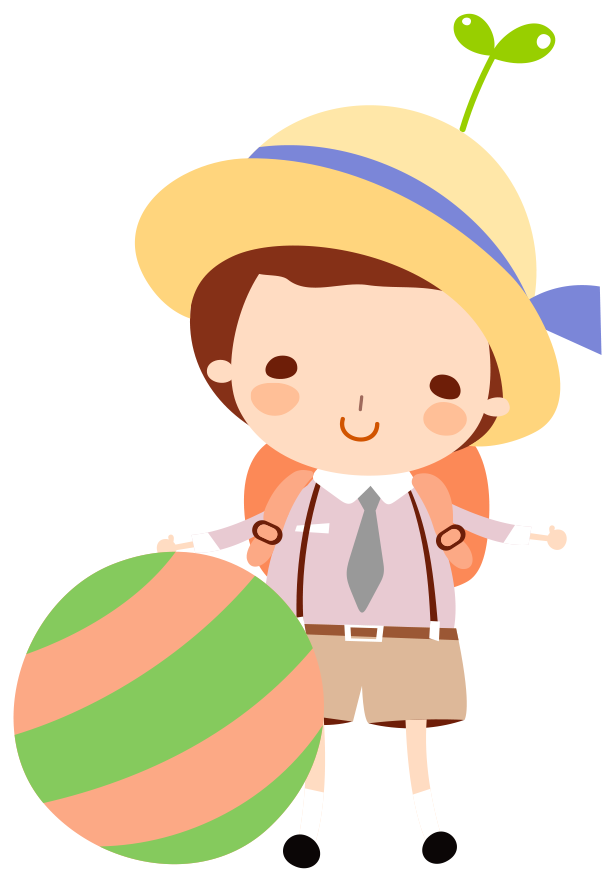 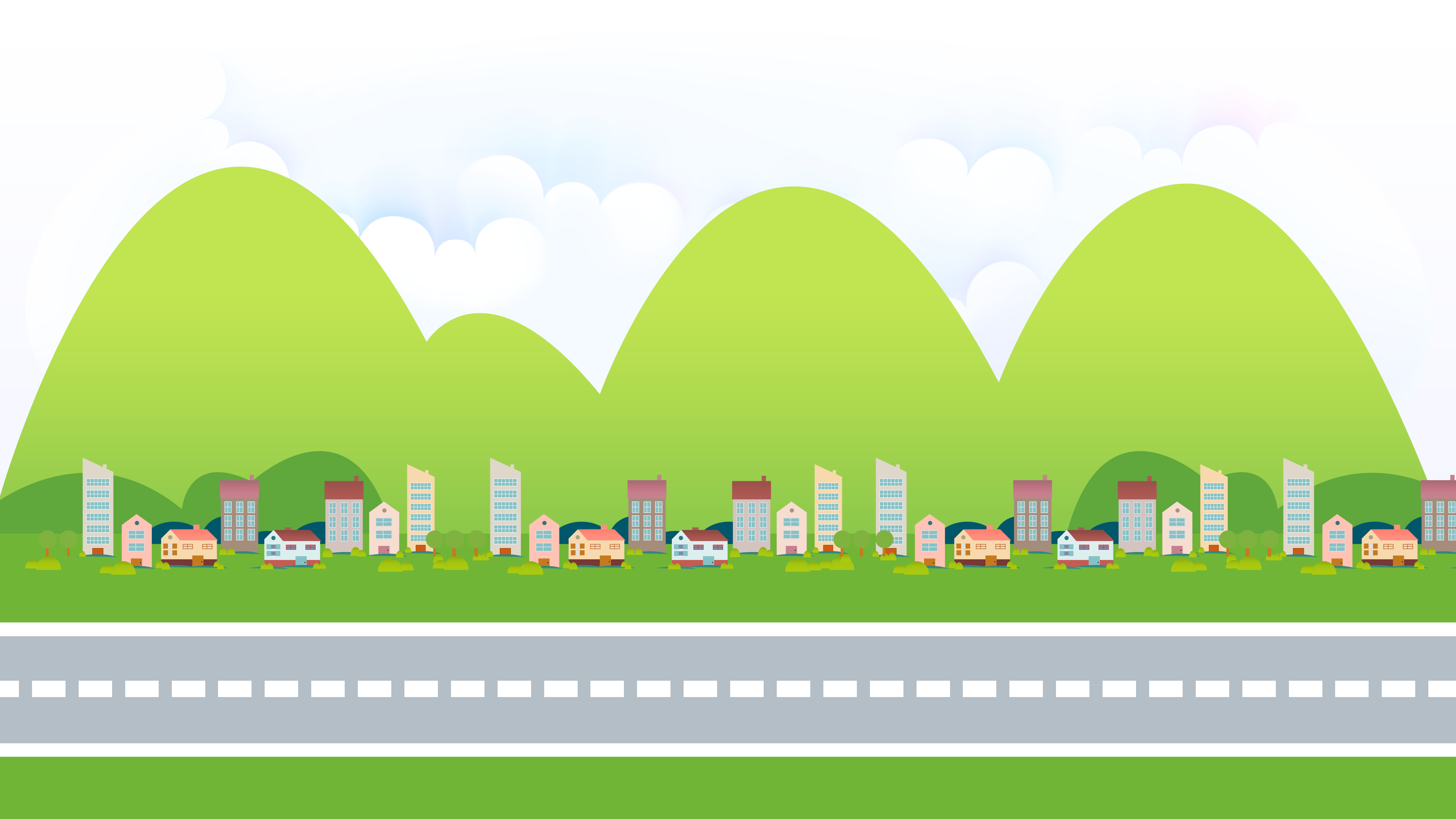 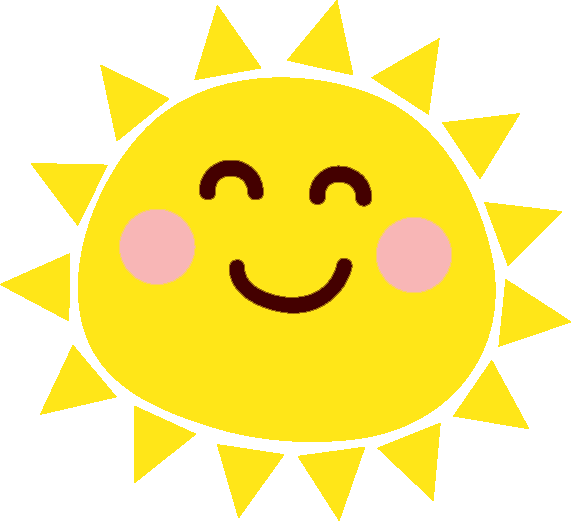 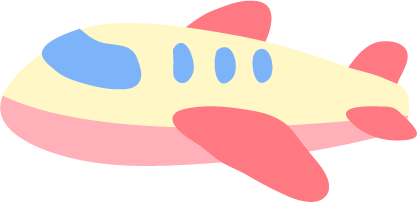 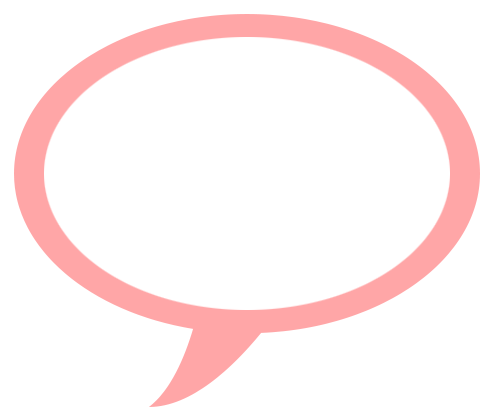 Chọn một cuốn sách em yêu thích và suy nghĩ về một hiện tượng đời sống mà cuốn sách gợi ra.
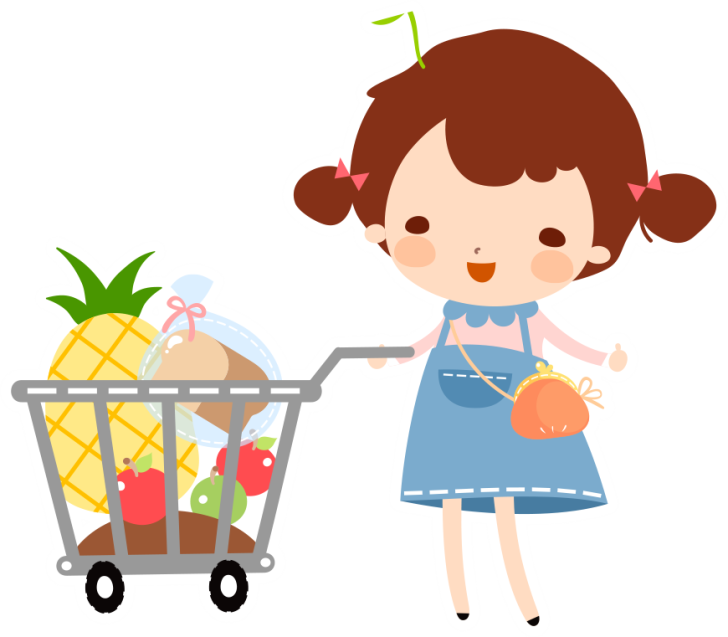 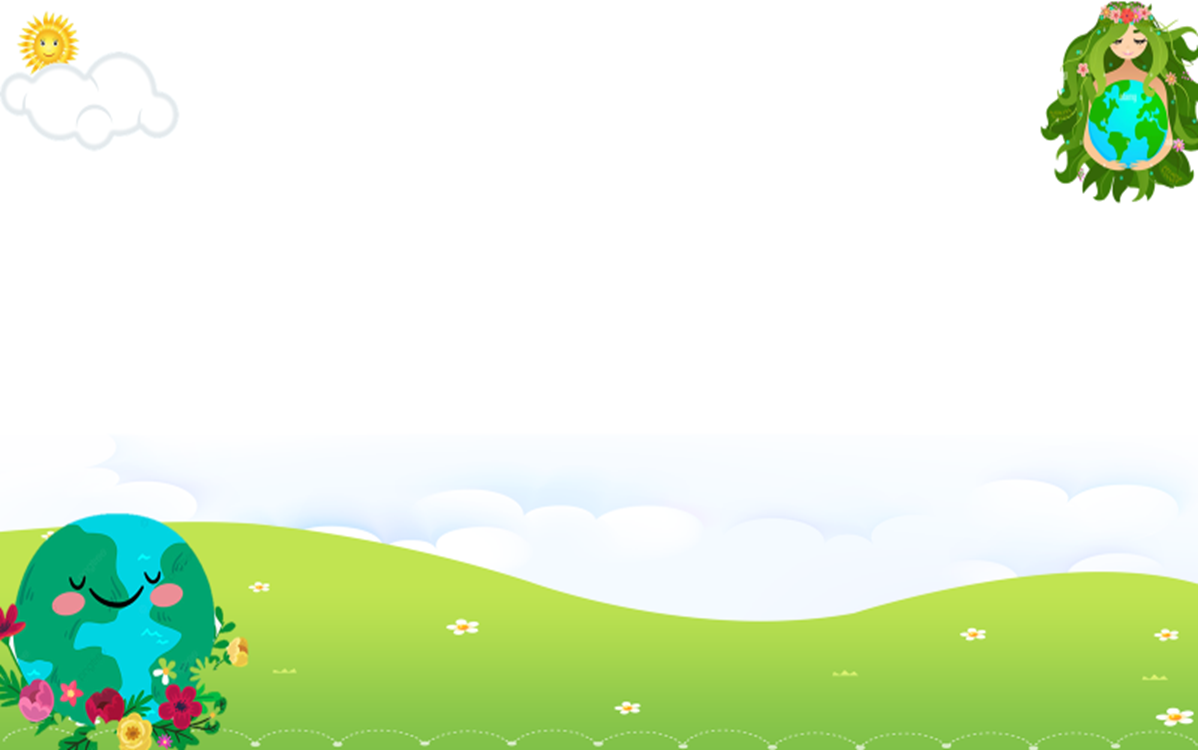 Ví dụ
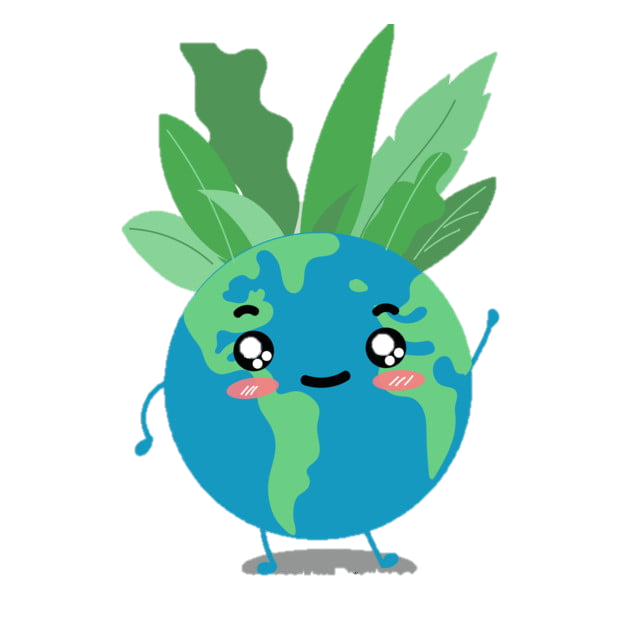 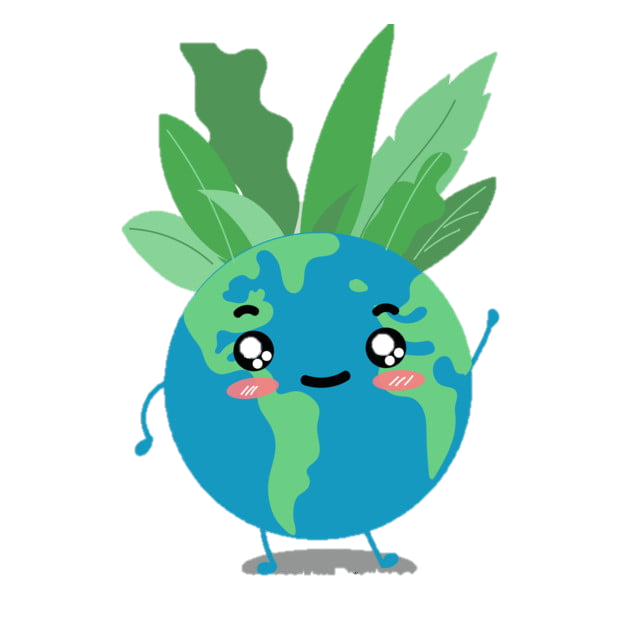 Dế Mèn phưu lưu kí và bài học về cách cư xử của mọi người trong xã hội.
Gió lạnh đầu màu, chi tiết chị em Sơn mang áo bông cho cái Hiên->chia sẻ, giúp đỡ trong bão lũ hoặc dịch bệnh;
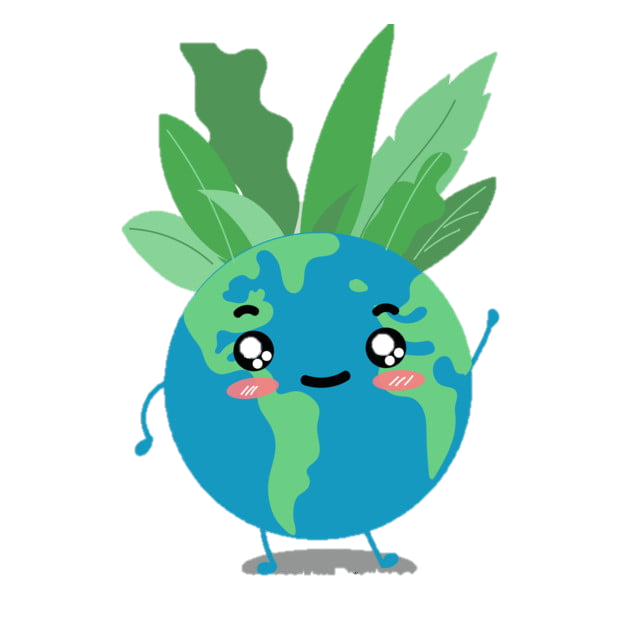 Cô bé bán diêm: người đi đường thờ ơ, vô cảm cô bé-> hiện tượng vô cảm trong xã hội,
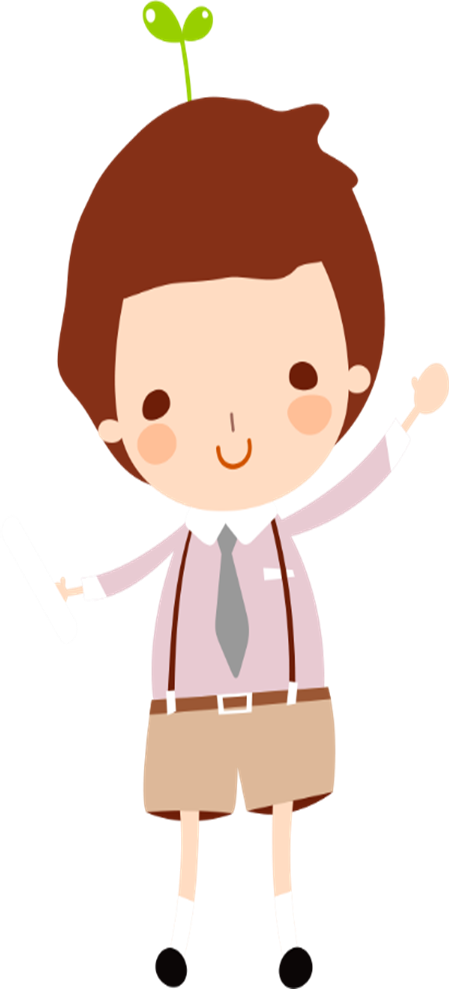 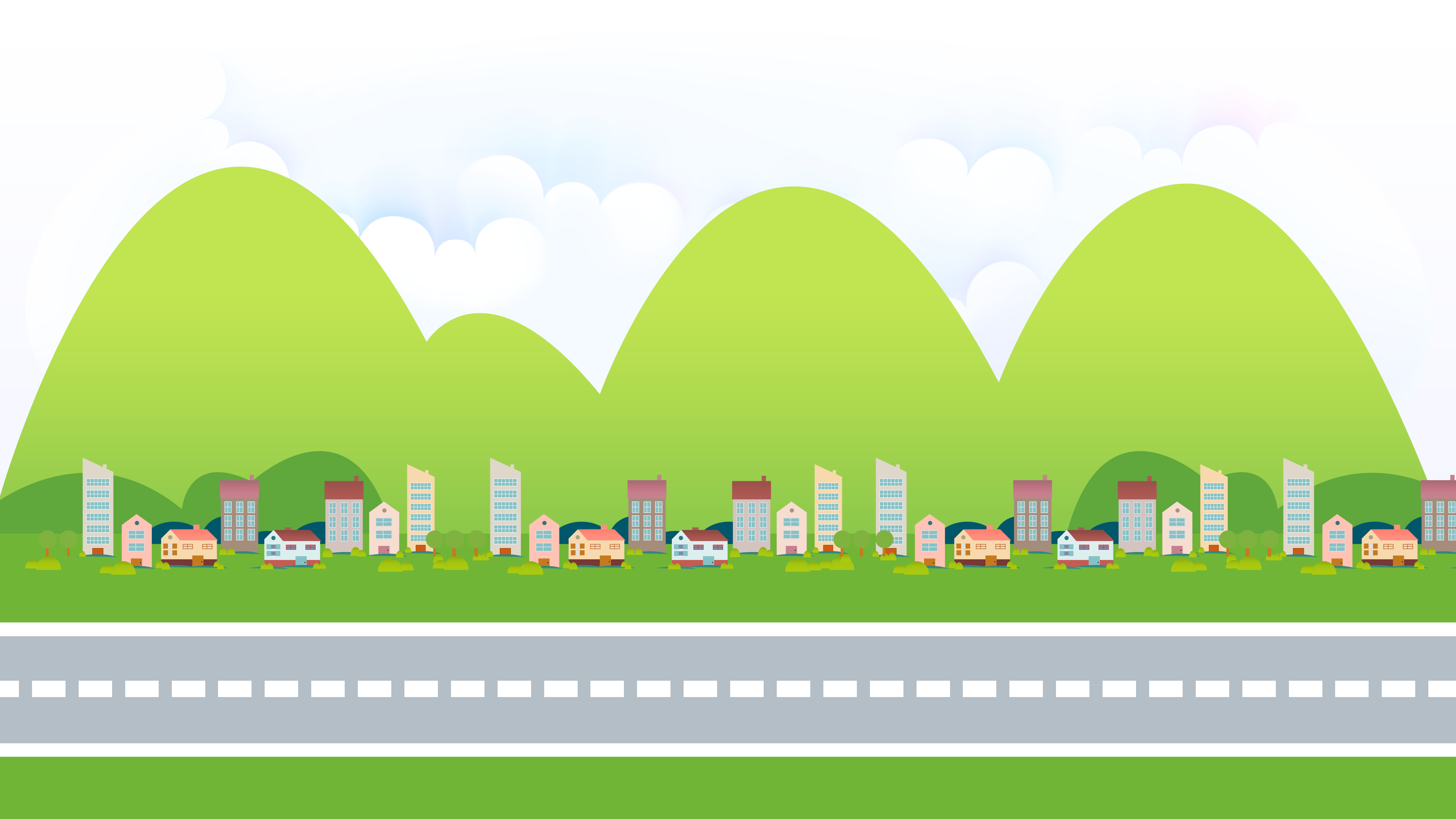 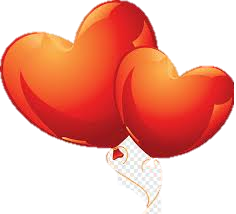 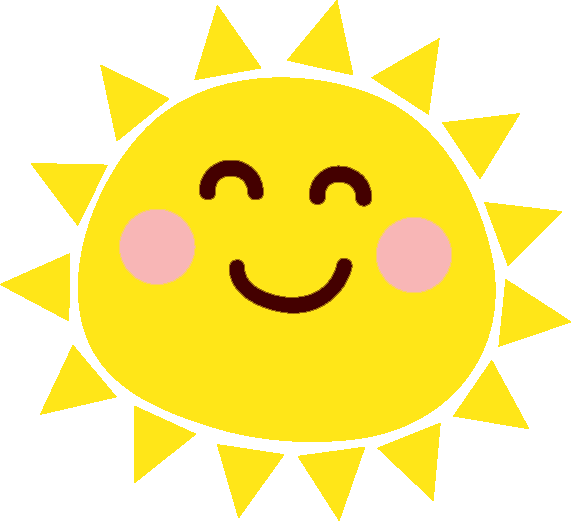 1. Trước khi viết
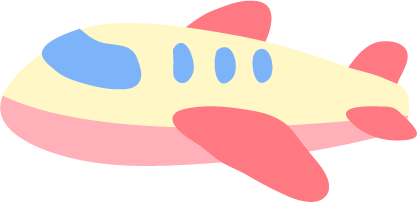 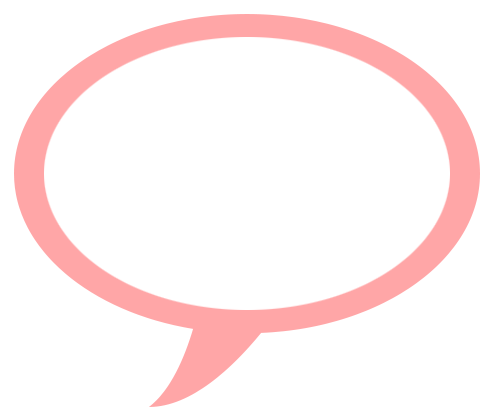 Trước khi viết, người viết cần làm gì?
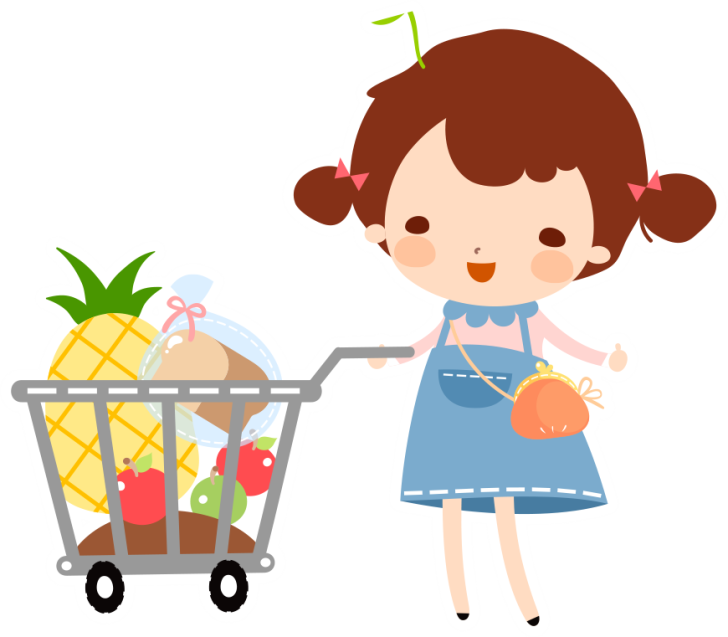 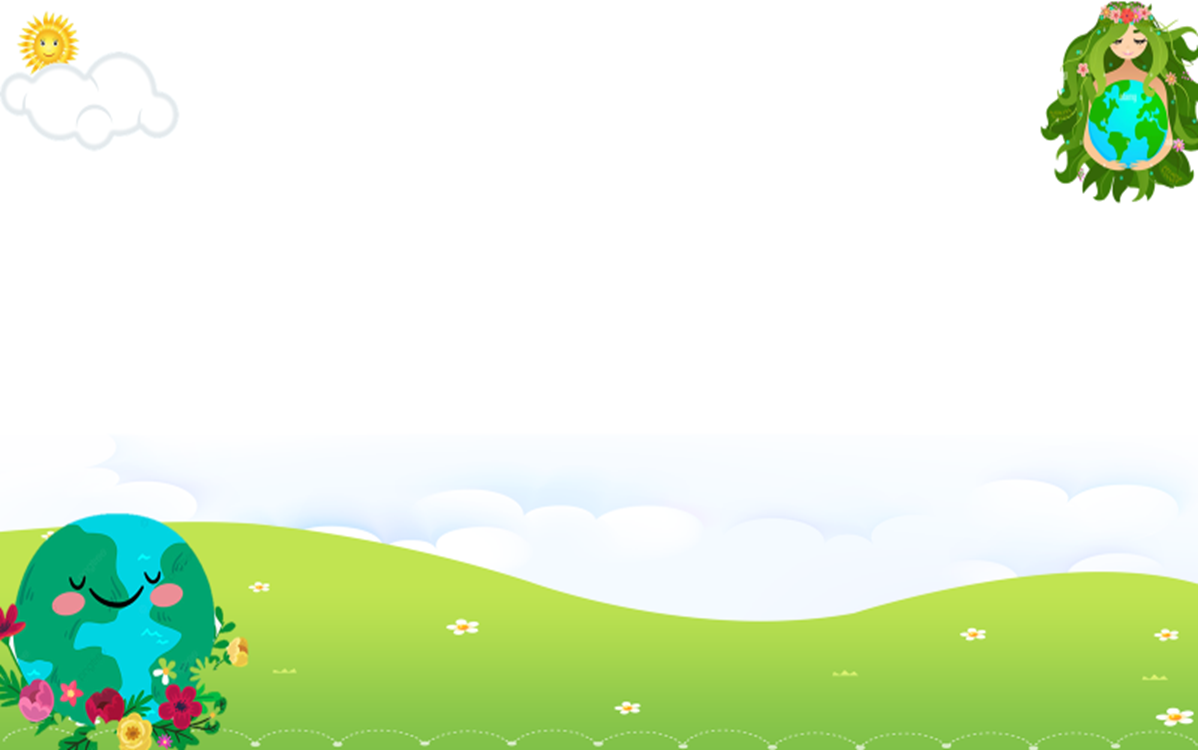 1. Trước khi viết
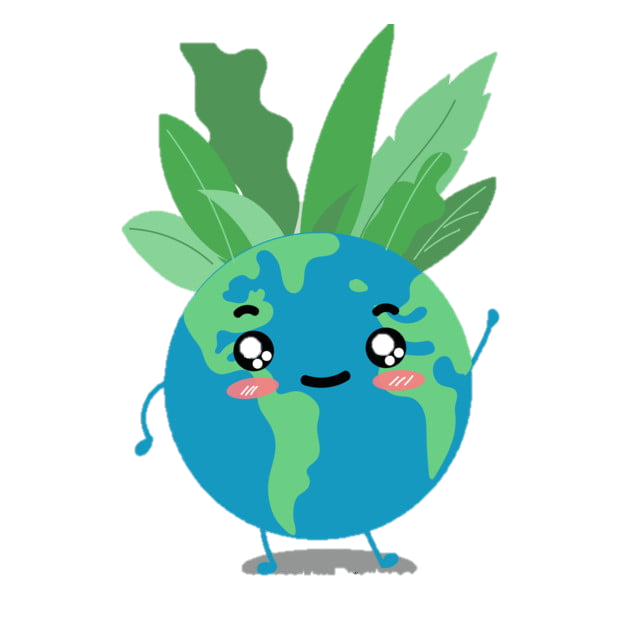 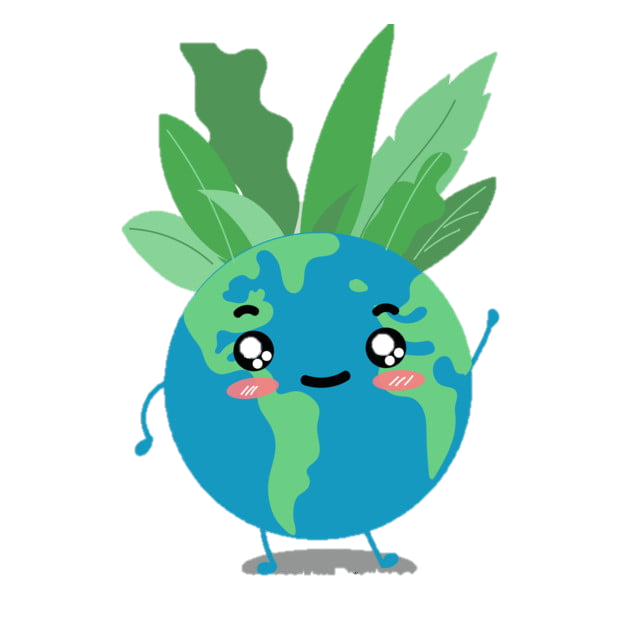 Lựa chọn đề tài
Tìm ý
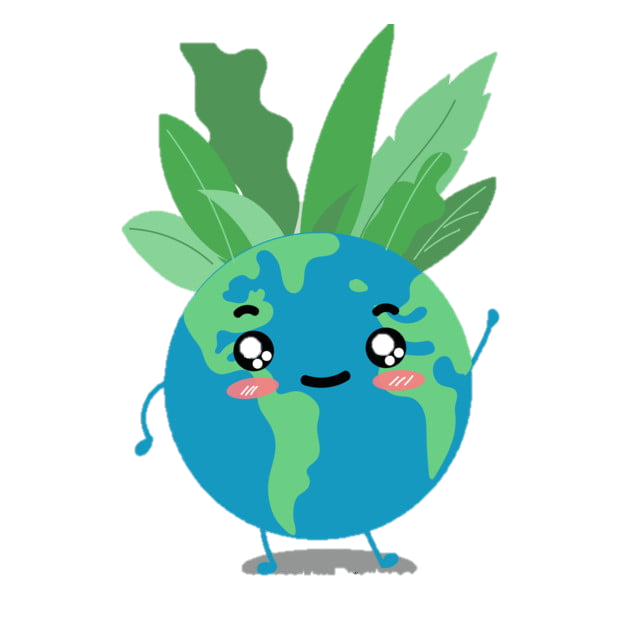 Lập dàn ý
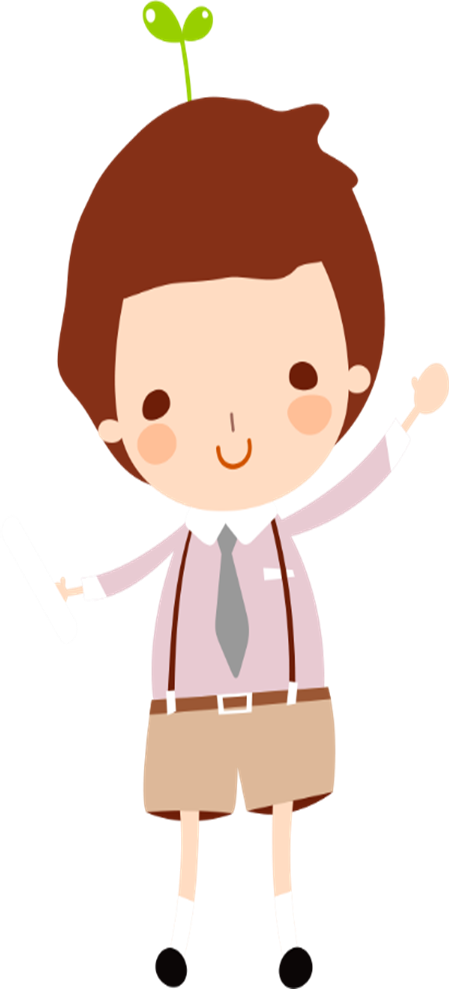 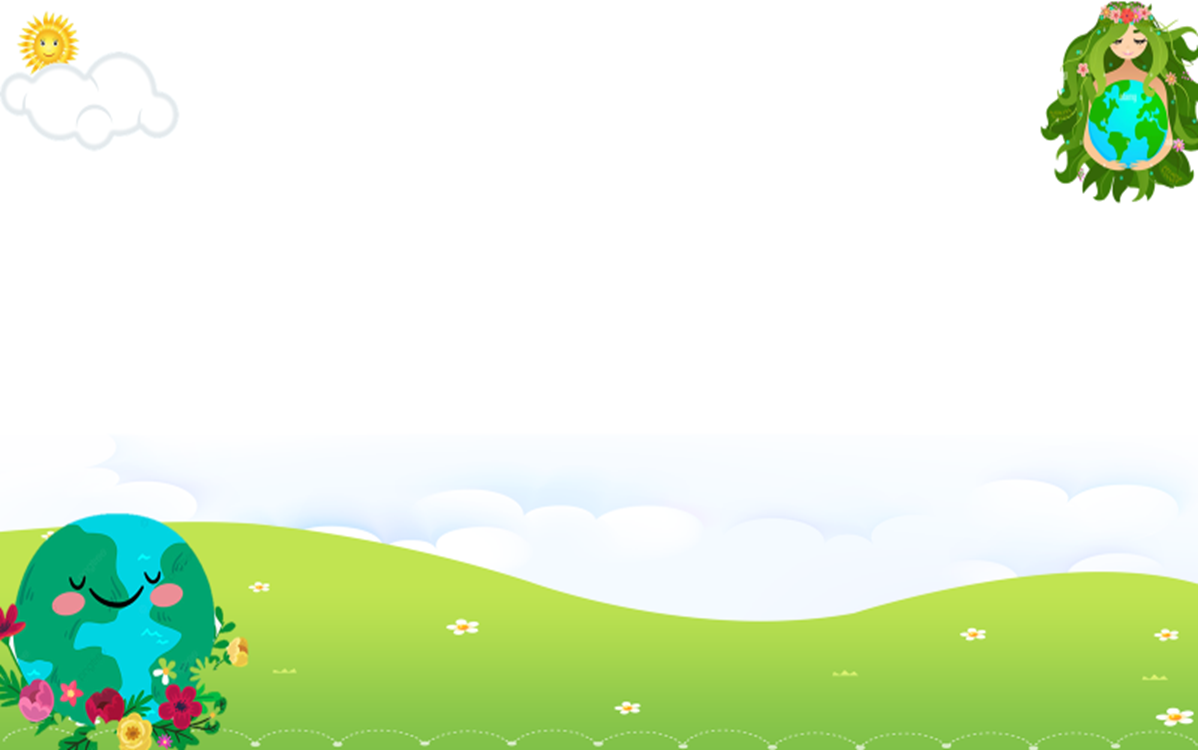 Lựa chọn đề tài
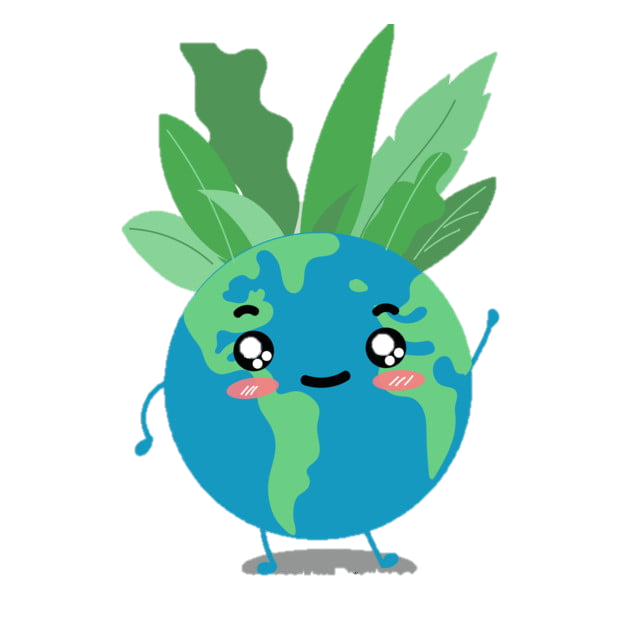 Chọn một cuốn sách em yêu thích và suy nghĩ về một hiện tượng đời sống mà cuốn sách gợi ra.
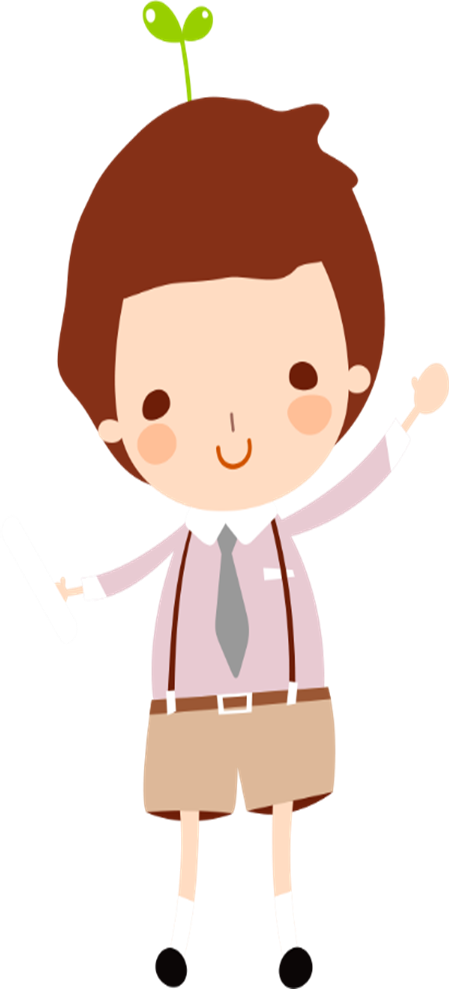 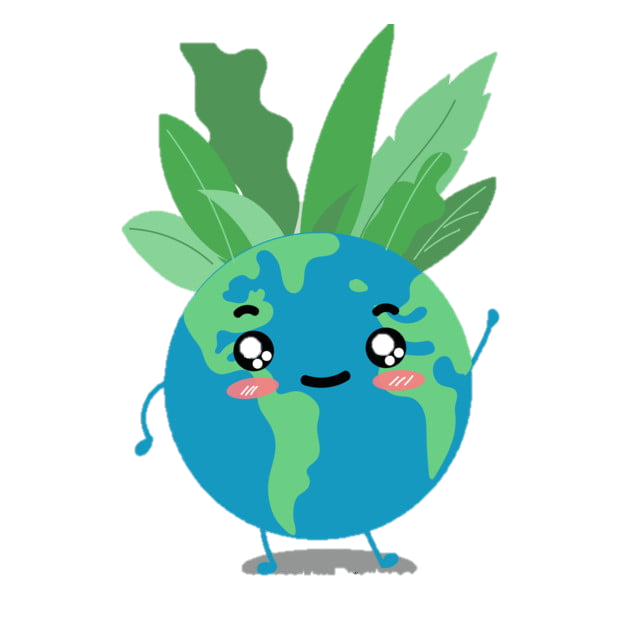 Tìm ý
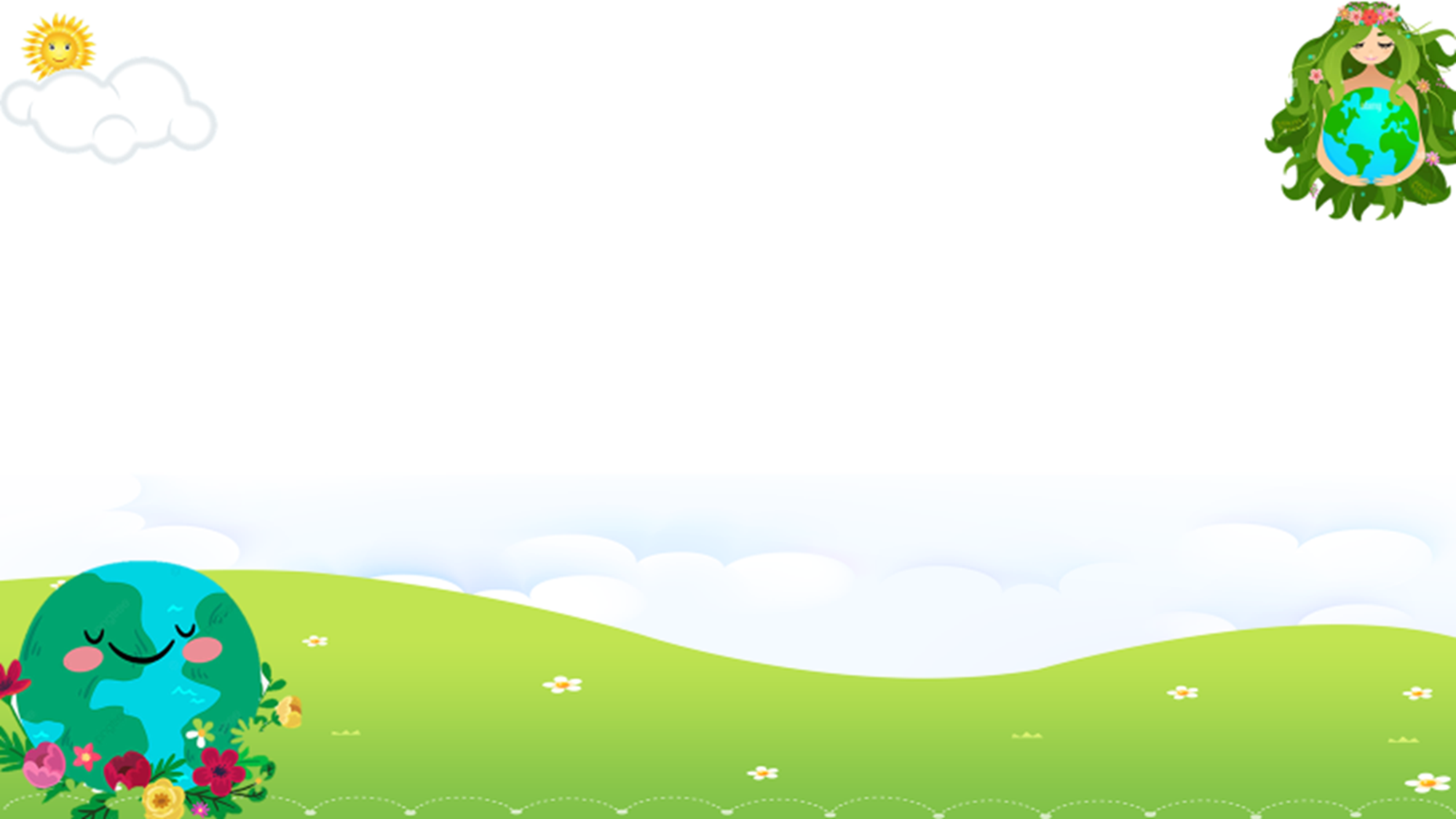 Tìm ý
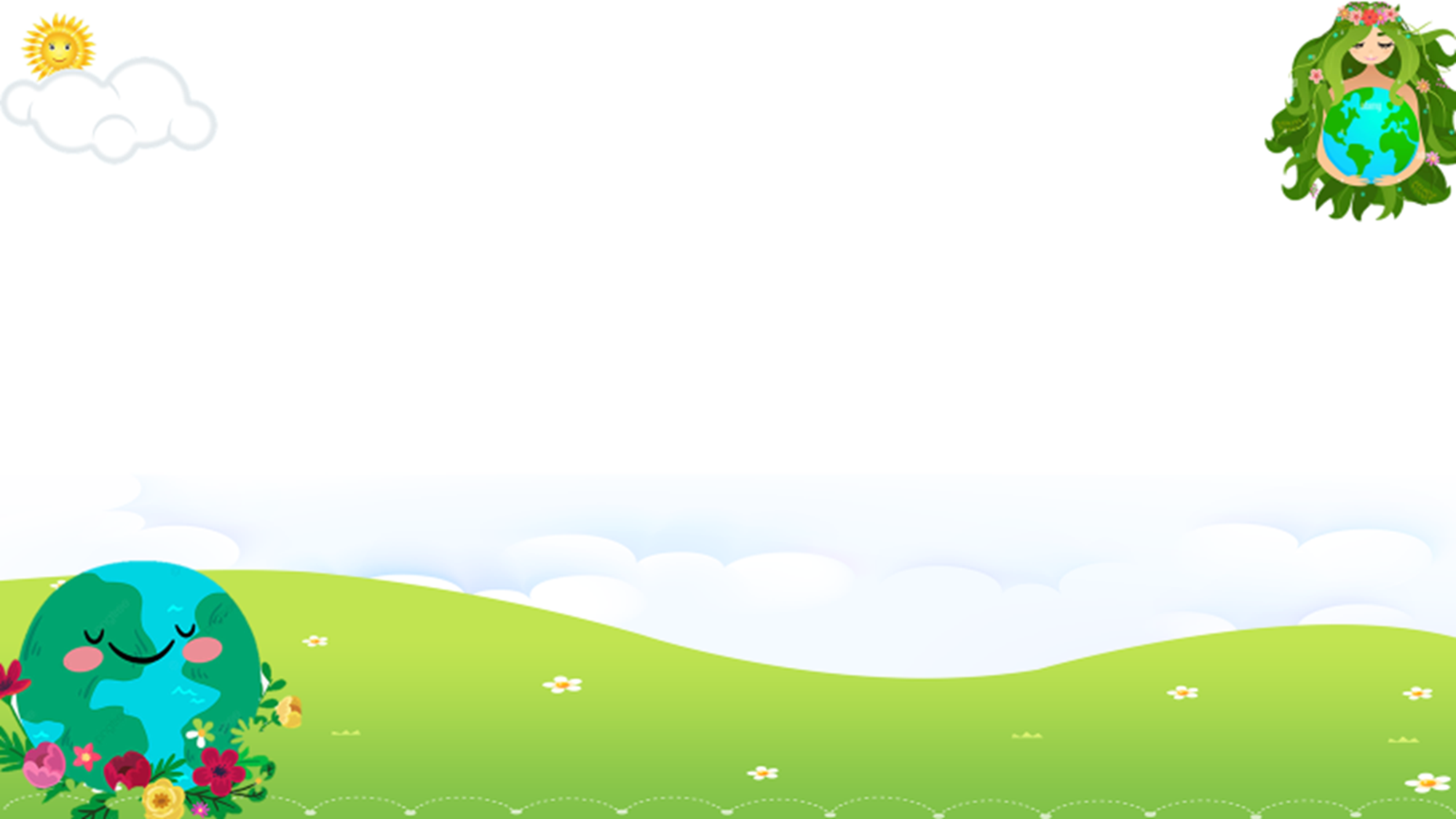 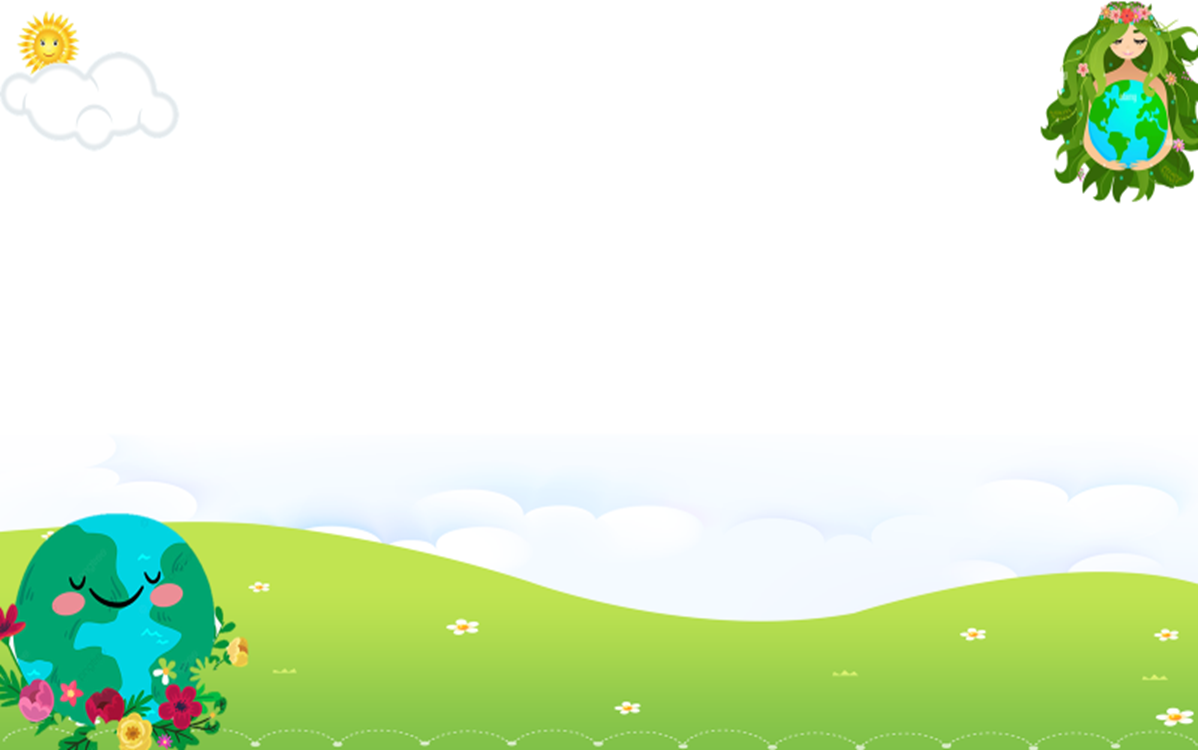 Tìm ý
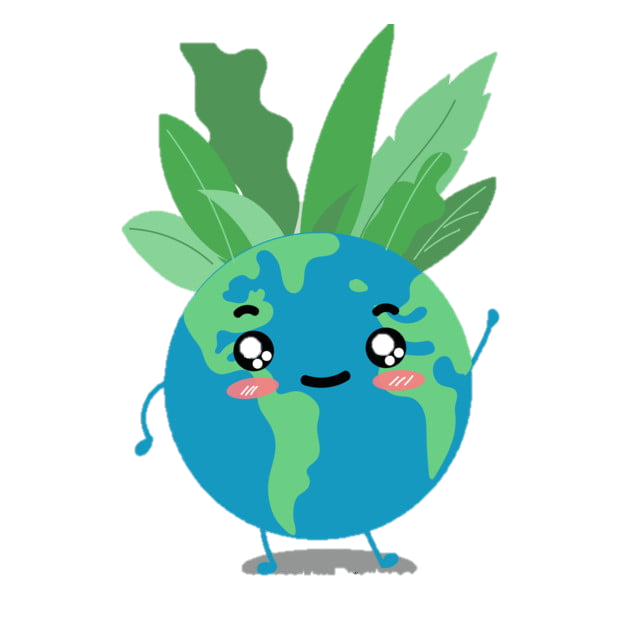 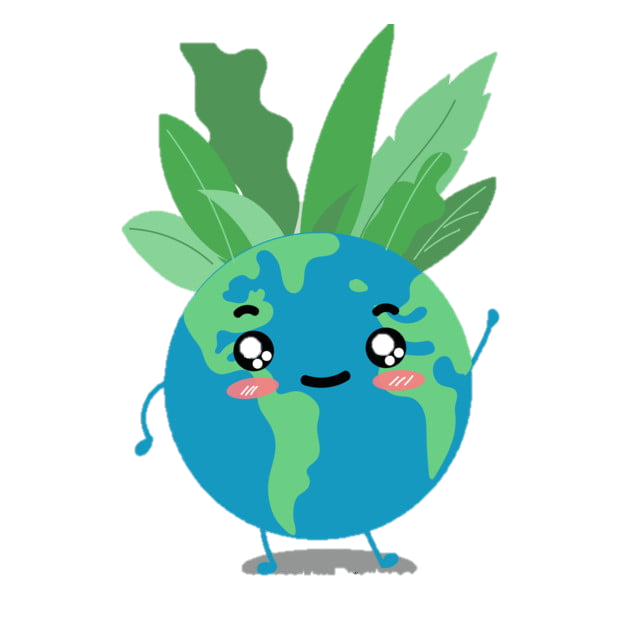 Điều em muốn viết liên quan tới cuốn sách nào? Ai là tác giả của cuốn sách đó?
Chi tiết, sự việc, nhân vật nào trong sách để lại cho em ấn tượng sâu sắc nhất?
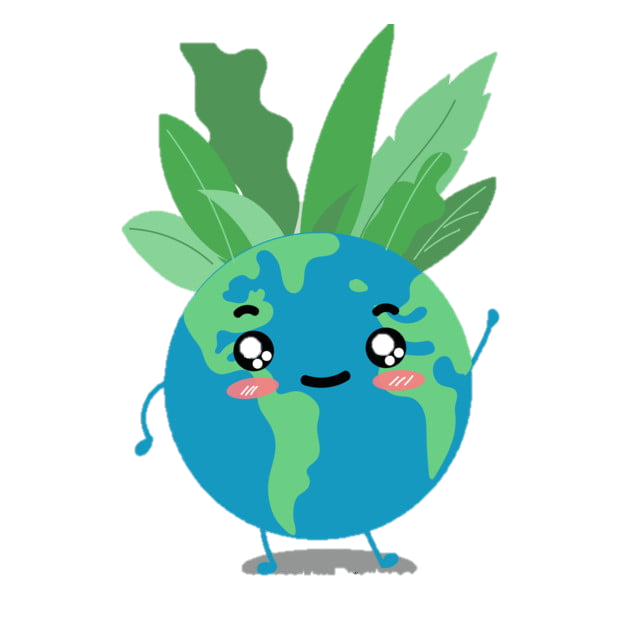 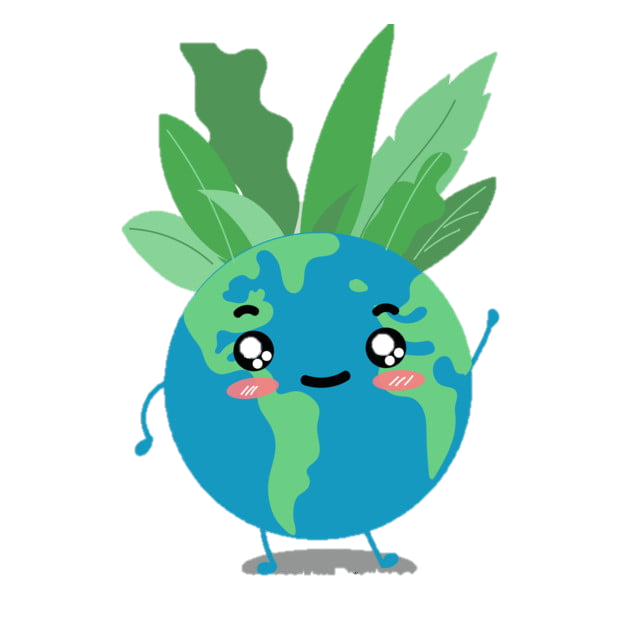 Chi tiết, sự việc, nhân vật đó khiến em         suy nghĩ đến hiện tượng đời sống nào?
Em có ý kiến như thế nào về hiện tượng đó?
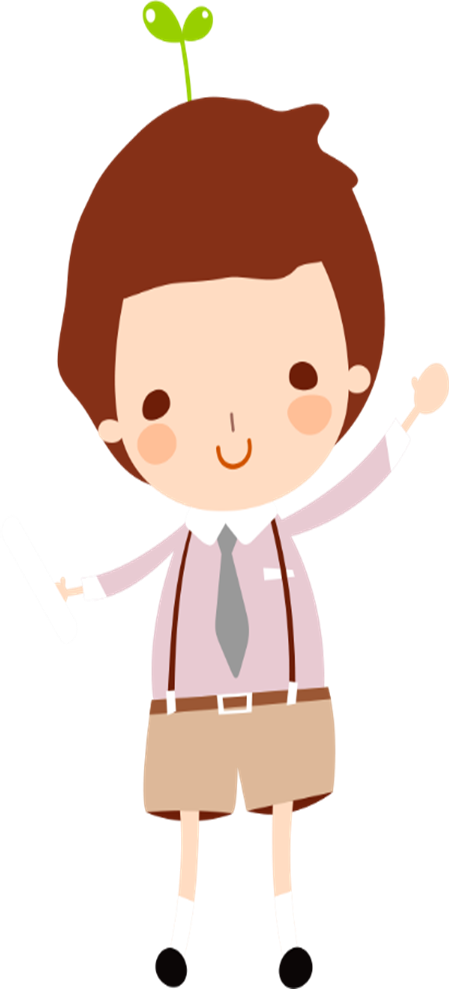 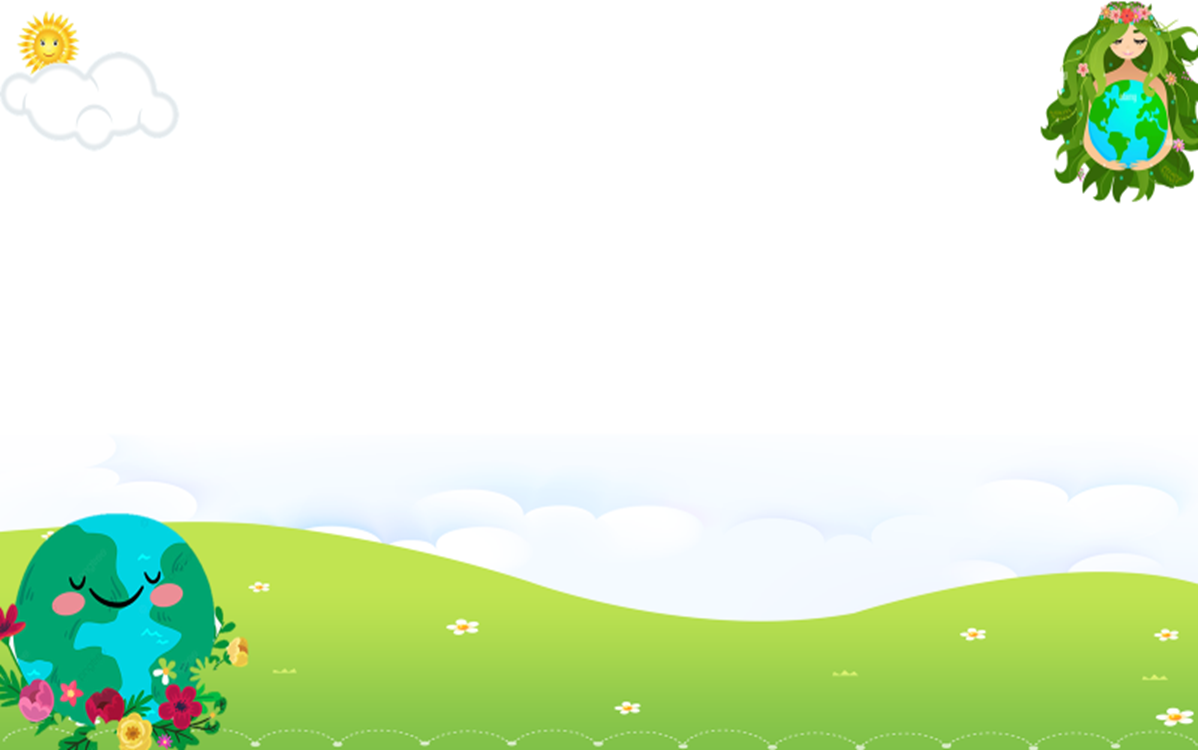 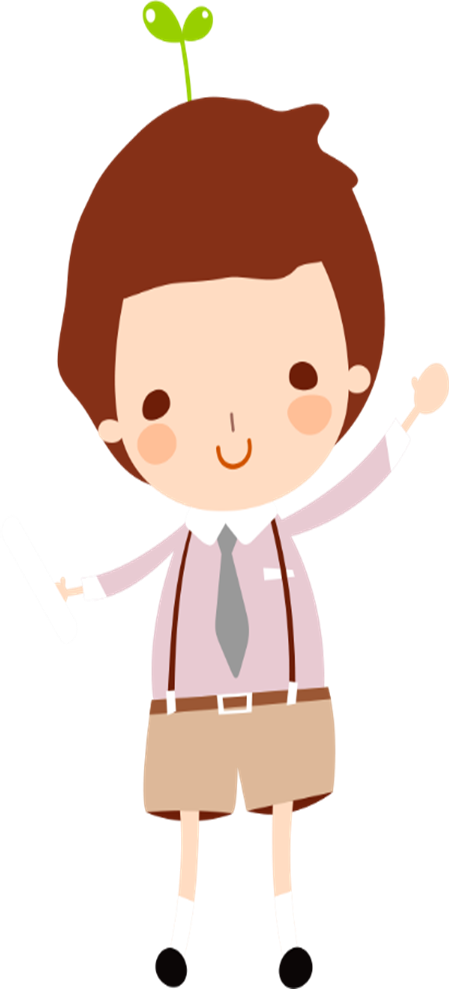 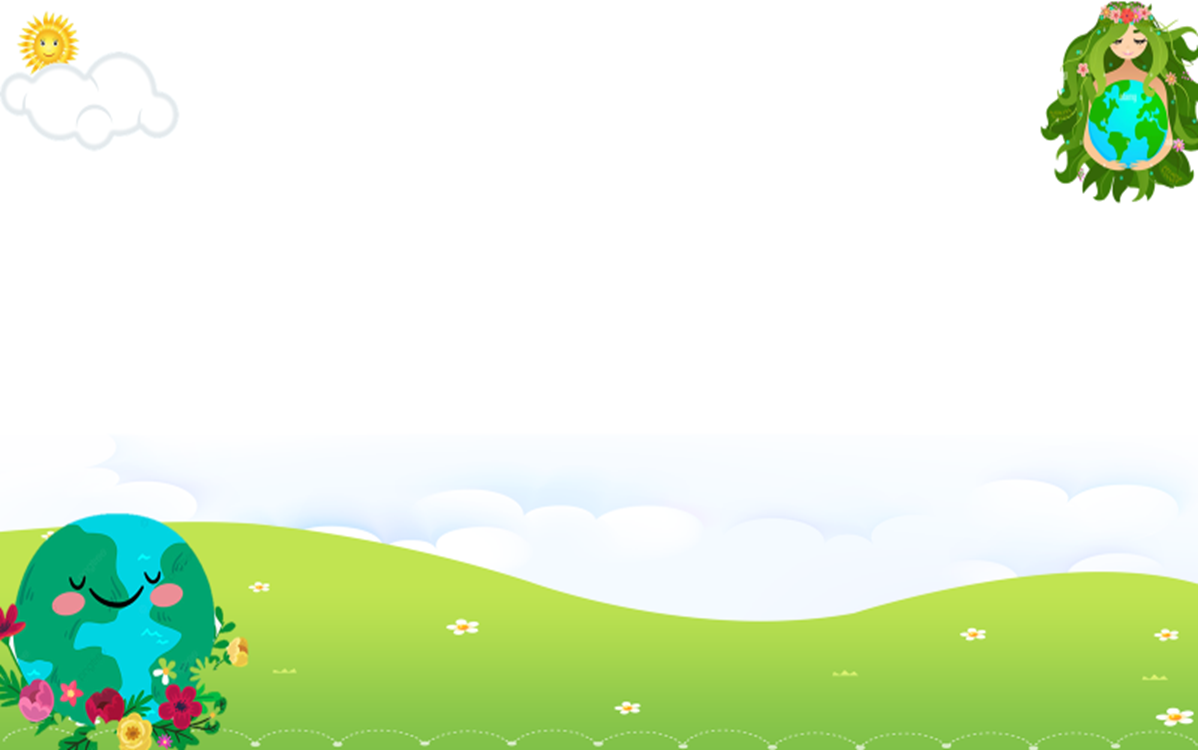 Lập dàn ý
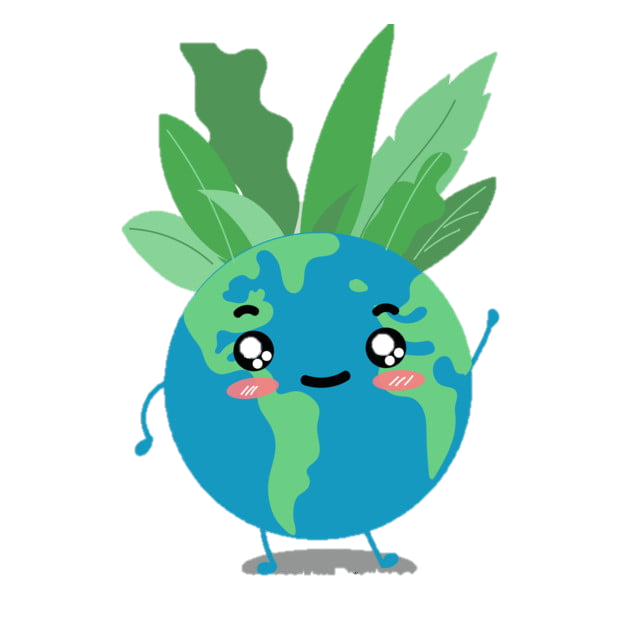 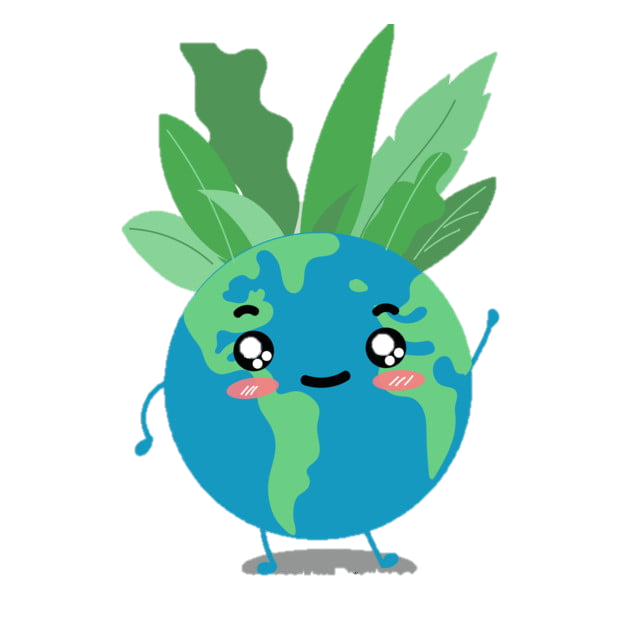 Mở bài: Giới thiệu tên sách, tác giả và hiện tượng đời sống mà cuốn sách gợi ra.
Thân bài:  trình bày ý kiến về một hiện tượng đời sống được gợi ra từ cuốn sách đã đọc.
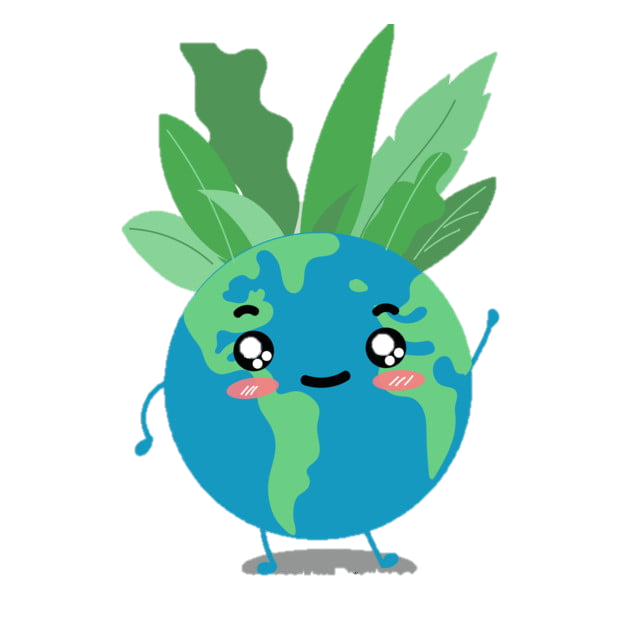 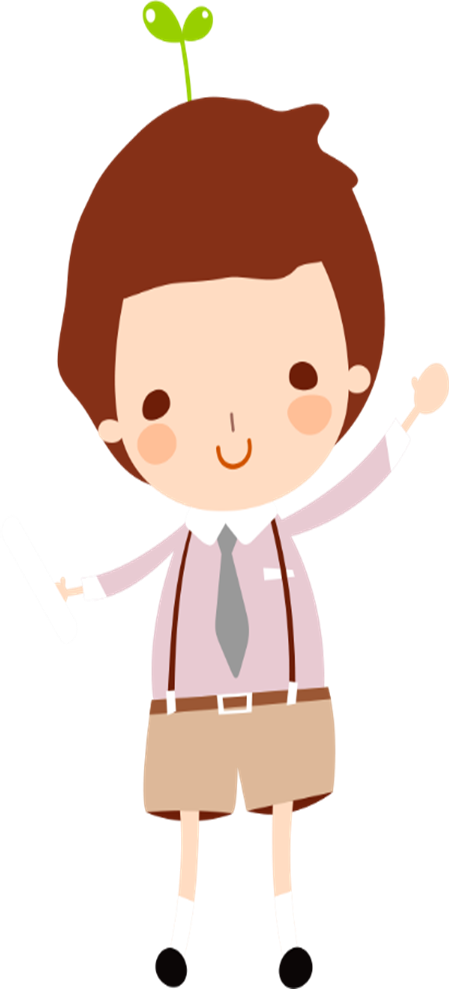 Kết bài: Nêu tầm quan trọng, ý nghĩa của hiện tượng đời sống được gợi ra từ cuốn sách.
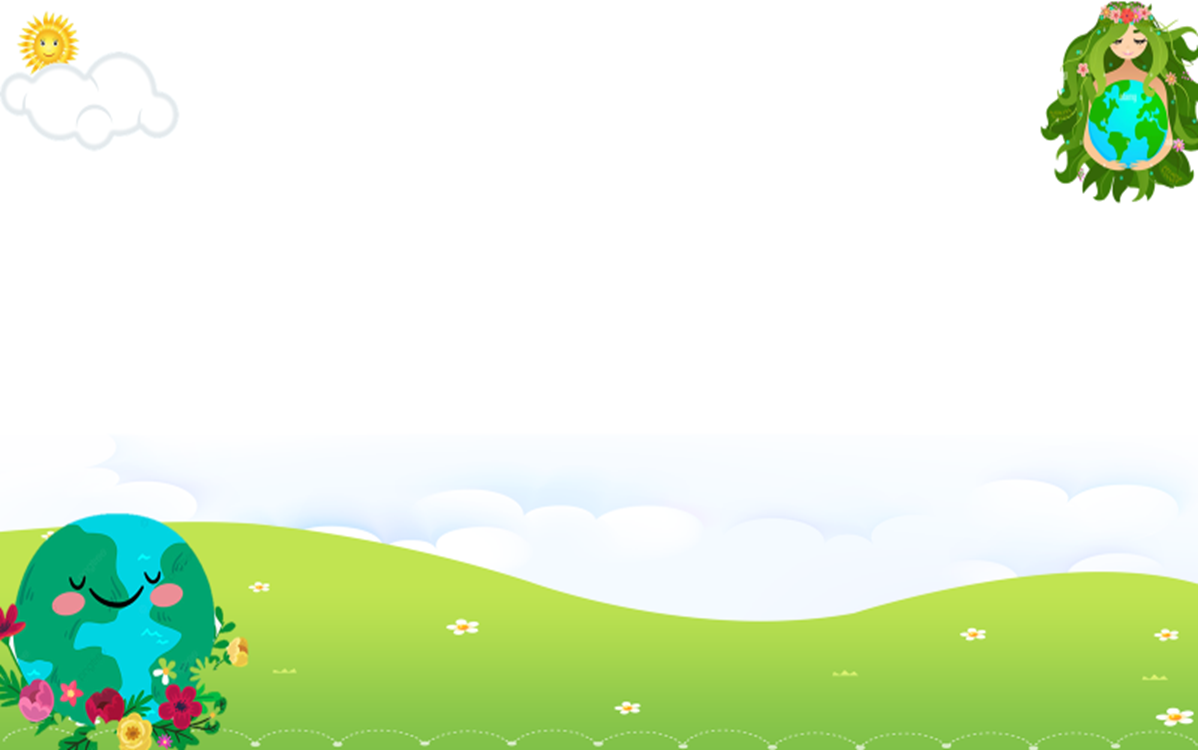 Thân bài
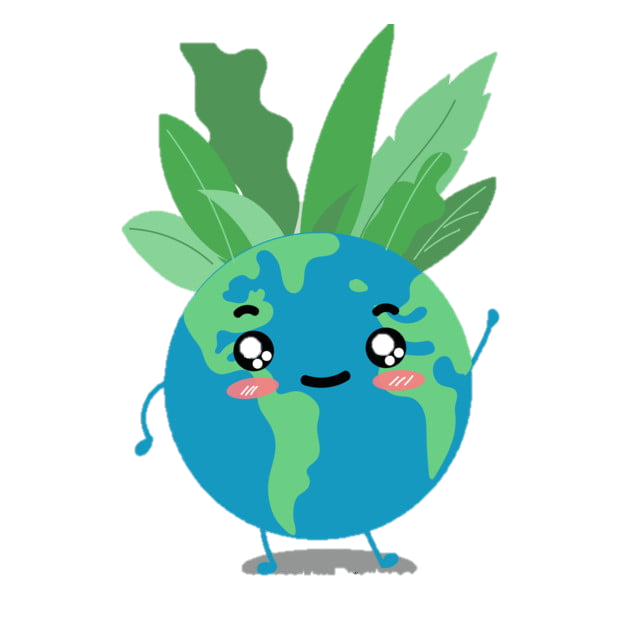 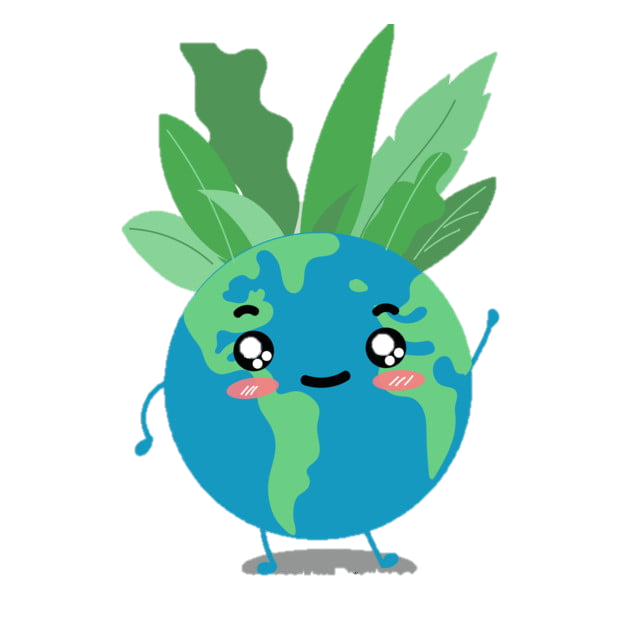 Nêu ý kiến (suy nghĩ) về hiện tượng.
Nêu lí lẽ và bằng chứng phù hợp để làm rõ hiện tượng.
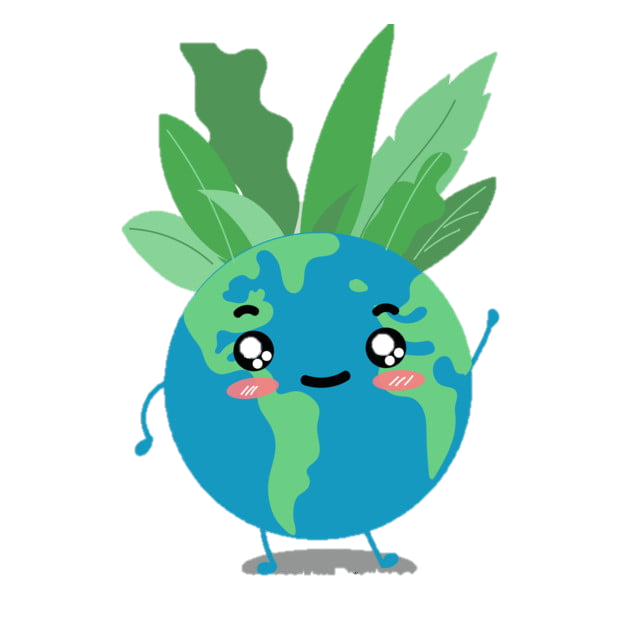 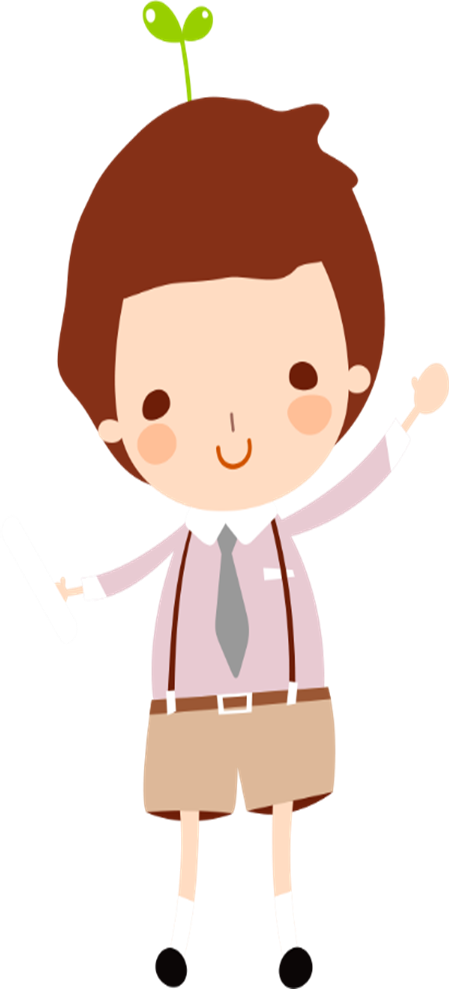 Trình bày cụ thể về chi tiết, sự việc, nhân vật gợi lên hiện tượng cần bàn.
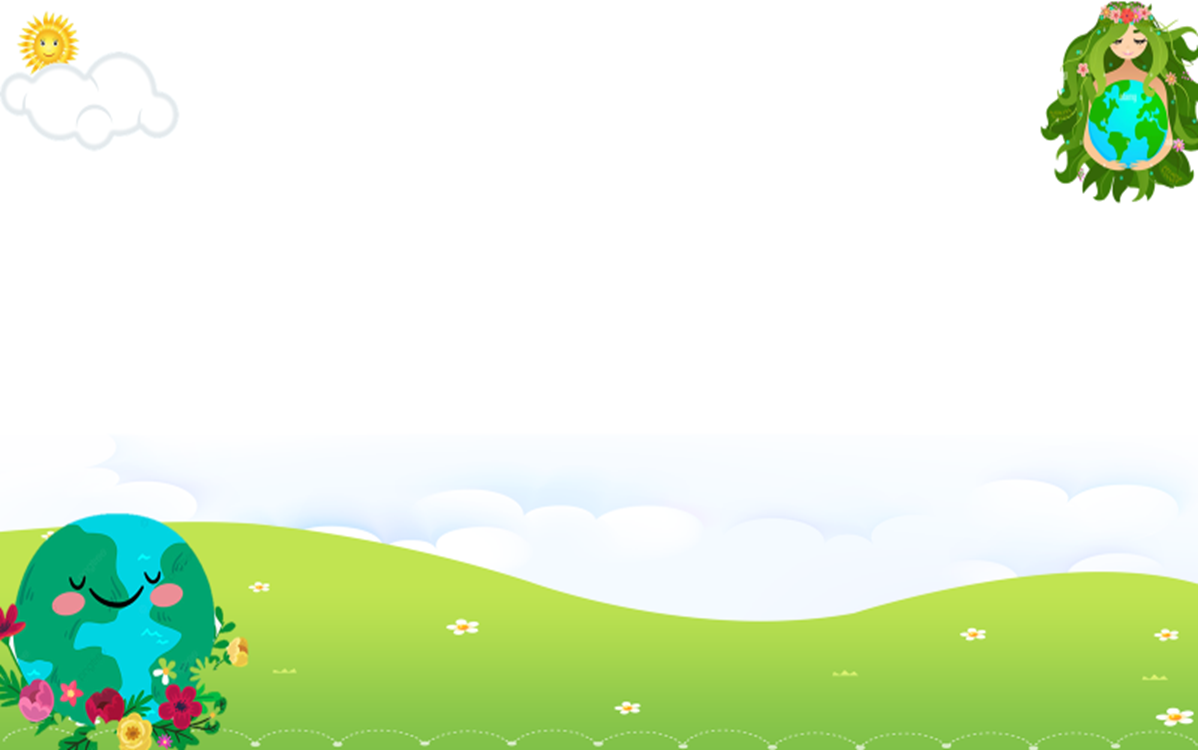 Bố cục
I. Mở bài: Giới thiệu tên sách, tác giả và hiện tượng đời sống mà cuốn sách gợi ra.
II. Thân bài
- Nêu ý kiến (suy nghĩ) về hiện tượng.
- Nêu lí lẽ và bằng chứng để làm sáng rõ ý kiến về hiện tượng cần bàn luận.
- Trình bày cụ thể về chi tiết, sự việc, nhân vật gợi lên hiện tượng cần bàn.
III. Kết bài: Nêu tầm quan trọng, ý nghĩa thực tế của hiện tượng đời sống được gợi ra từ cuốn sách.
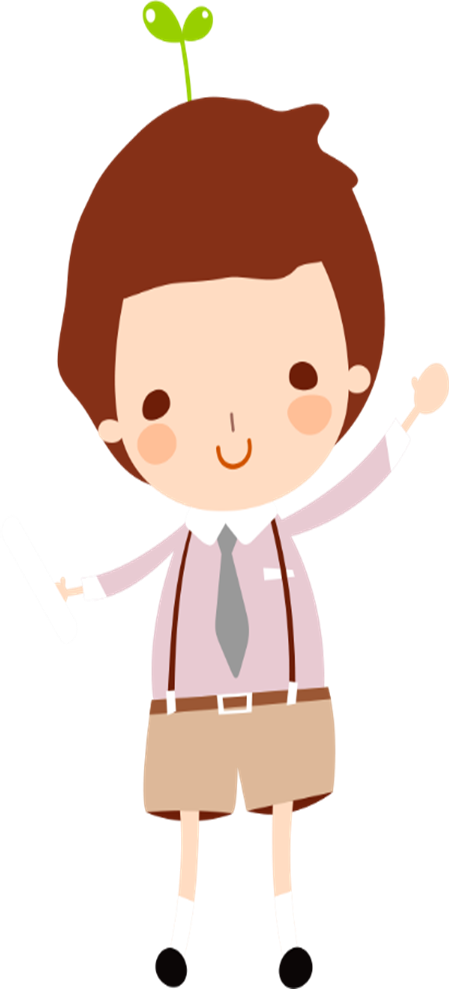 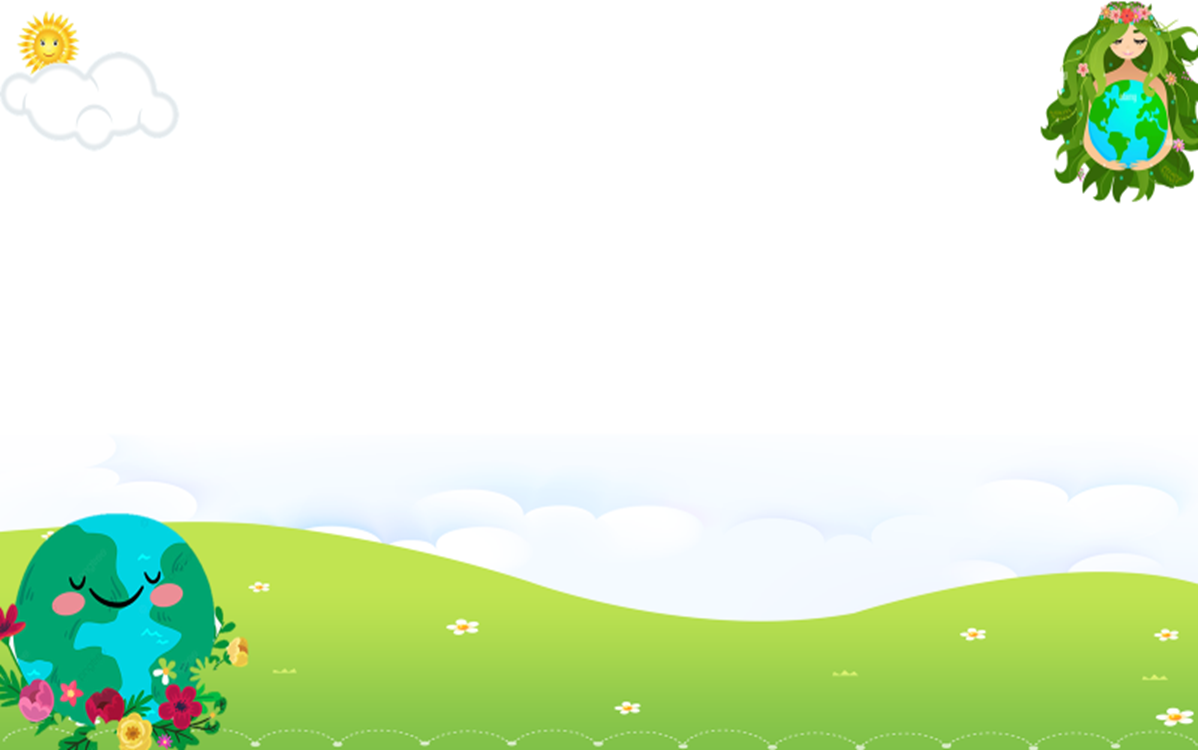 2. Viết bài
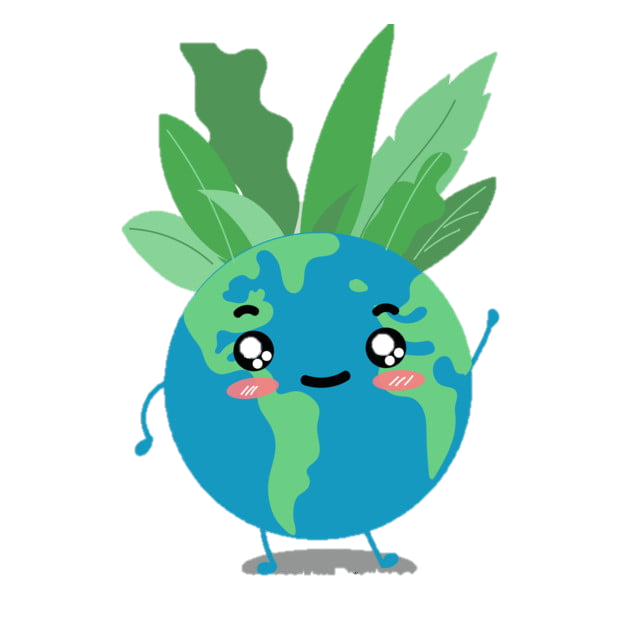 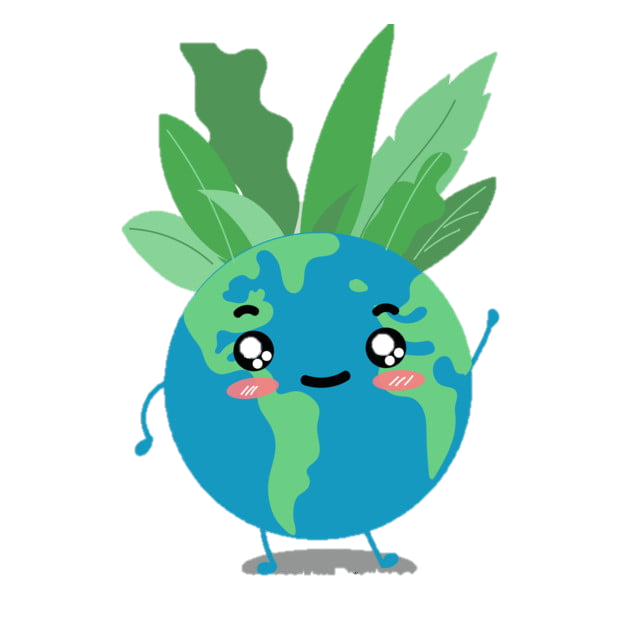 Triển khai cụ thể các ý đã nêu trong dàn ý
Phân biệt các phần mở bài, thân bài, kết bài
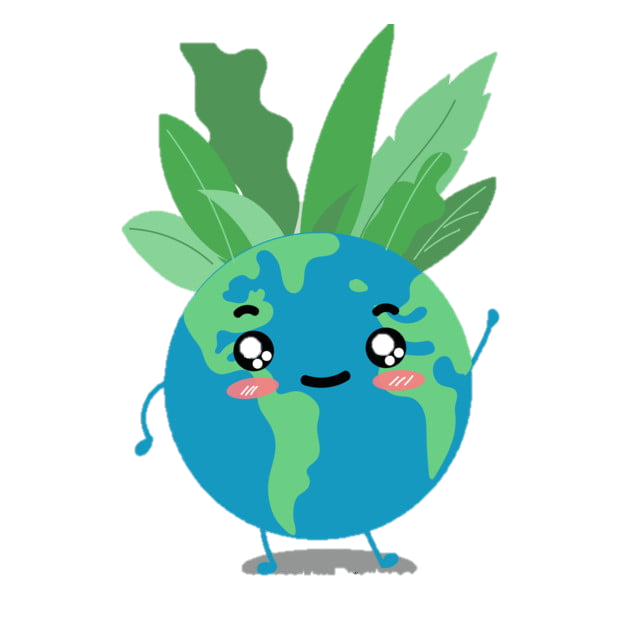 Có thể tách ý chính trong thân bài thành các đoạn văn.
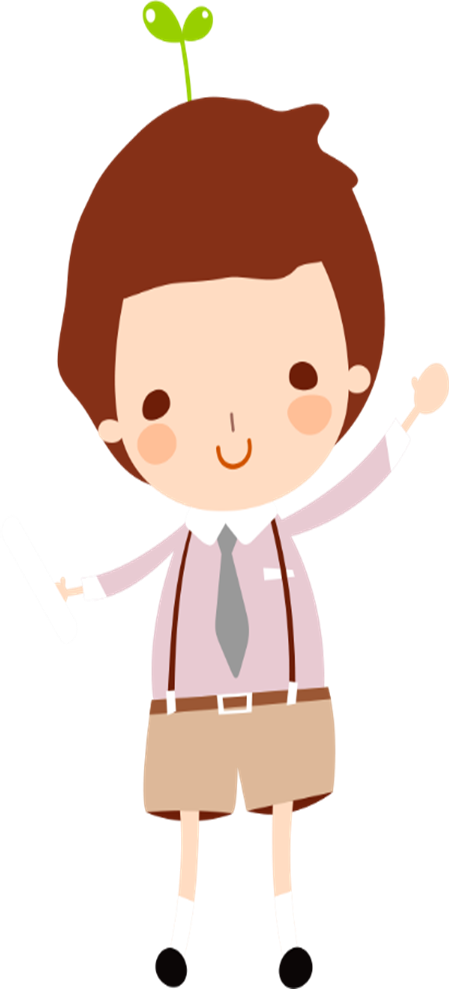 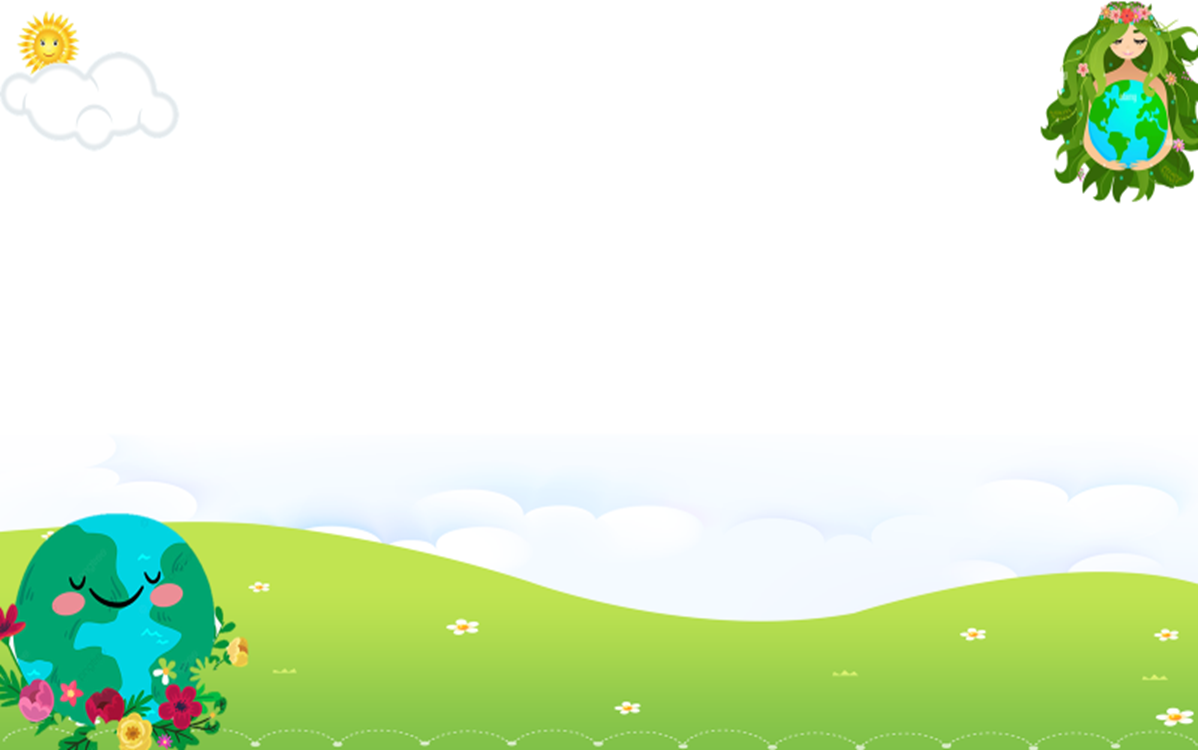 3. Chỉnh sửa bài viết
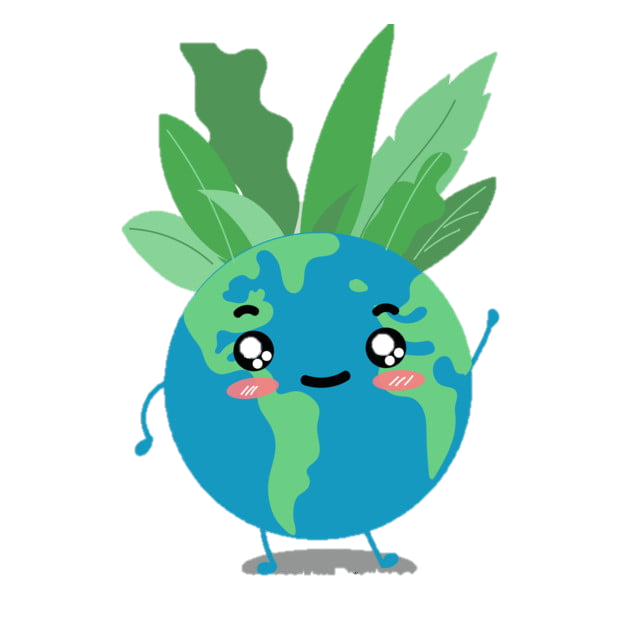 Tính chính xác của tên sách, tên tác giả và các chi tiết, sự việc, nhân vật.
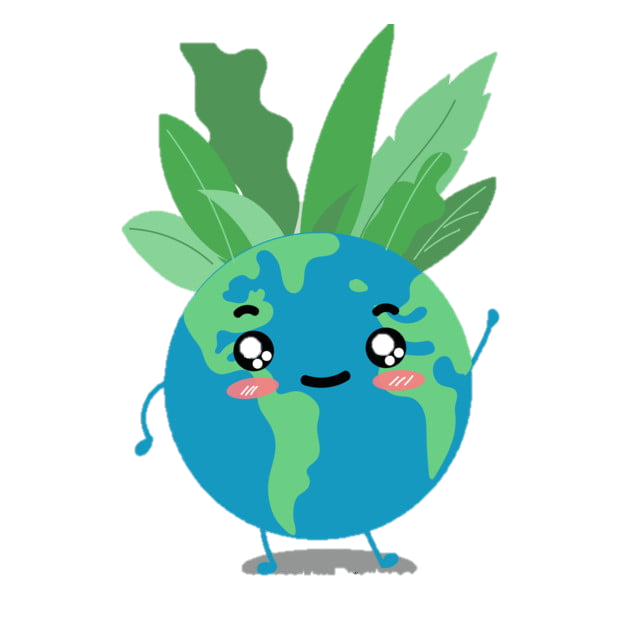 Viết đúng chính tả, dùng từ ngữ và câu phù hợp, sắp xếp các ý chặt chẽ.
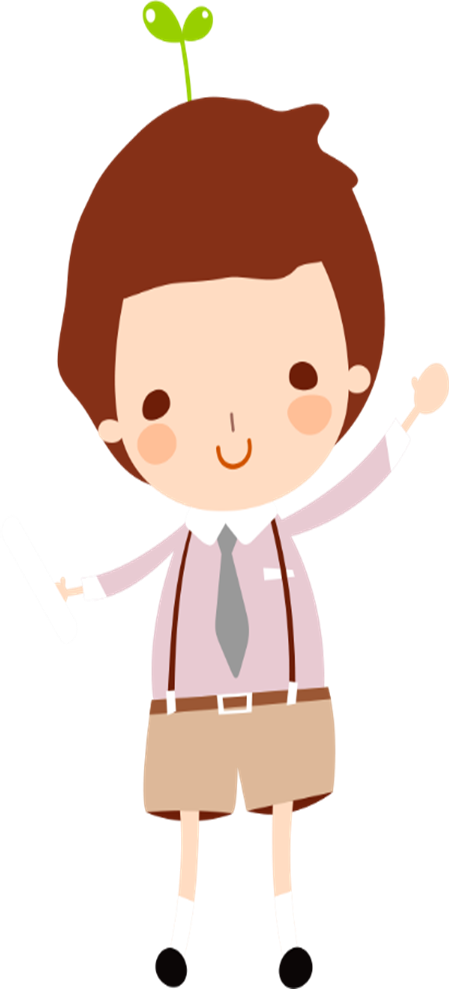 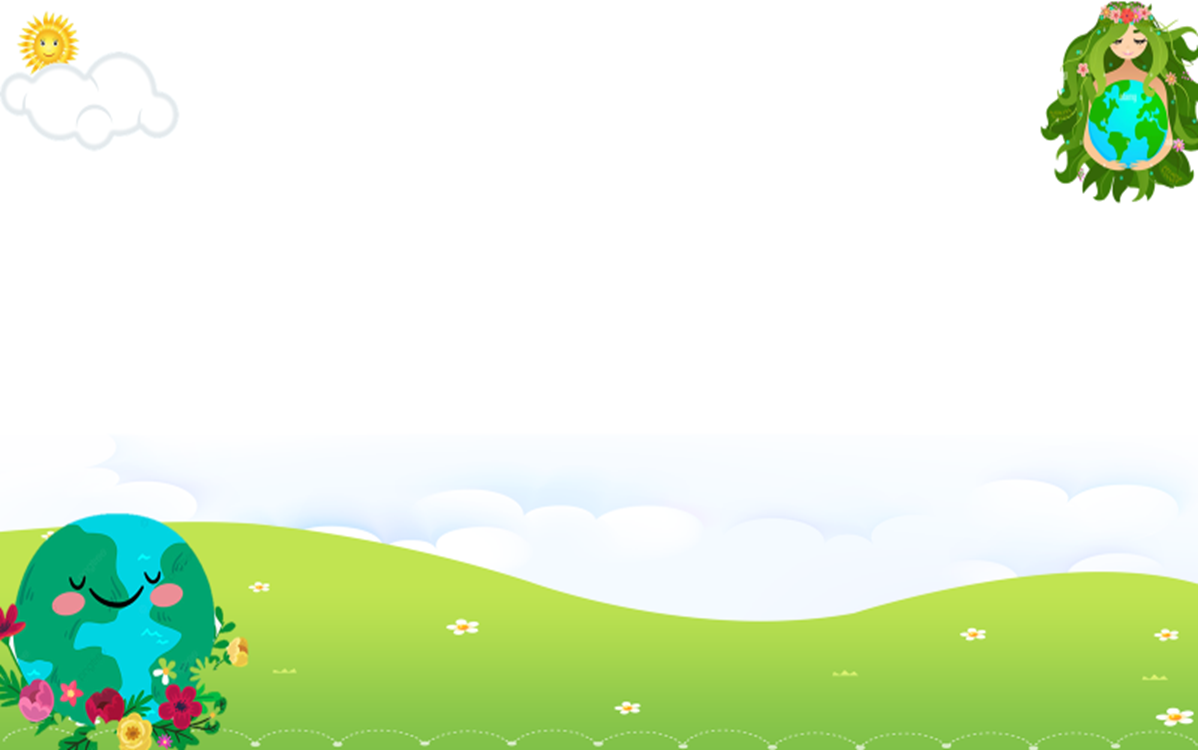 3. Chỉnh sửa bài viết
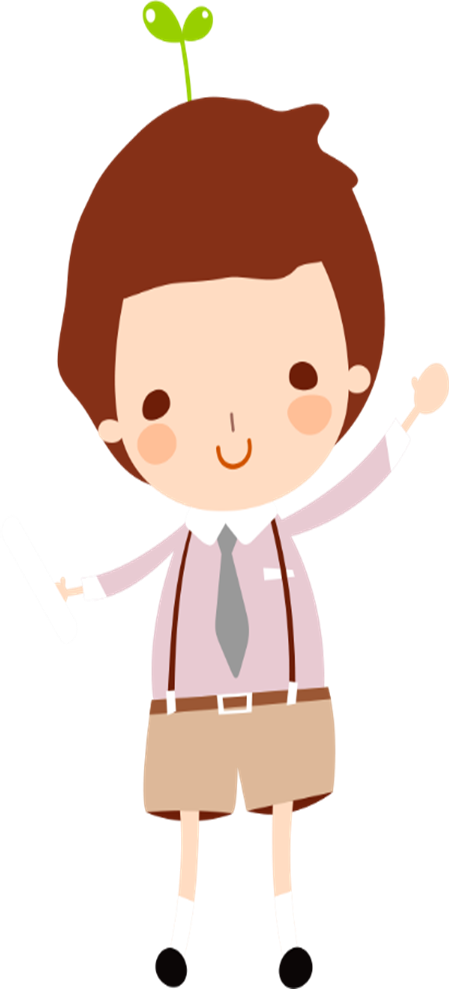 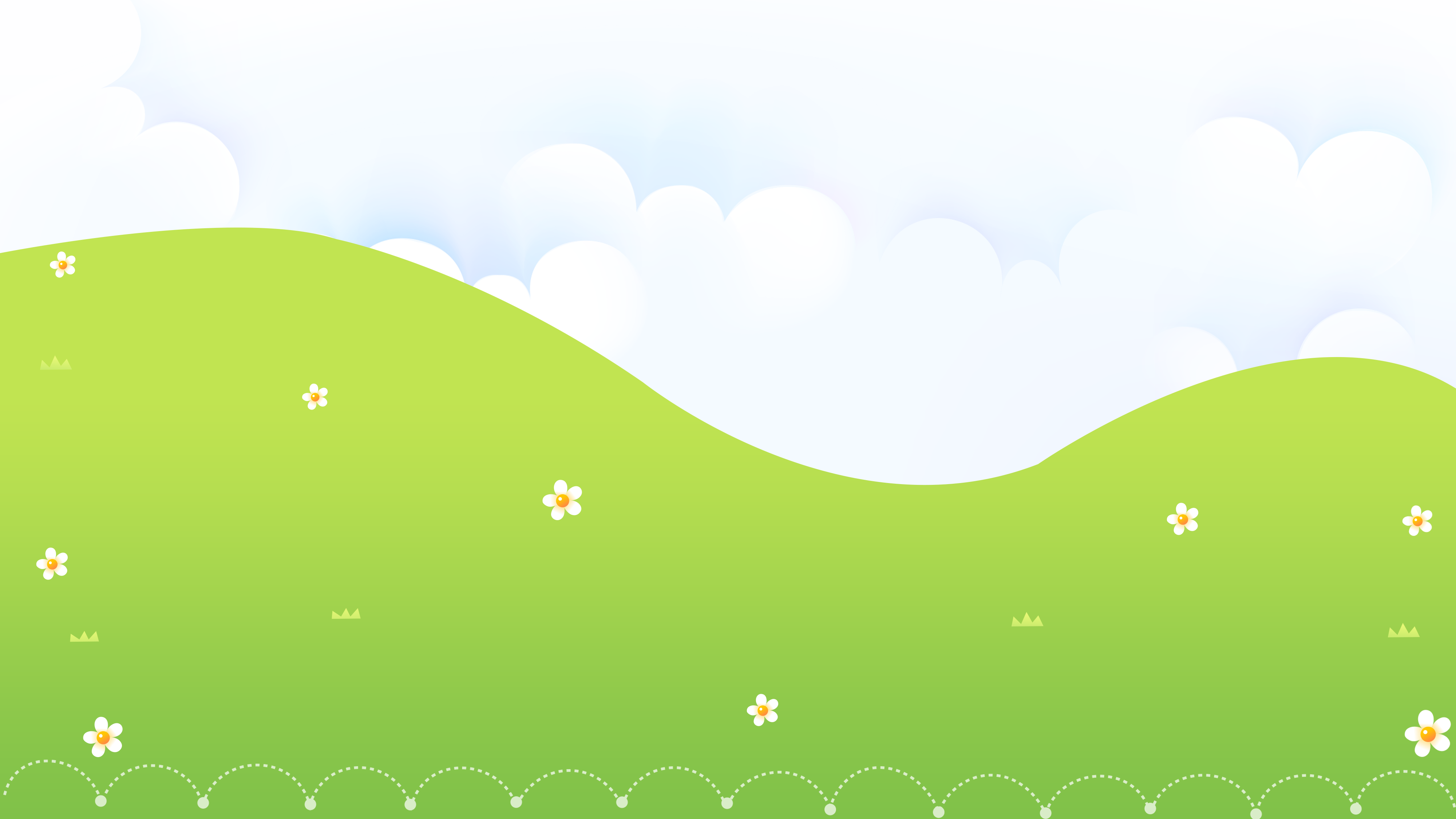 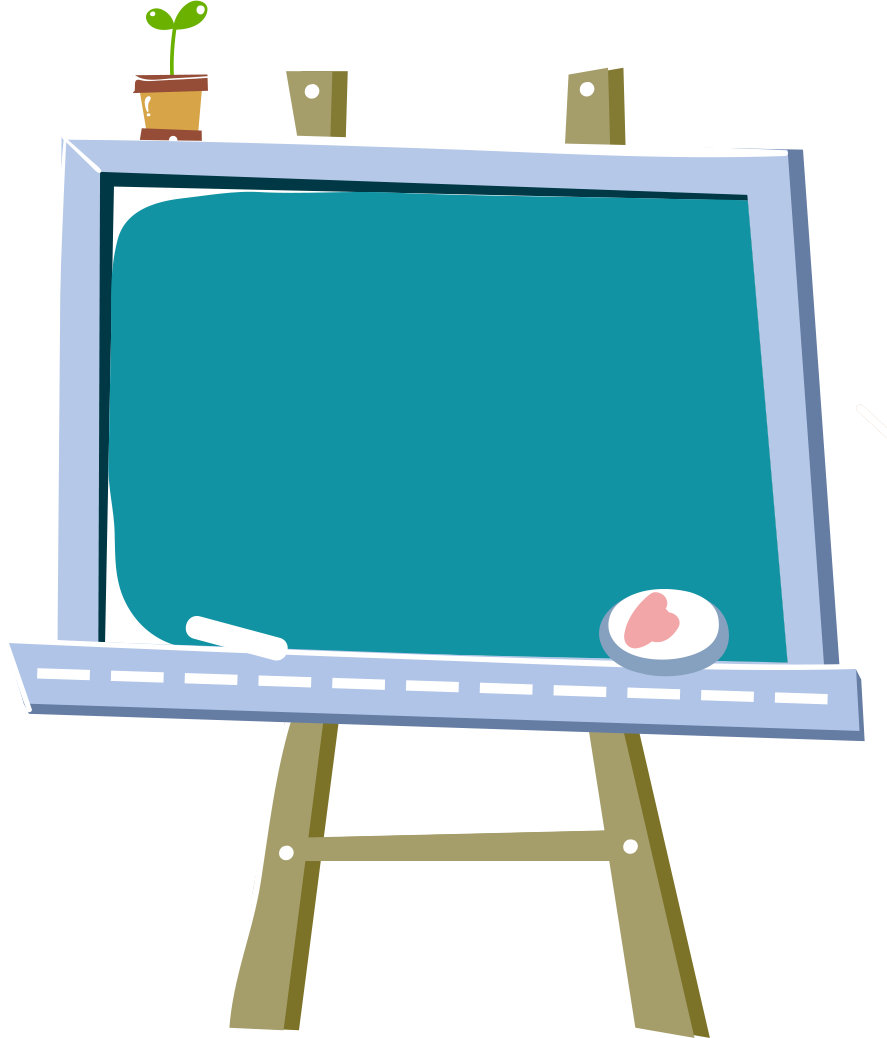 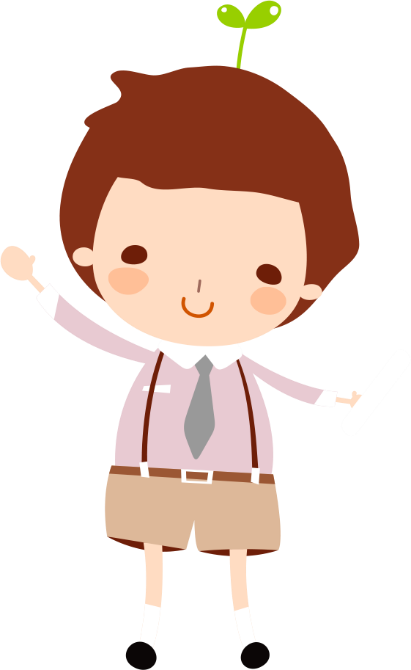 VẬN DỤNG
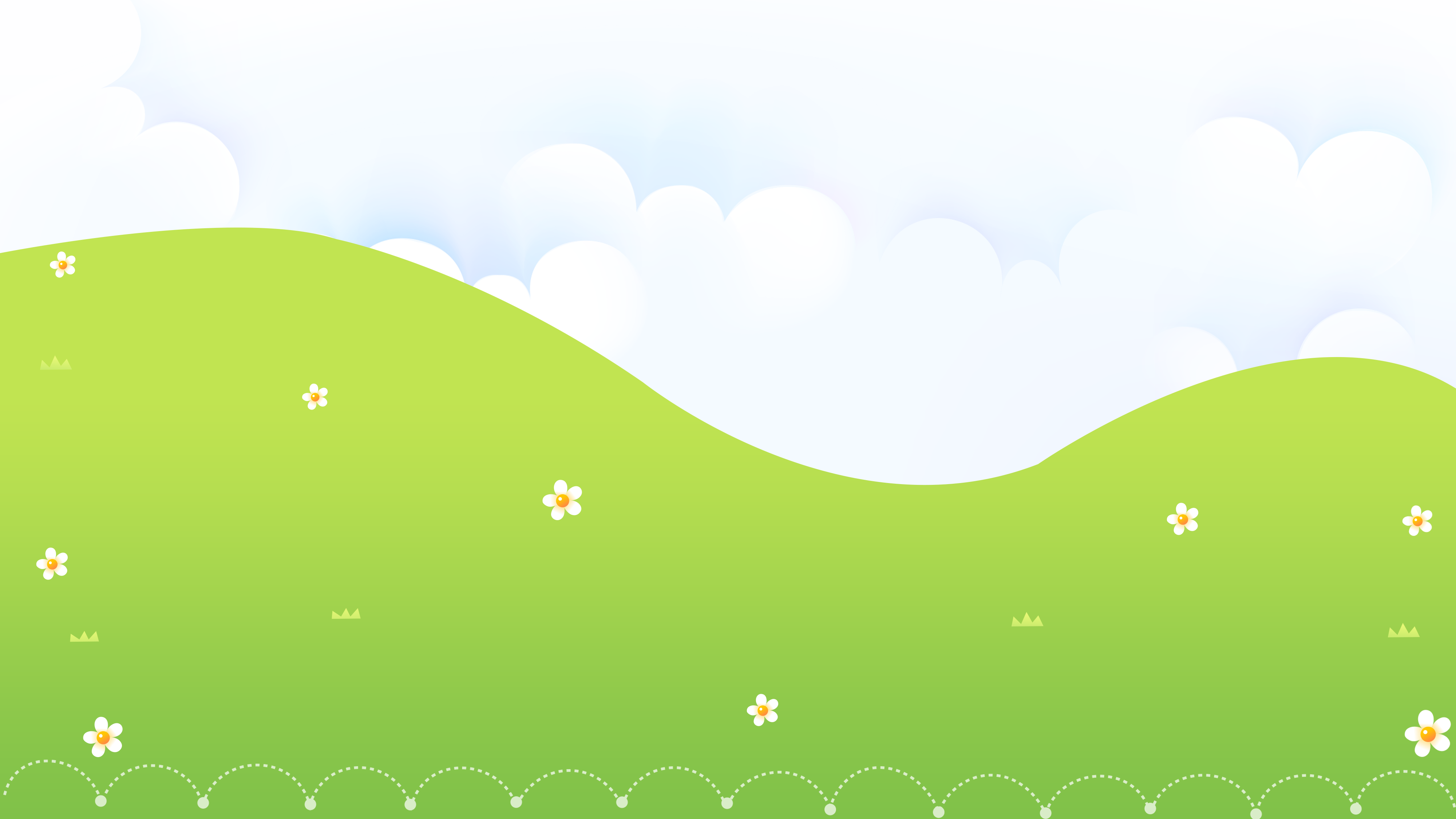 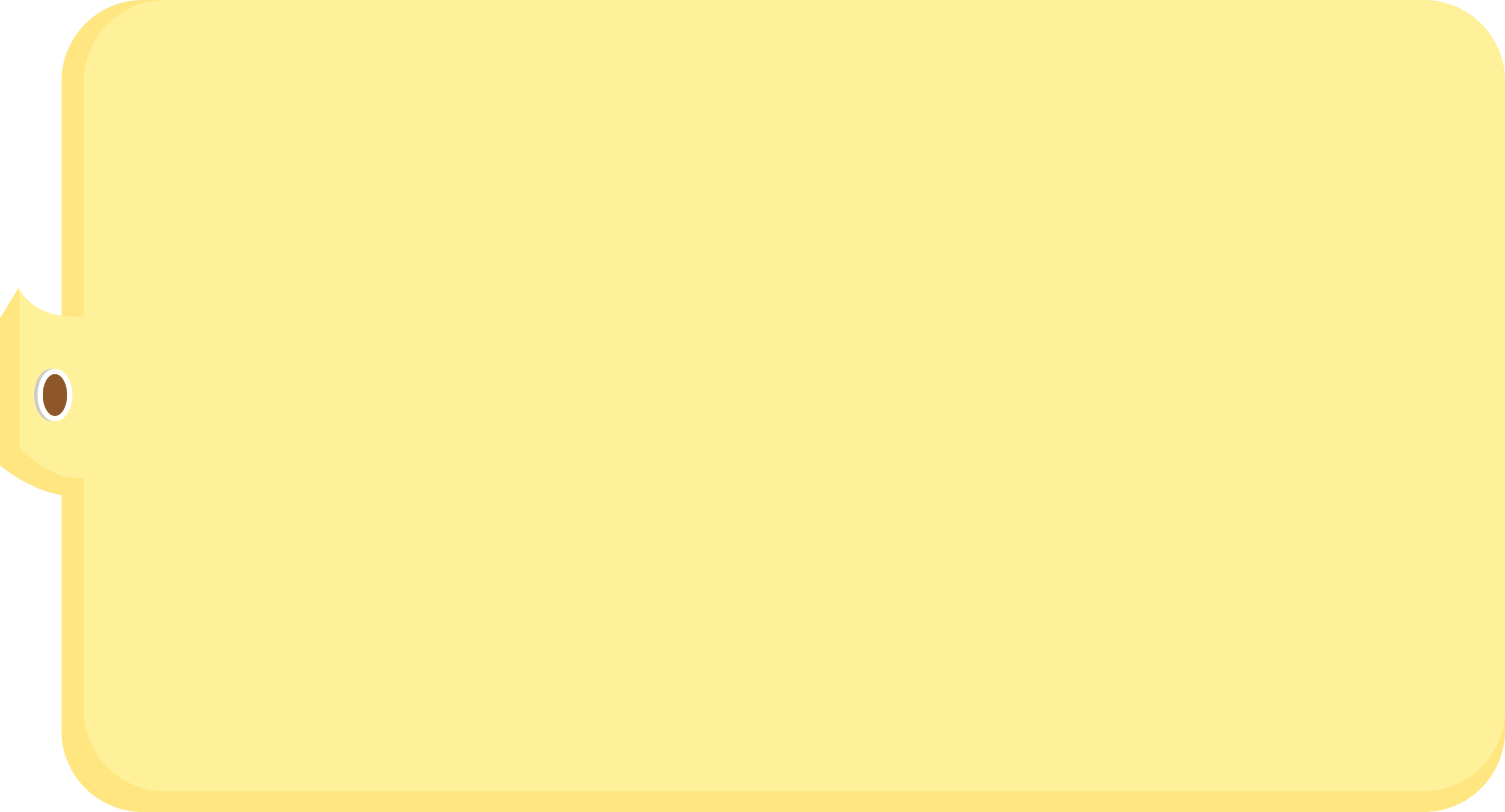 Lập dàn ý cho đề bài: Tình yêu thương qua tác phẩm “Gió lạnh đầu mùa” của Thạch Lam.
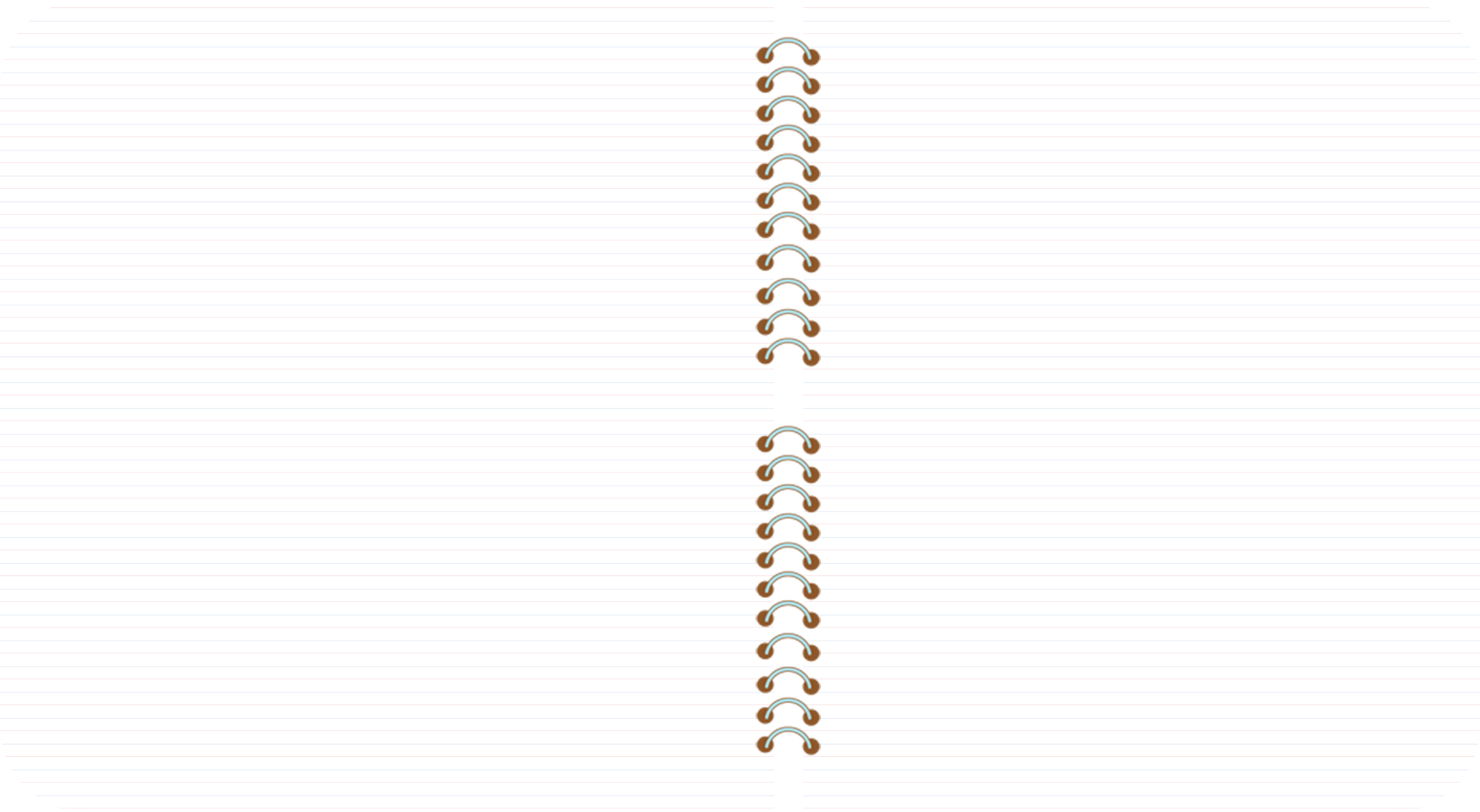 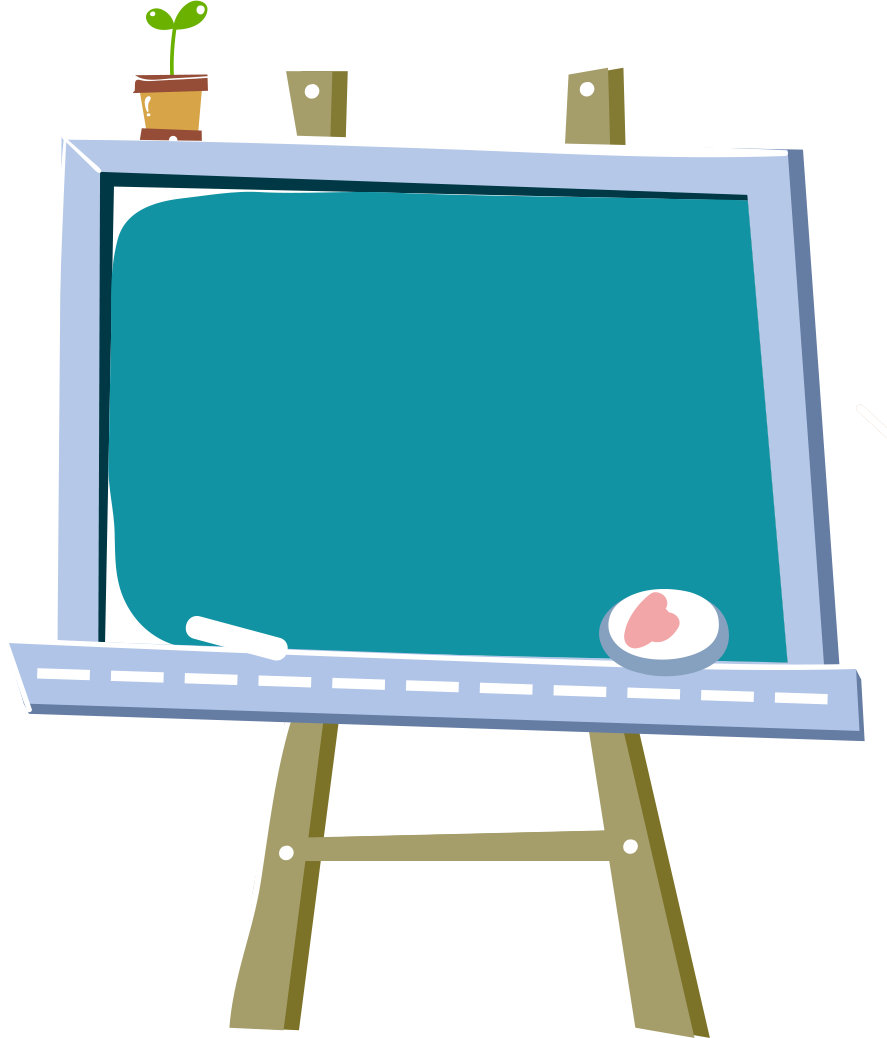 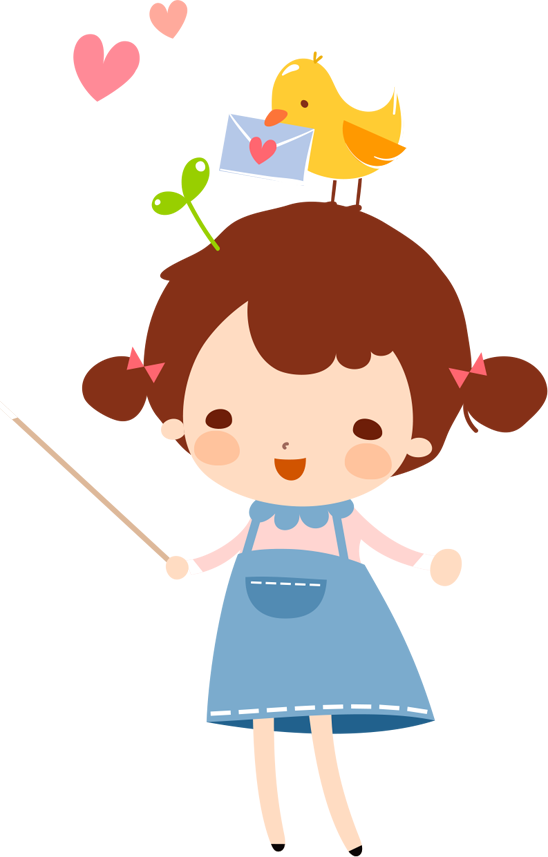 VẬN DỤNG
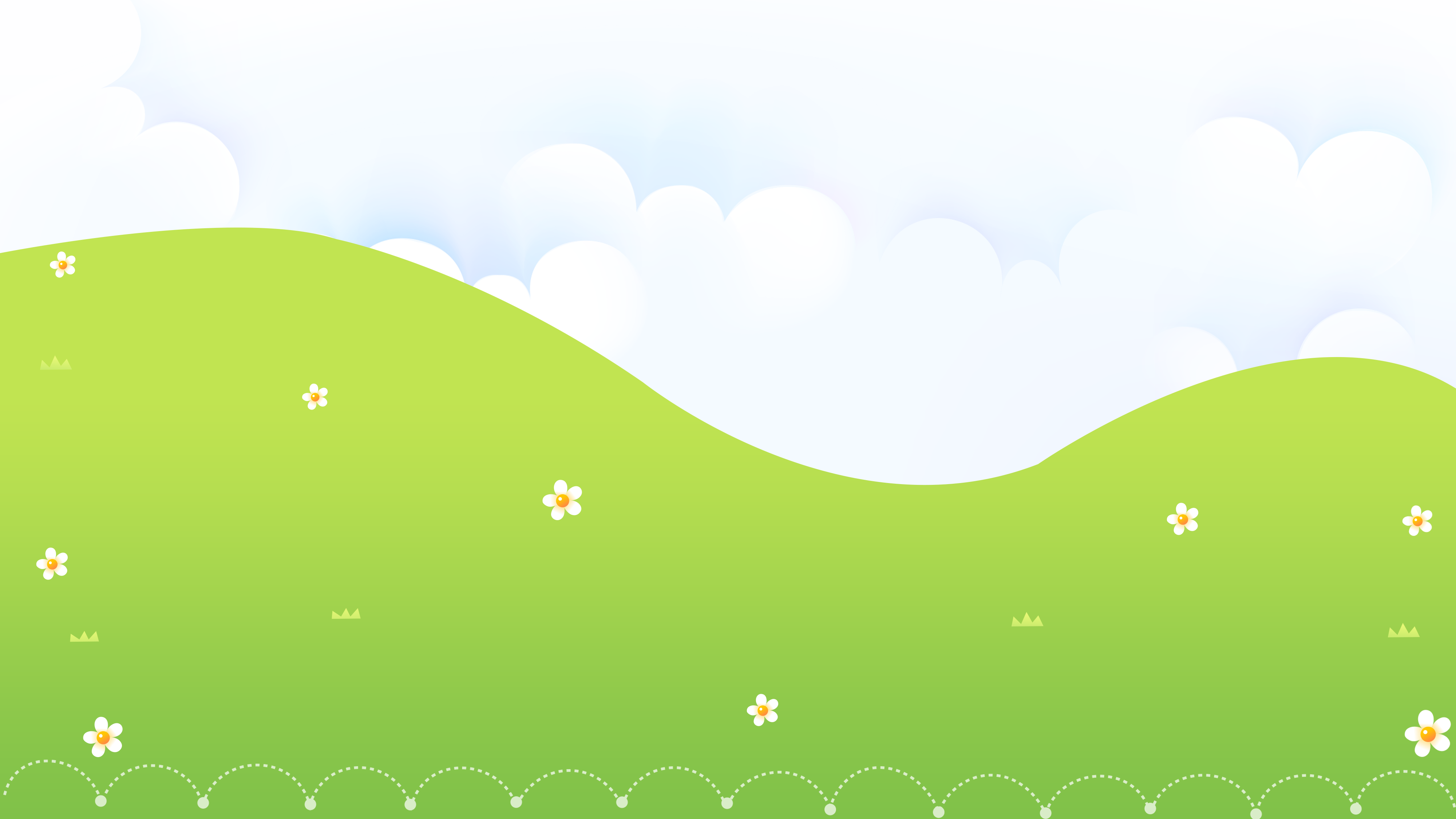 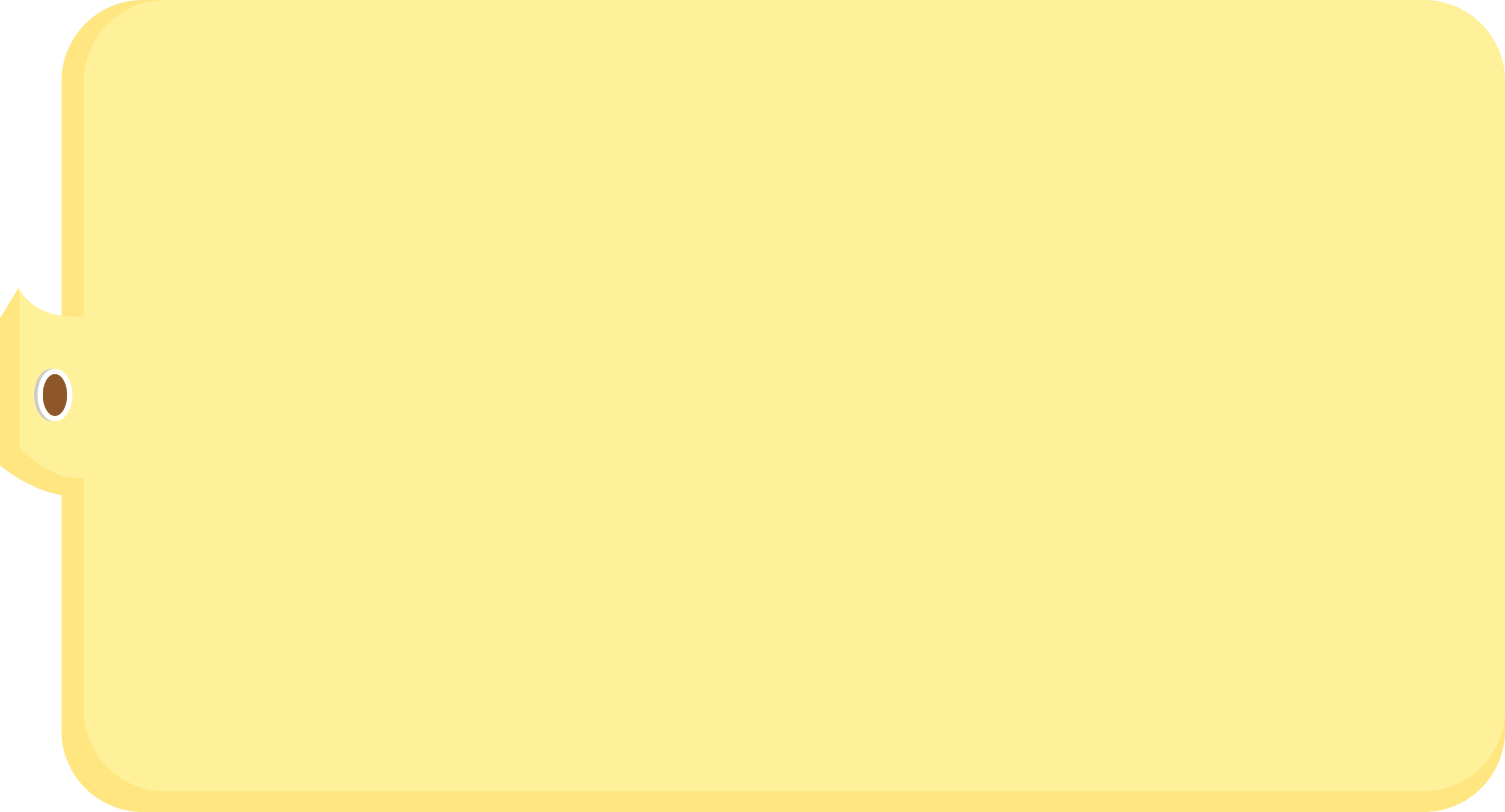 * Bài cũ: Hệ thống bằng sơ đồ tư duy.

* Bài mới: Chuẩn bị bài nói và nghe.
Hướng dẫn tự học
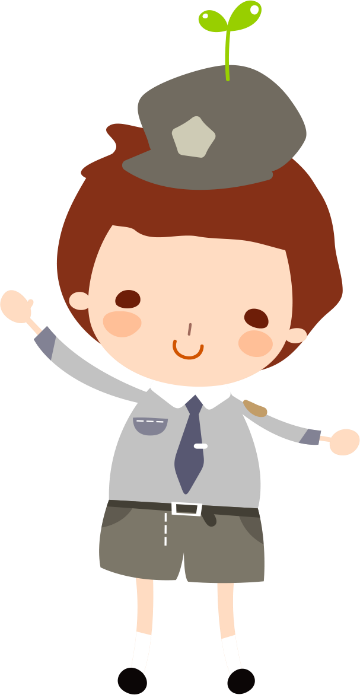 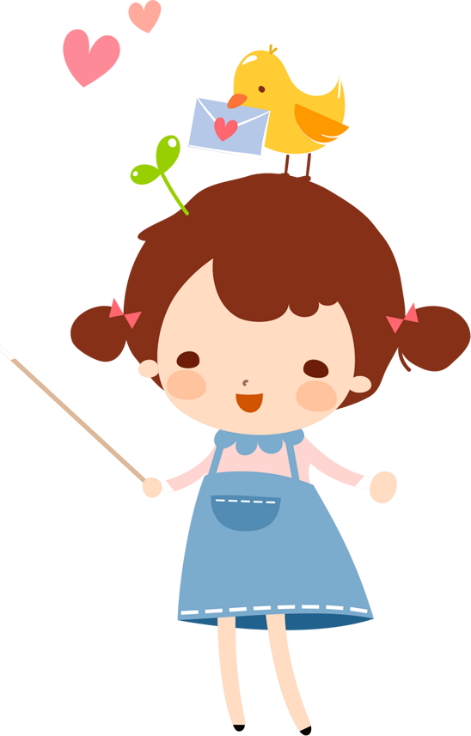 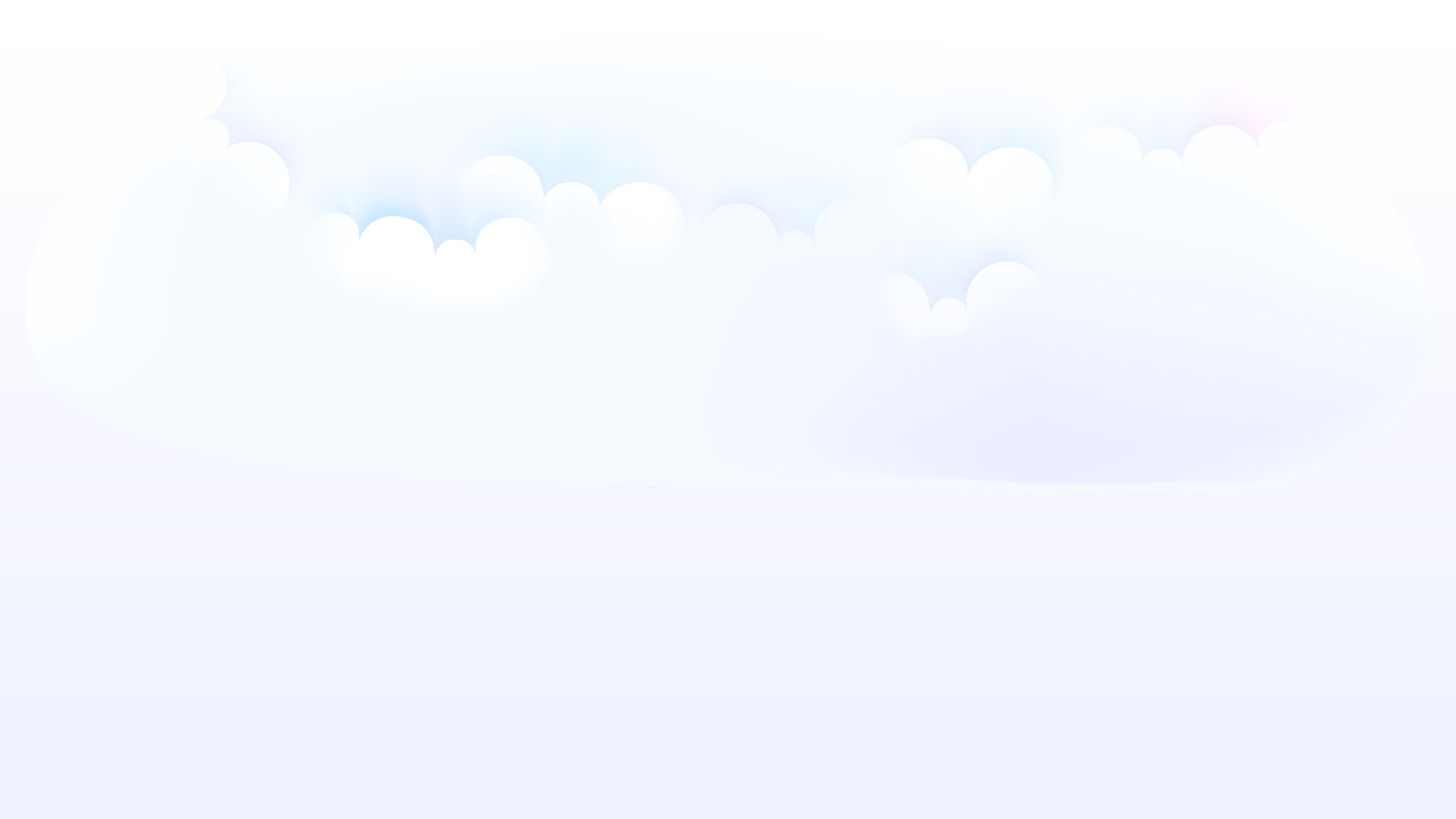 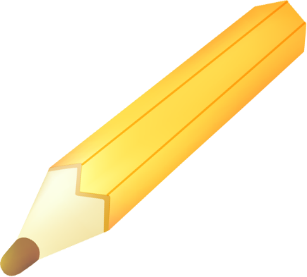 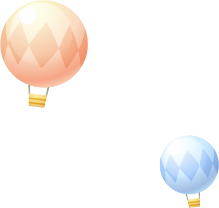 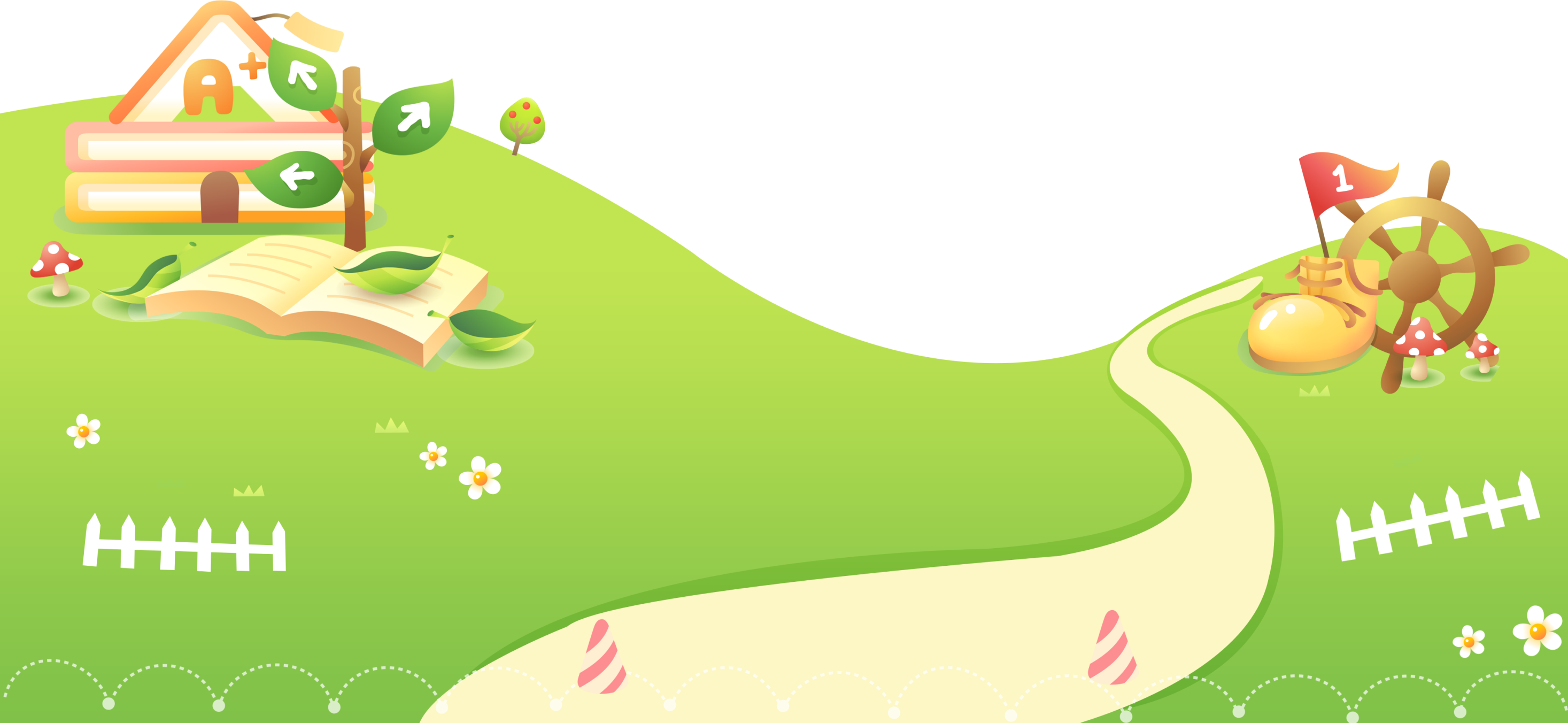 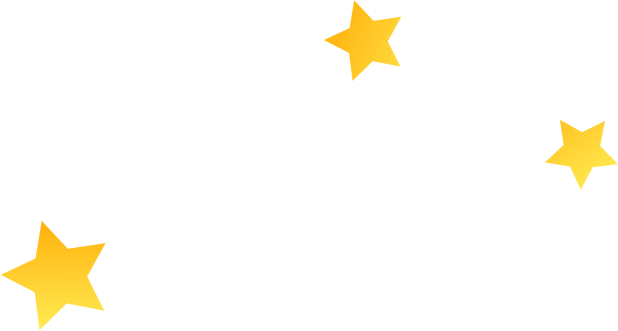 CHÚC CÁC EM HỌC TỐT!
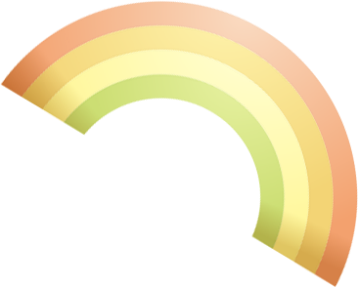 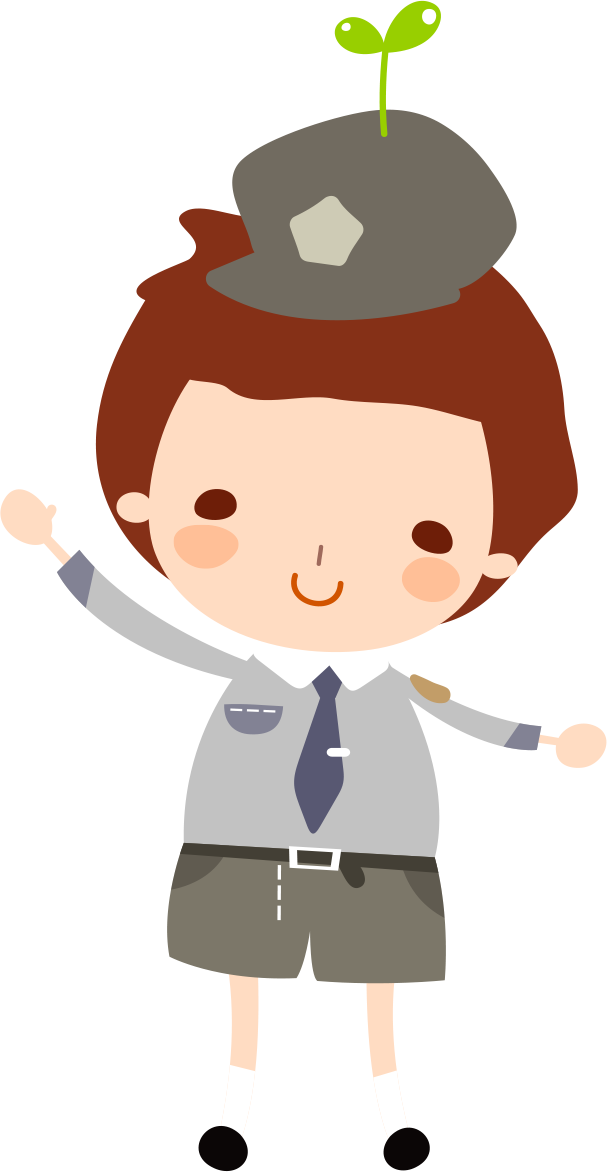 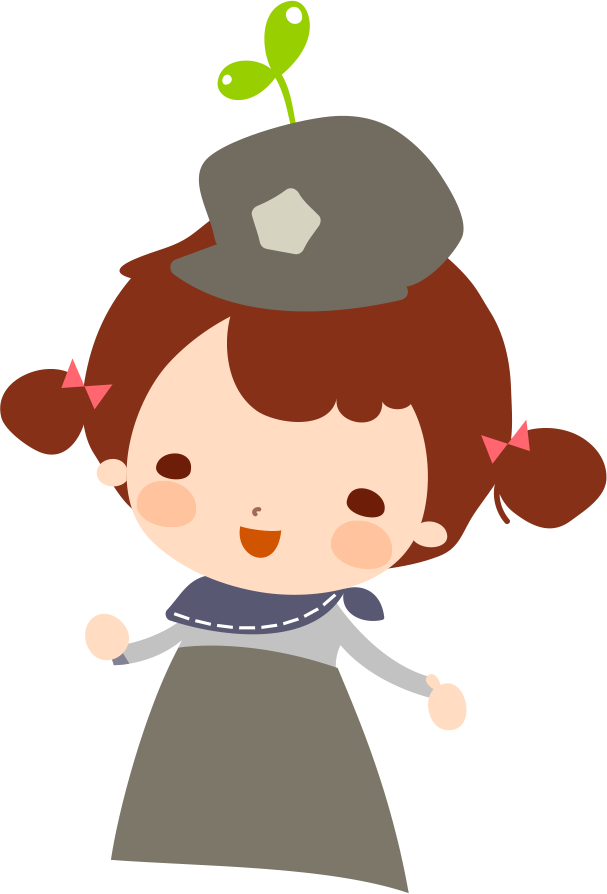 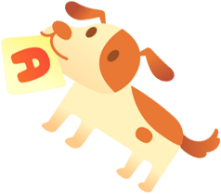 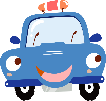 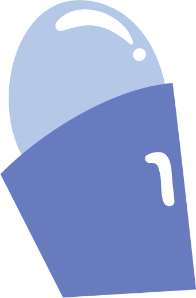